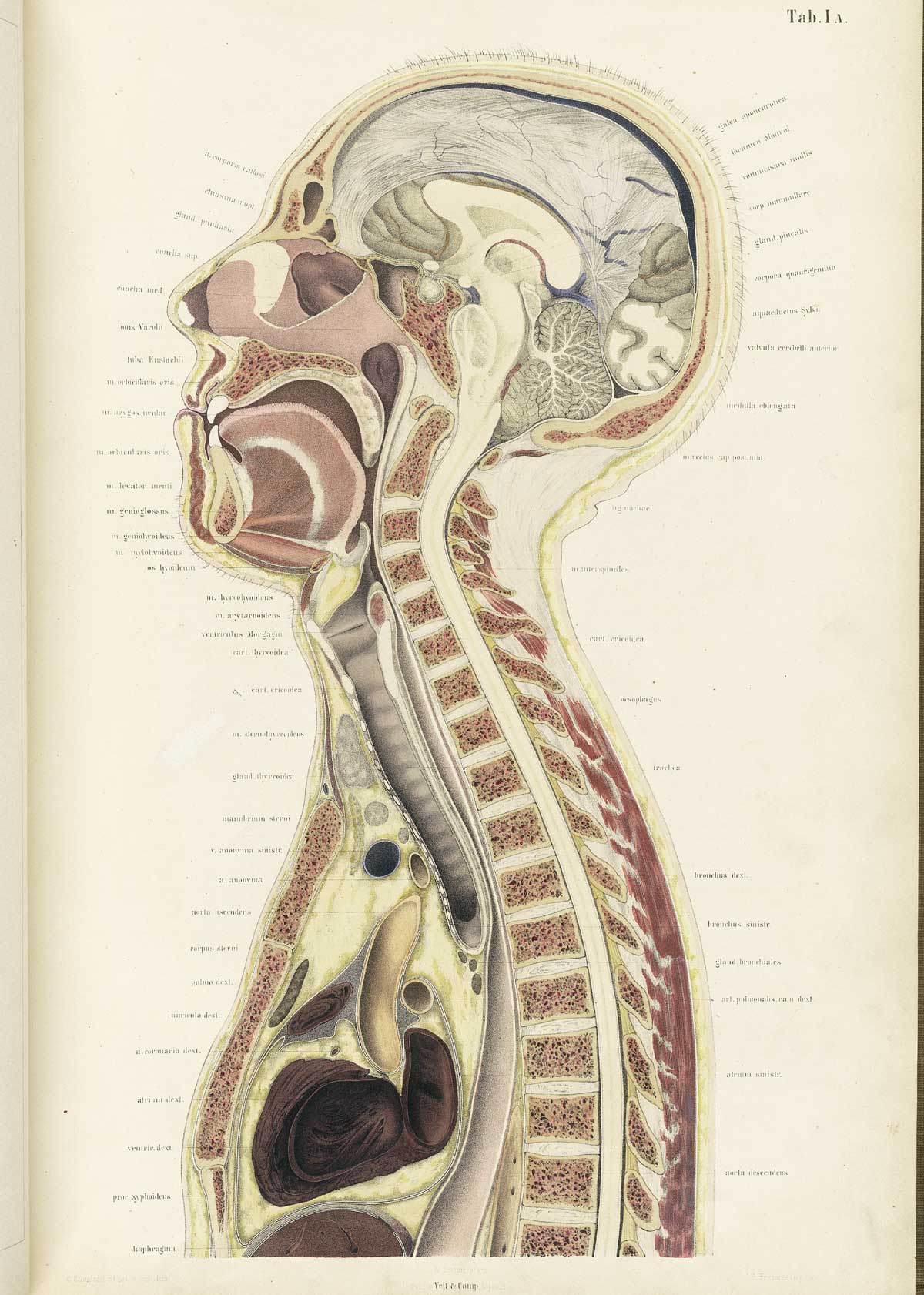 Hierarchical Levels of Anatomy
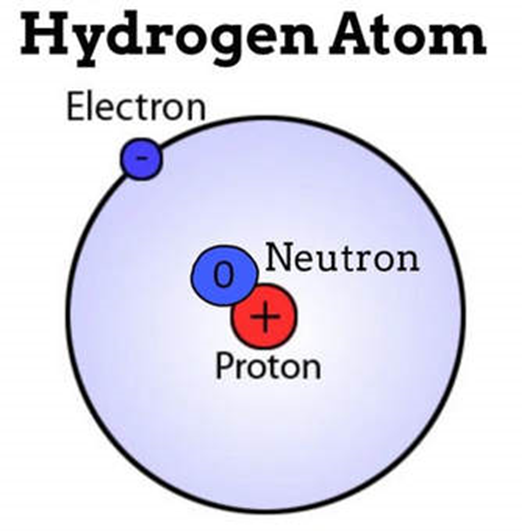 ATOMS - What's the MATTER?
All matter in the universe as we know it, is made up of atoms.
 It is for this reason that we define the atom as the fundamental unit of matter.
The Atom
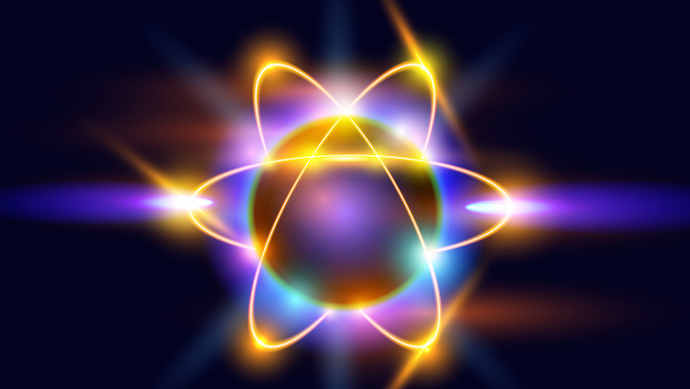 Atoms are made up of a combination of subatomic particles, which are protons, electrons and neutrons.
This Photo by Unknown Author is licensed under CC BY-NC
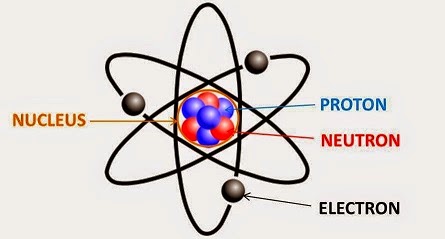 PROTONS are positively charged and are found at the nucleus (center) of the atom.ELECTRONS are negatively charged and are found on the outer portions of the atom.NEUTRONS have no charge and are found in the nucleus of the atom.
The Atom
96% of all living matter is composed of only 4 atoms (elements)!
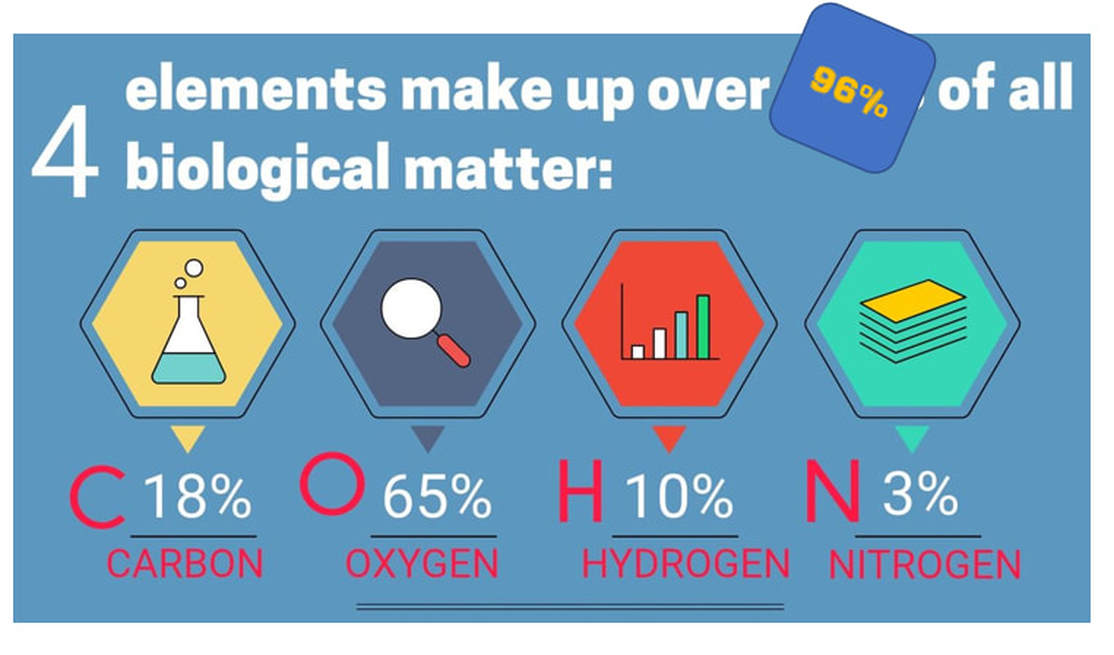 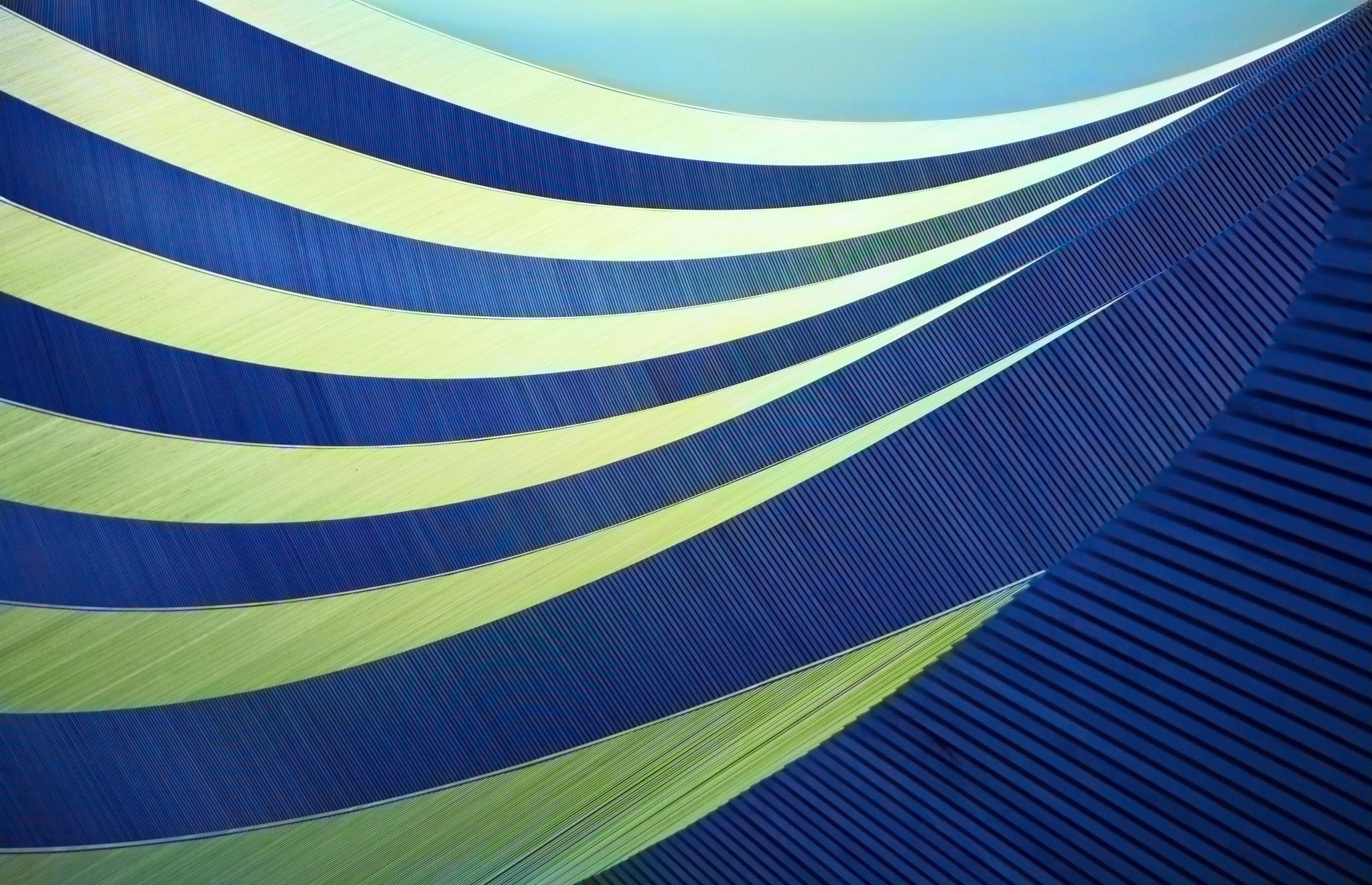 Molecules
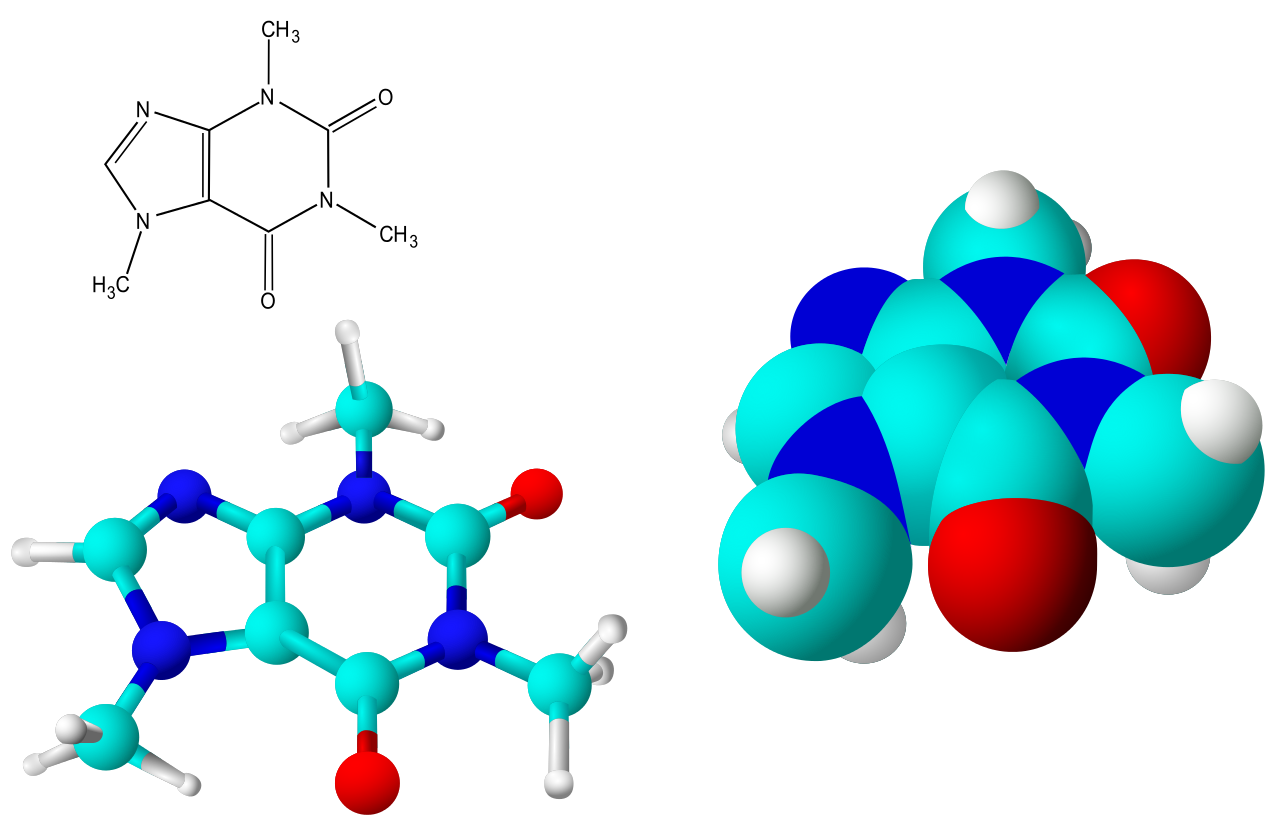 4 most important molecules for LIFE!
Proteins
Lipids
Carbohydrates
nucleic acids
… are the 4 most important molecules for the cell, and for life in general.
This Photo by Unknown Author is licensed under CC BY-SA
Proteins
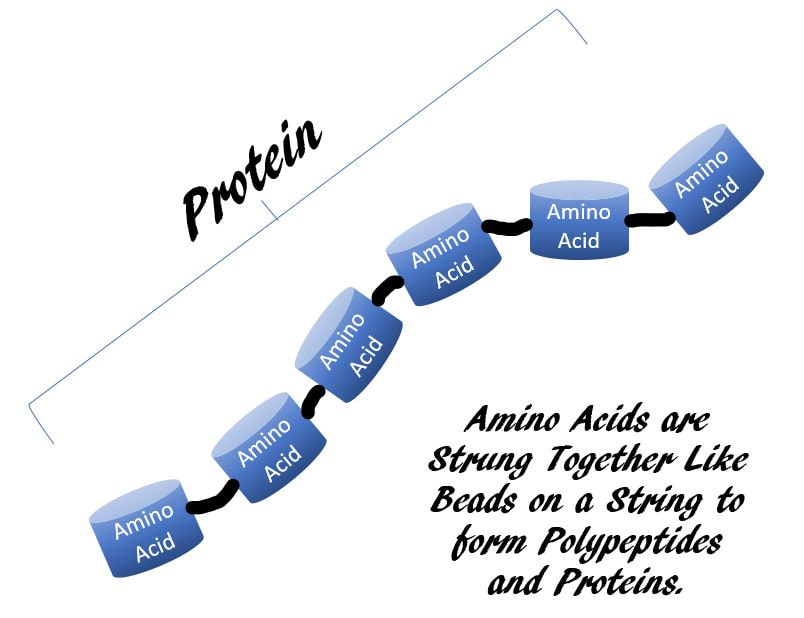 Amino Acids Bond Together Forming Proteins
Nucleic Acids
Nucleic Acids includes DNA and RNA.
Single Sugar Units (monosaccharides)  Bond Together Forming Large Carbohydrate Molecules (polysaccharides)
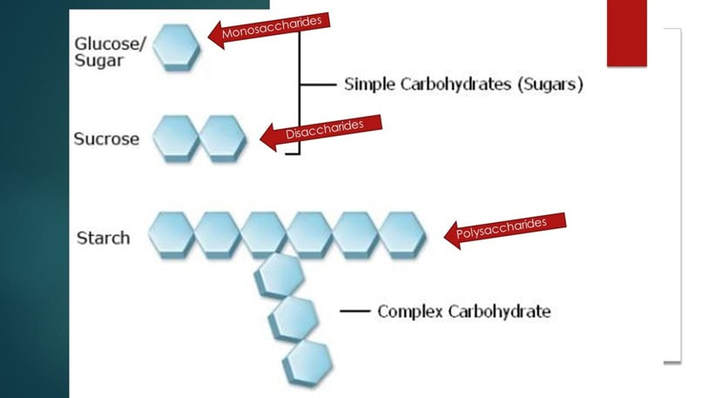 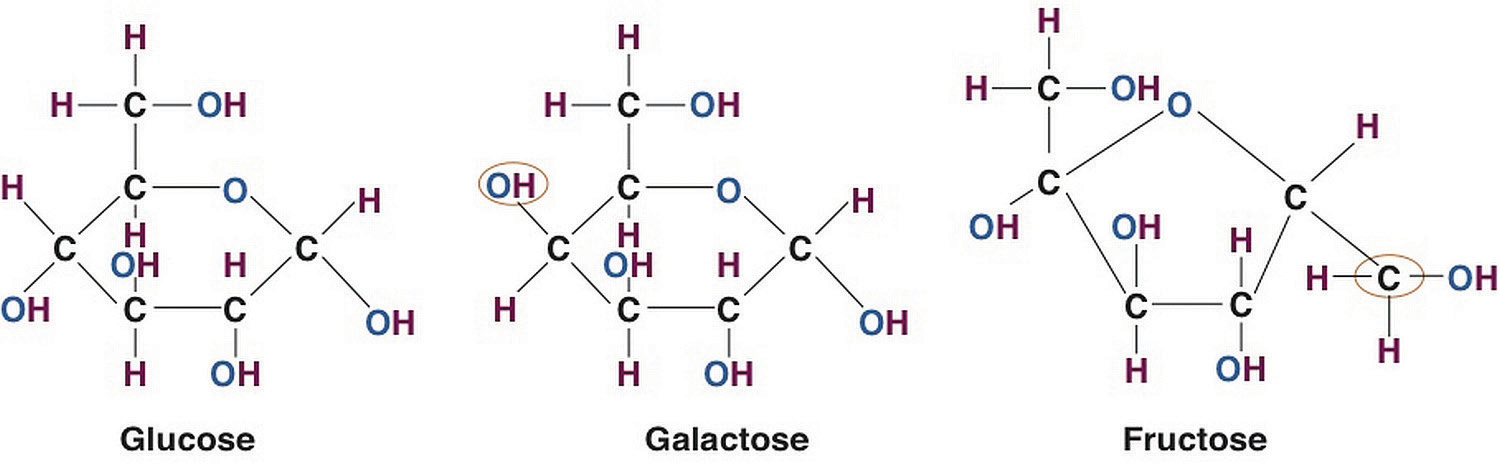 Monosaccharides are simple sugars composed of one sugar molecule. Glucose is an example of a monosaccharide.
Carbohydrates
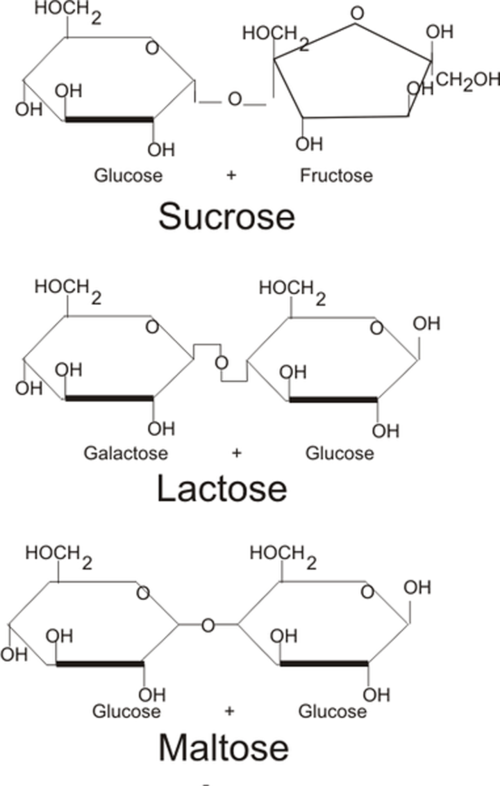 Carbohydrates
Disaccharides are composed of 2 sugar molecules bound to each other. 
Sucrose (table sugar) is an example of a disaccharide.
This Photo by Unknown Author is licensed under CC BY-SA
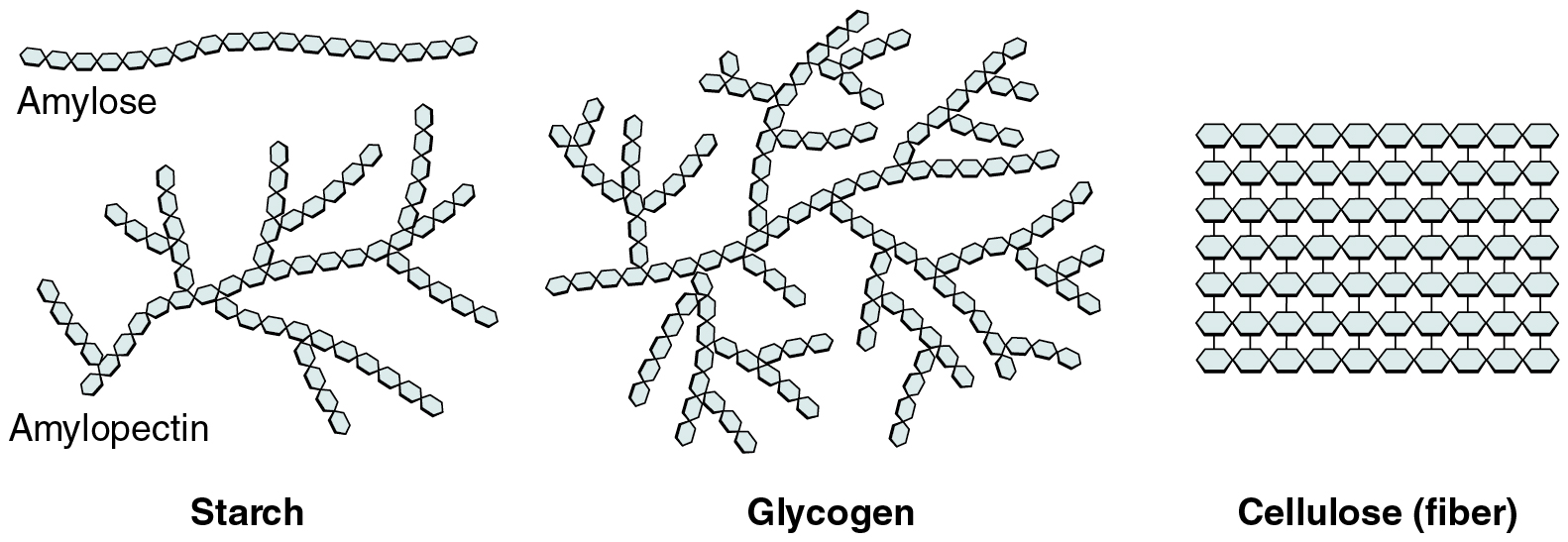 Carbohydrates
Polysaccharide are sugar (or carbohydrates) that are formed from long chain of monosaccharides bound together
 Starch is an example of a polysaccharide.
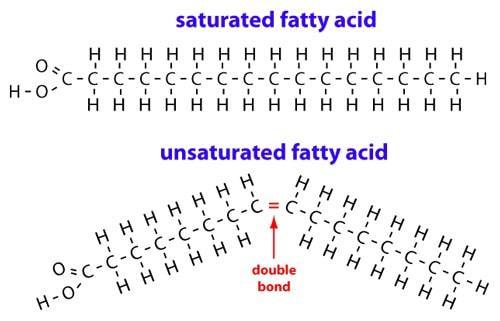 Fatty Acids ​
Components of Lipids.
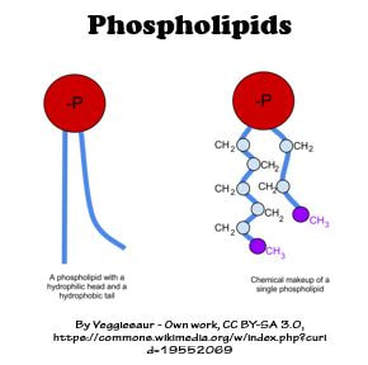 PHOSPHOLIPIDS CONTAIN 2 FATTY ACID TAILS AND MAKE UP THE PLASMA MEMBRANE OR CELL MEMBRANES
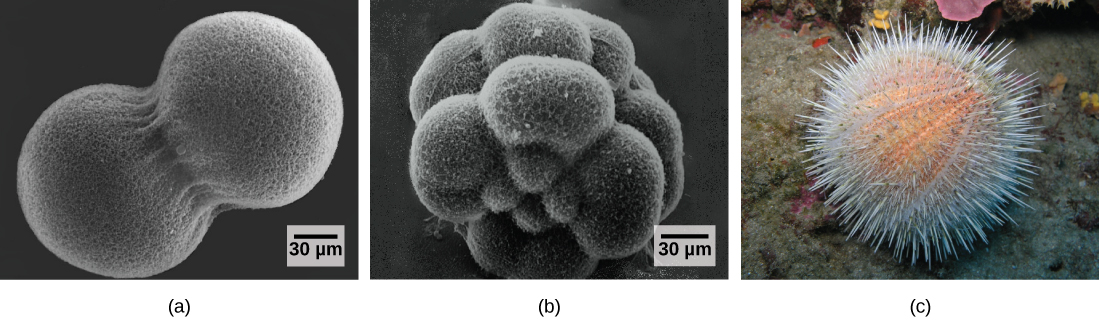 This Photo by Unknown Author is licensed under CC BY
The cell is the fundamental unit of life. 
All living things are made up of one or more cells.
The Cellular Level
The Tissue Level
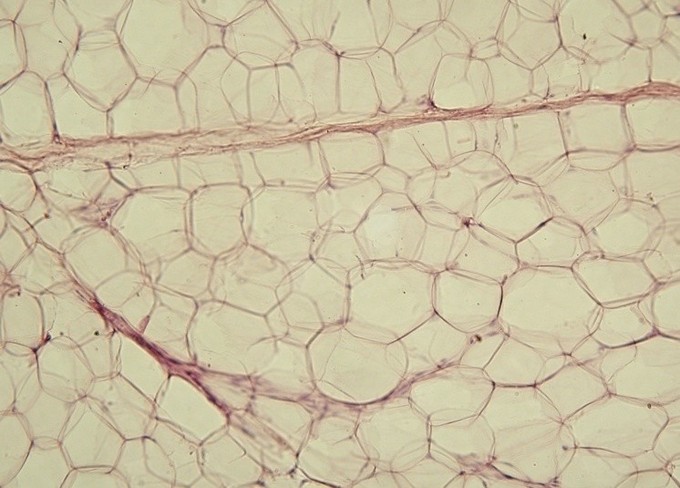 There are 4 types of tissues
Epithelial (skin) Tissue
Connective Tissue
Nervous Tissue
Muscle Tissue
This Photo by Unknown Author is licensed under CC BY-SA
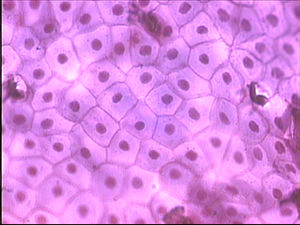 epithelial tissue
Epithelial cells come together to form epithelial tissue.
This Photo by Unknown Author is licensed under CC BY-SA
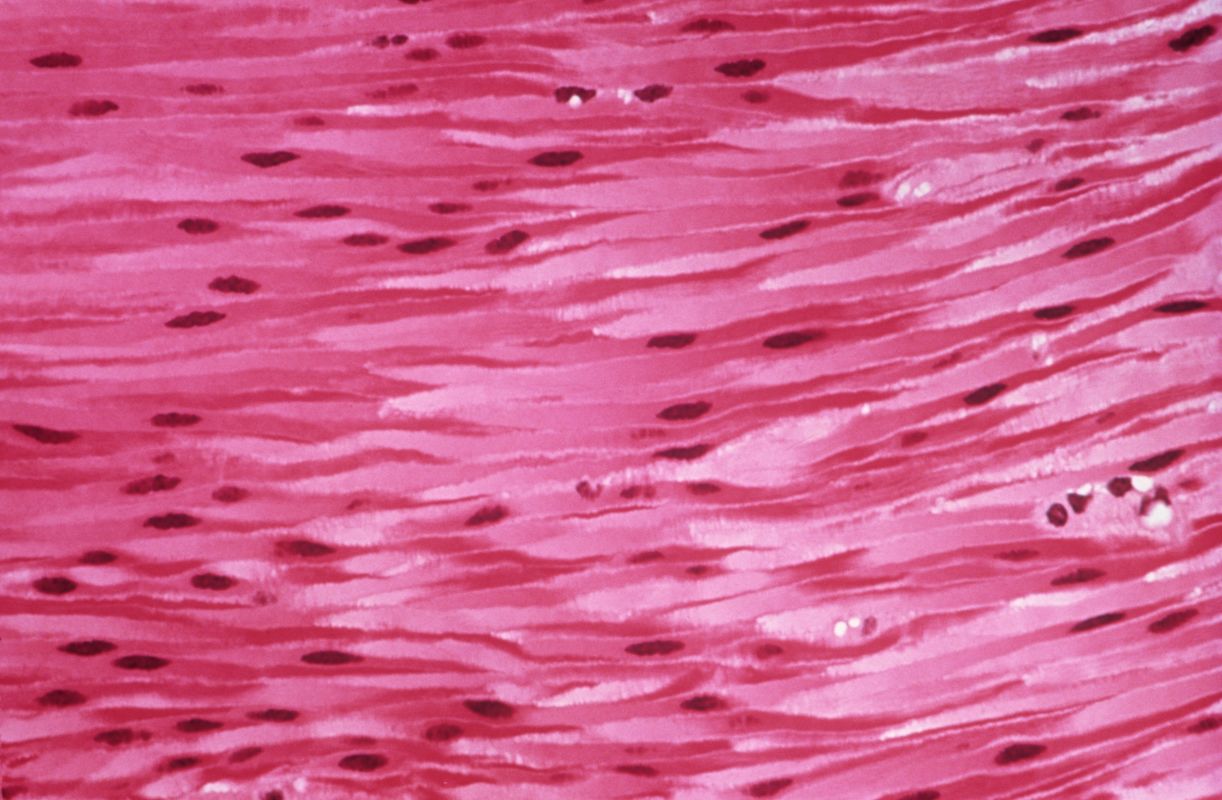 Muscle Tissue
Muscle Cells (Muscle Fibers) come together to form muscle tissue. 
The body contains three types of muscle tissue: 
(a) skeletal muscle
(b) smooth muscle
(c) cardiac muscle.
This Photo by Unknown Author is licensed under CC BY-NC
The Organ Level
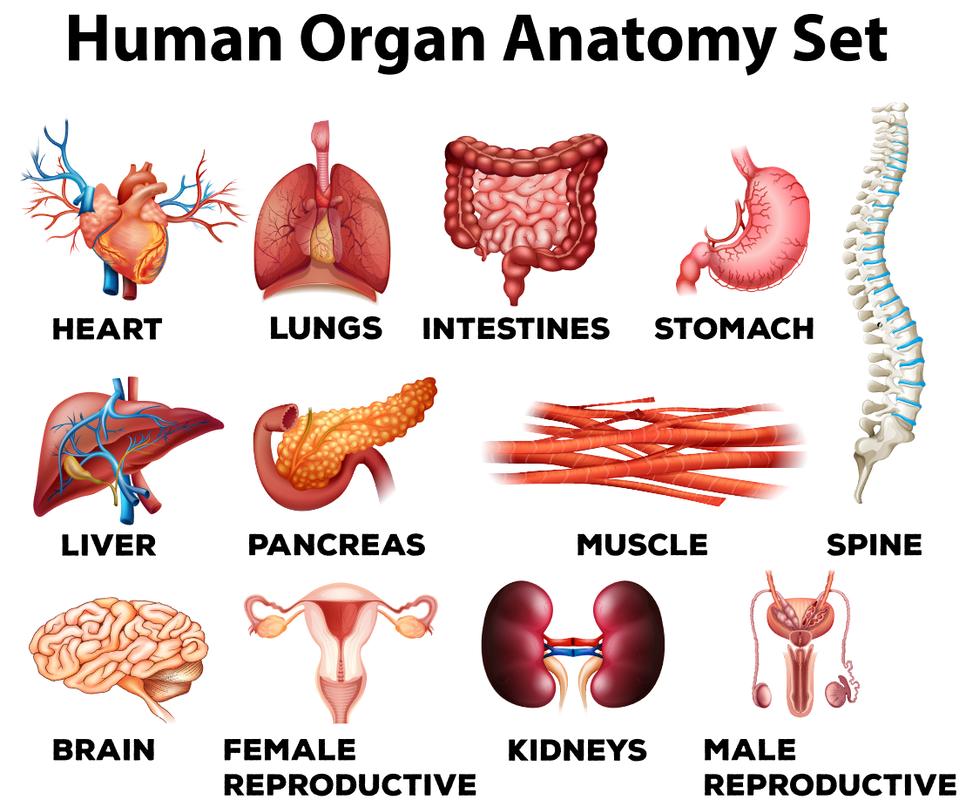 Different tissue types come together to form organs.
An organ is a discrete structure made up of more than 2 different tissue types that work together as a functional unit for the body.
The Organ System Level
An organ system is a group of organs and associated structures that perform a specific function in the body.
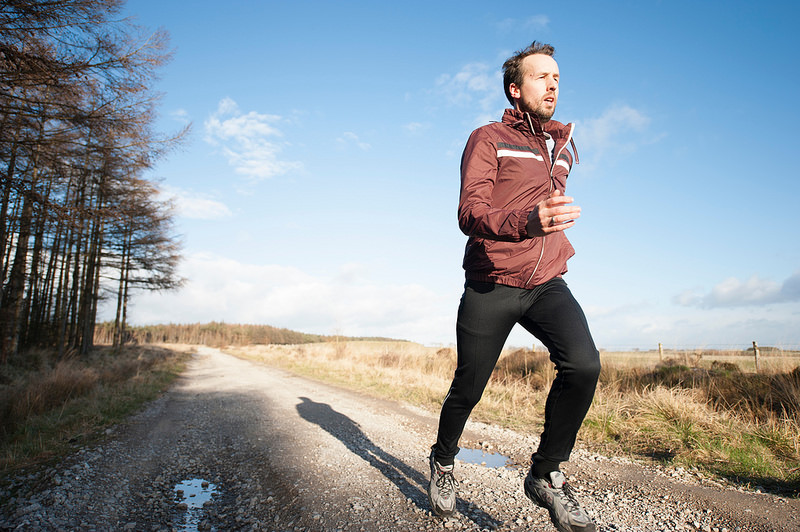 The Organism Level
The level of the organism looks at how all of the anatomical structure of body work together to provide all of the necessary function for life.
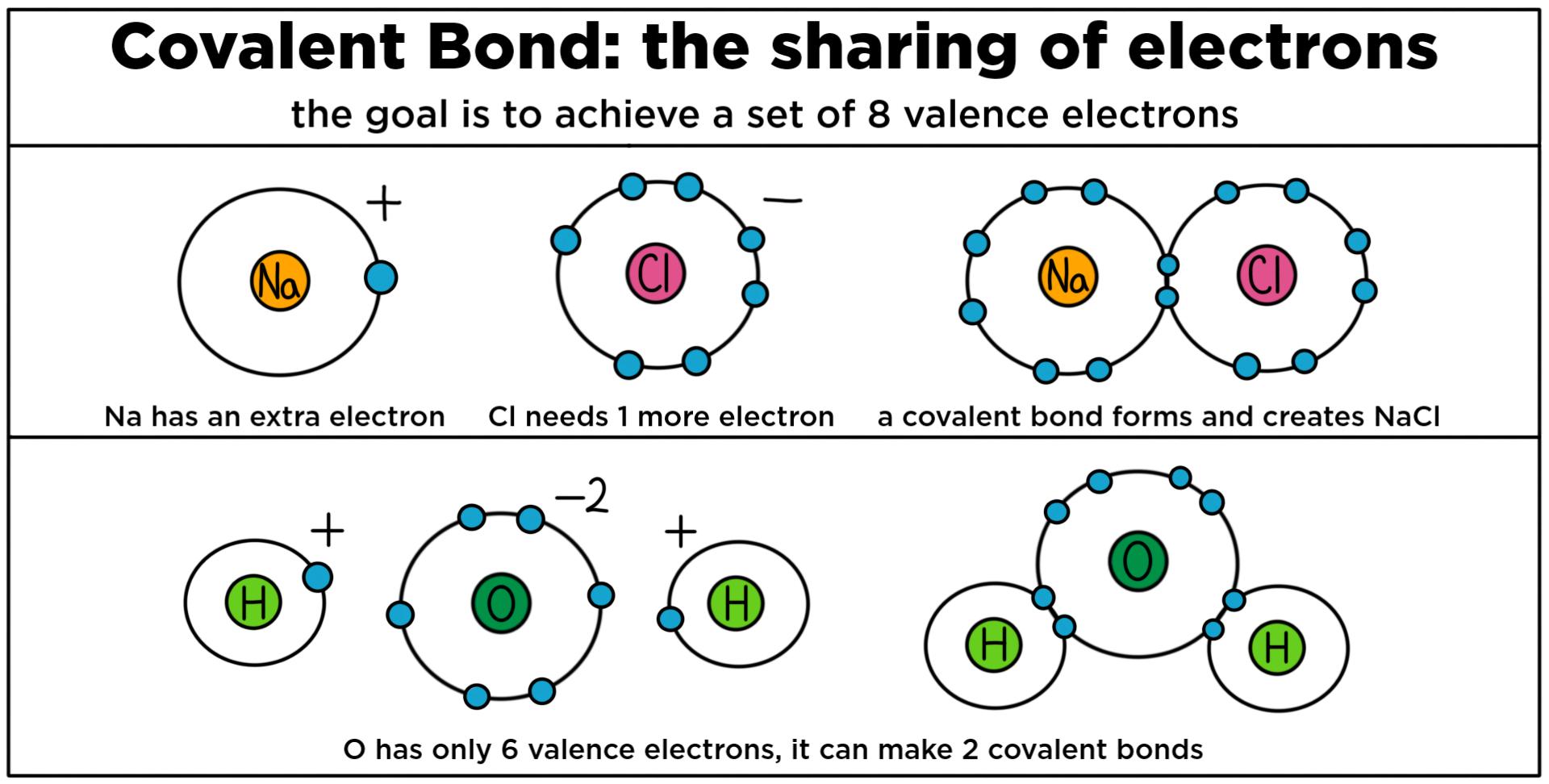 In a covalent bond, electrons are SHARED between the atoms. 
The outer shells actual overlap in this type of bond. 
Covalent bonds a very strong, which makes them important for building the macromolecules that organisms need like DNA and complex proteins. 
The backbone of these macromolecules are held together by covalent bonds.
Covalent bonds
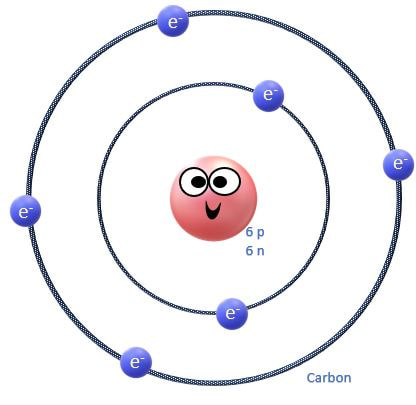 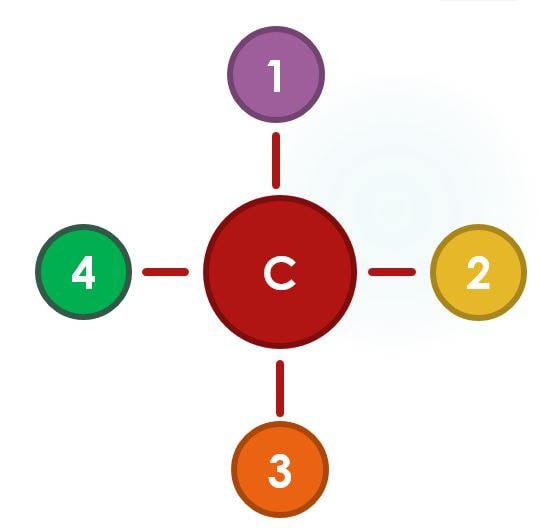 Carbon is great at covalently bonding to other atoms and it is the only element that has the ability to do so with as many as 4 different atoms at a time!
Carbon is the only atom capable of forming 4 STRONG COVALENT BONDS!
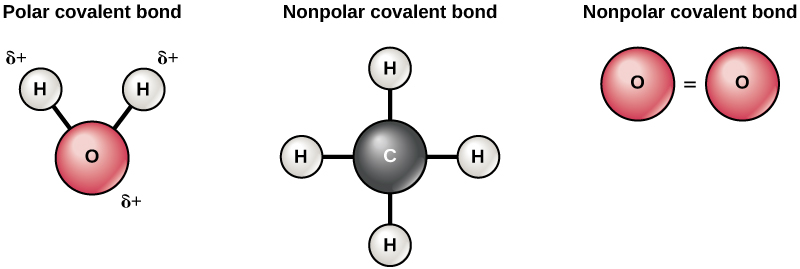 Types of Covalent Bonds
Not all covalent bonds are created equally.  Because the electron(s) are SHARED between atoms, the electrons may be 
1) equally shared, as in the case of non-polar covalent bonds or
2) unequally shared, as in the case of polar covalent bonds. ​
Non-polar covalent bonds - electrons are equally shared
Polar covalent bonds - electrons are unequally shared
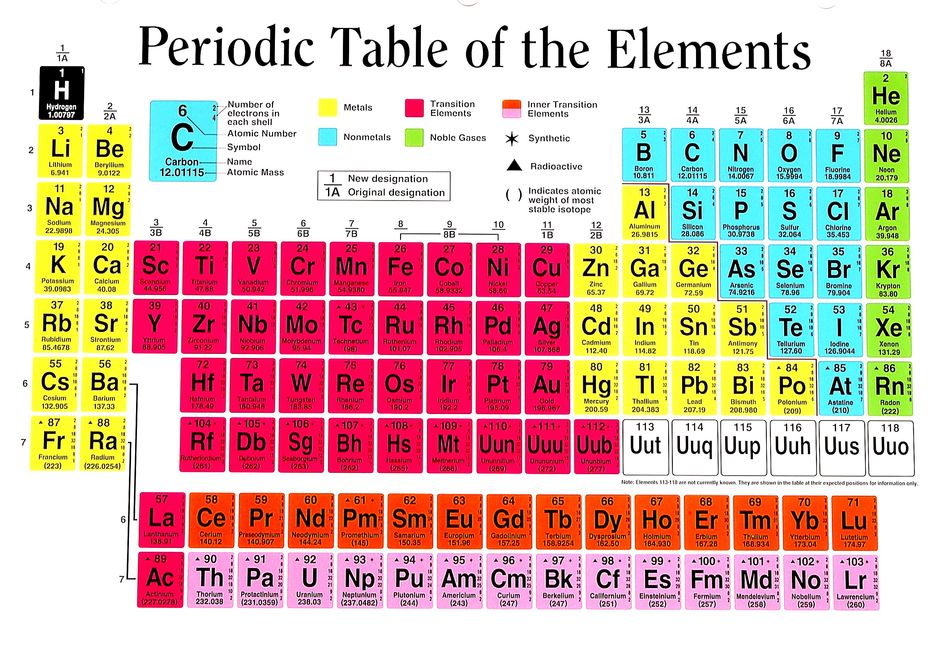 It is possible to predict how many covalent bonds an atom can form by knowing how many electrons are available for bonding!

How do we know which electrons are available for bonding?
If the electron is unpaired AND is in the outer shell – IT IS AVAILABLE FOR BINDING!
Chemical Bonding
​There are four major groups of biomolecules: CarbohydratesLipidsProteinsNucleotides
Lipids
Lipids are biomolecules made mostly of carbon and hydrogen. 
Most lipids have a backbone of glycerol and 1–3 fatty acids. 
An important characteristic of lipids is that they are nonpolar (hydrophobic) and therefore not very soluble in water.
Lipids can be divided into two broad categories.
• Fats are solid at room temperature. Most fats are derived from animal sources.
• Oils are liquid at room temperature. Most plant lipids are oils.
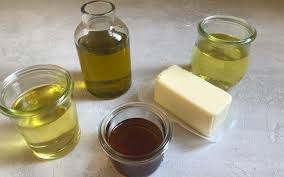 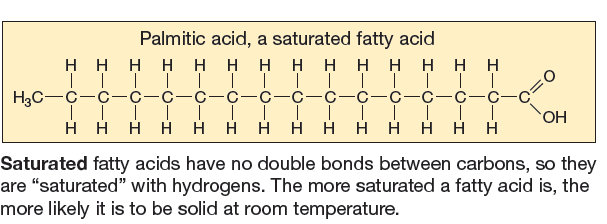 Saturated Fats
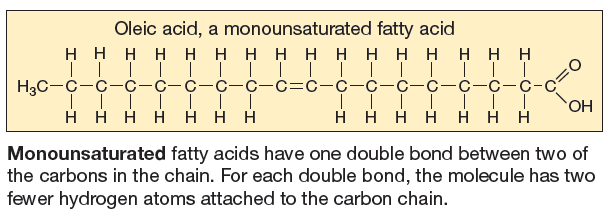 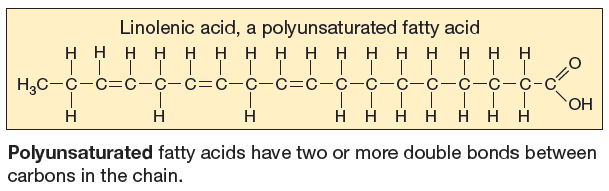 Disaccharides
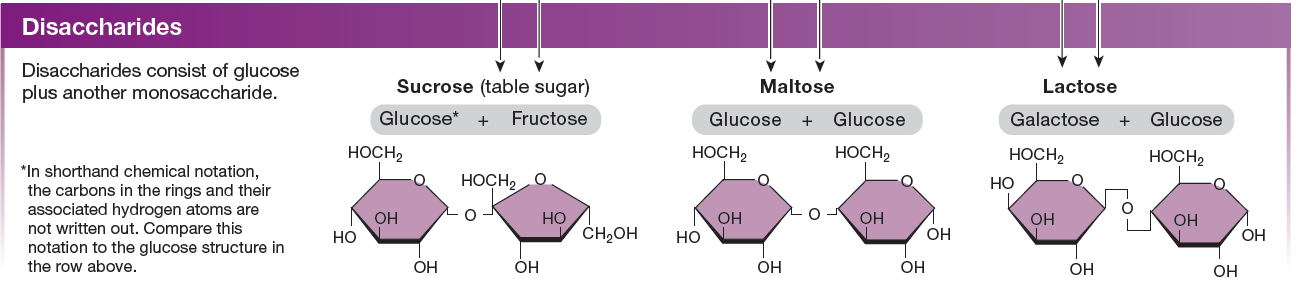 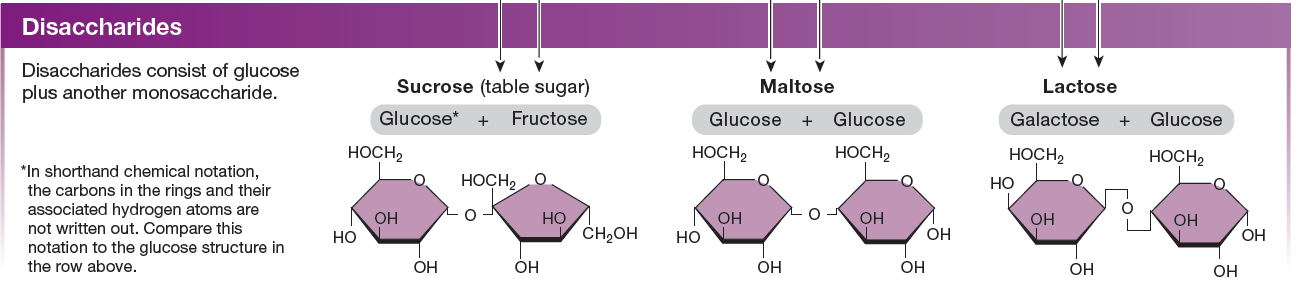 Polysaccharides
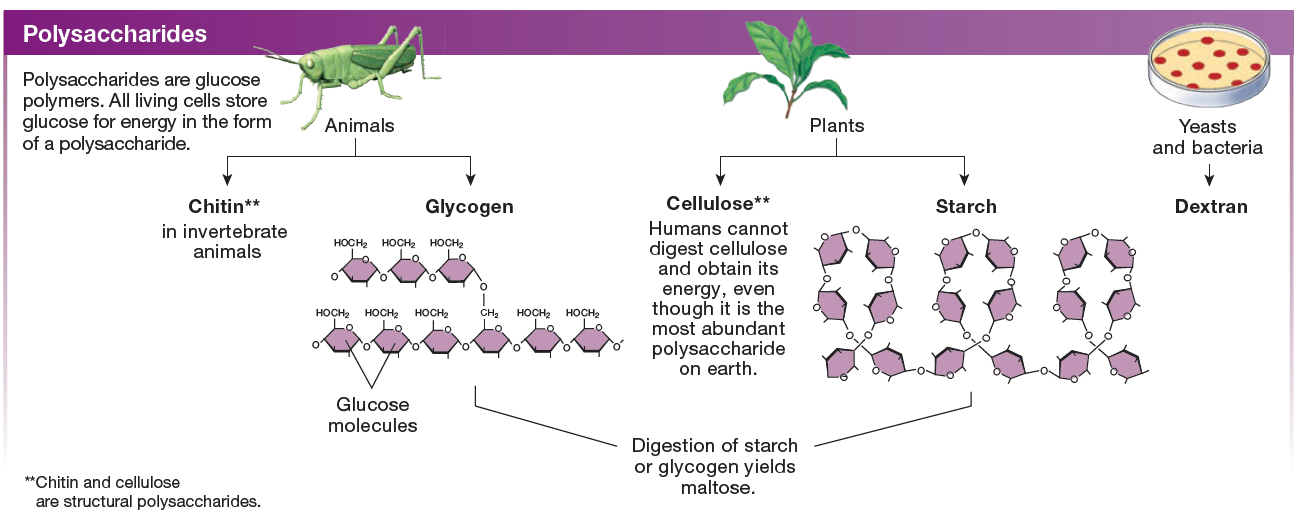 Amino Acids link together through peptide bonds
Structure of Nucleic Acids
PO43−
NUCLEOTIDE
Sugar
Nitrogenous
BASE
DNA and RNA are Nucleic Acids
Nucleic Acids are composed of a String of Nucleotides 
Each nucleotide has the same general structure:
A Phosphate Group
A Type of Ribose Sugar
A Nitrogenous Base
PO43−
NUCLEOTIDE
Sugar
Nitrogenous
BASE
PO43−
NUCLEOTIDE
Sugar
Nitrogenous
BASE
OH
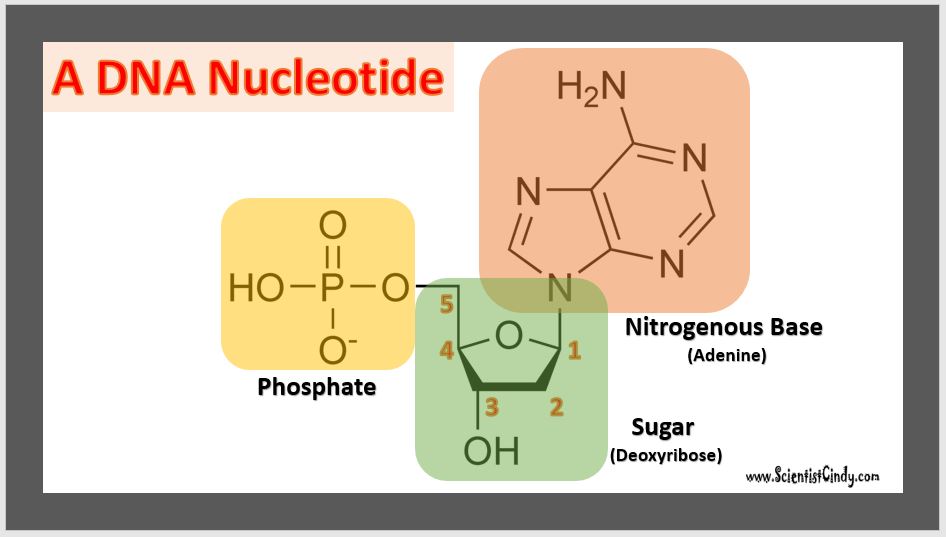 DNA Nucleotides 
vs 
RNA Nucleotides
RNA and DNA Nucleotides Both Contain A Sugar Molecule
DNA Nucleotide have a Deoxy-Ribose Sugar Molecule
RNA Nucleotide have a Ribose Sugar Molecule

This is why DNA stands for Deoxyribonucleic Acid
And RNA stands for Ribonucleic Acid
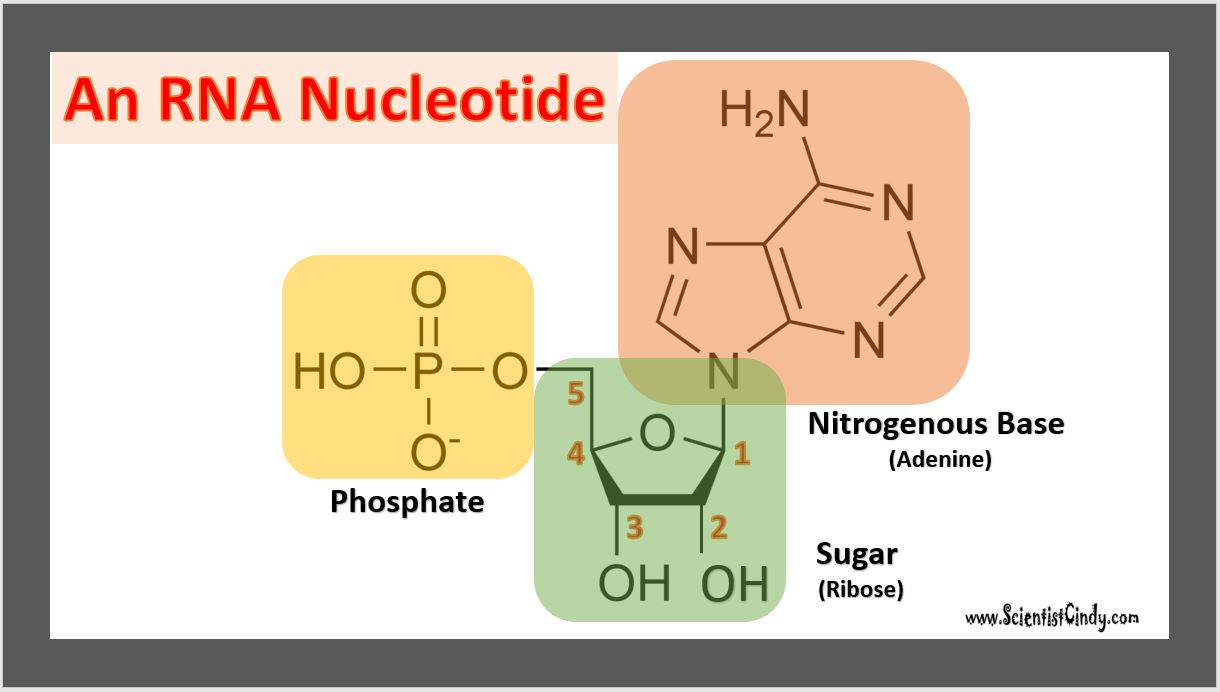 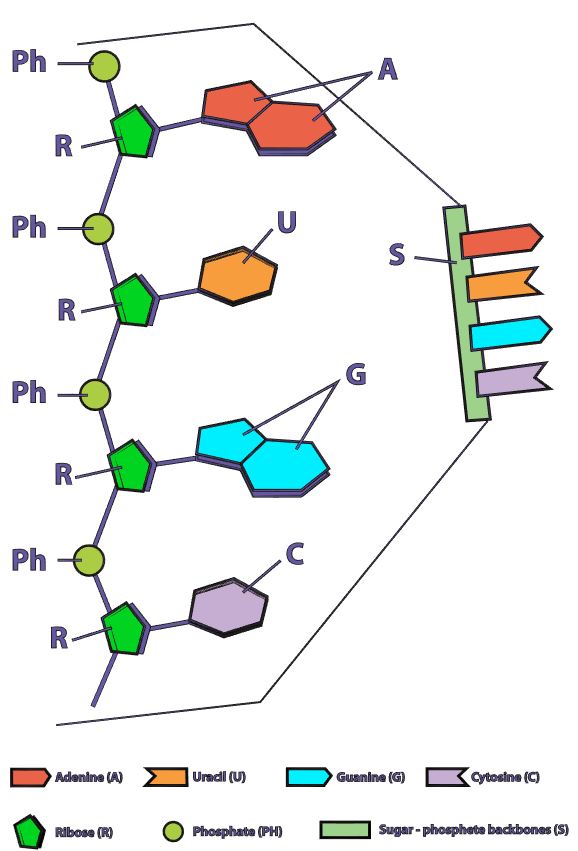 DNA Nucleotides 
vs 
RNA Nucleotides
RNA
The 4 Nitrogenous Bases in DNA are 
Adenine (A)
Cytosine (C)
Guanine (G)
Thymine (T) in DNA ONLY 

The 4 Nitrogenous Bases in RNA are 
Adenine (A)
Cytosine (C)
Guanine (G)
Uracil (U) in RNA ONLY
The Sugar-Phosphate Backbone of DNA
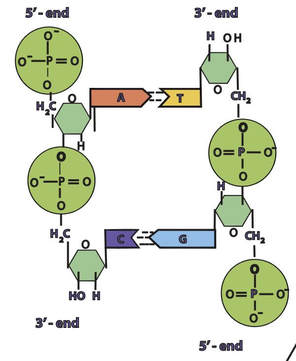 Phosphate
Sugar
Sugar
In a molecule of DNA (or RNA), individual nucleotides are linked together to make a sugar-phosphate backbone. 
The bond used in the sugar-phosphate backbone are phospho-diester bonds.
These are very strong bonds.
Phosphate
Phosphate
Sugar
Sugar
Phosphate
Base-Pairing and Hydrogen Bonding in DNA
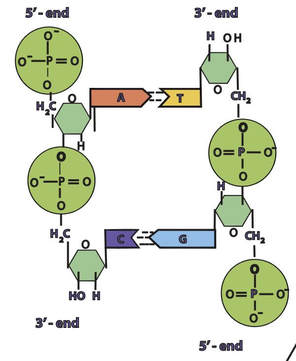 Base
Base
DNA Strand #2
DNA Strand #1
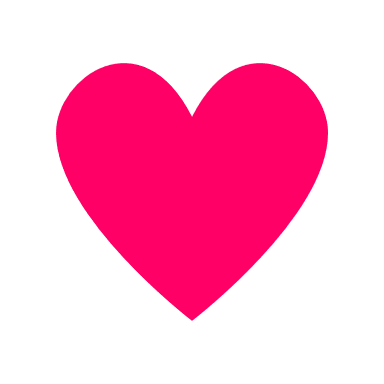 In a molecule of DNA, the 2 DNA strands are connected to each through hydrogen bonds.
These hydrogen bonds occur between nitrogenous bases that exist on opposing strands.
Base
Base
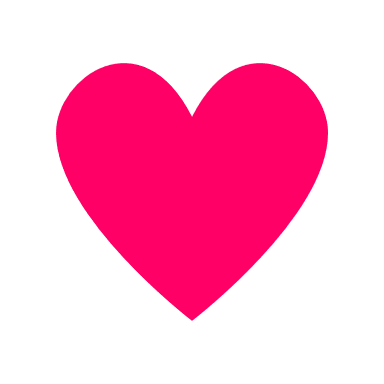 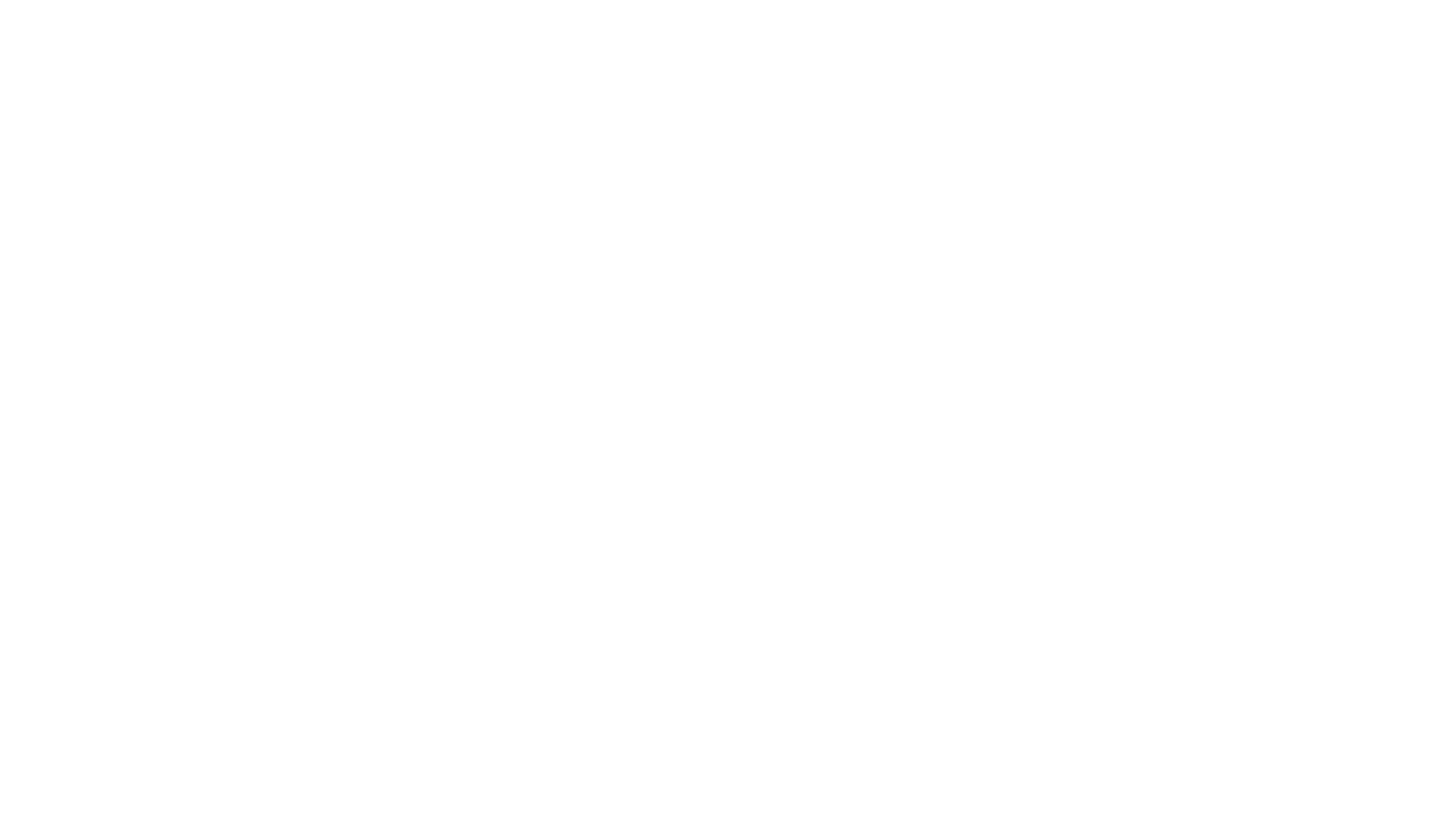 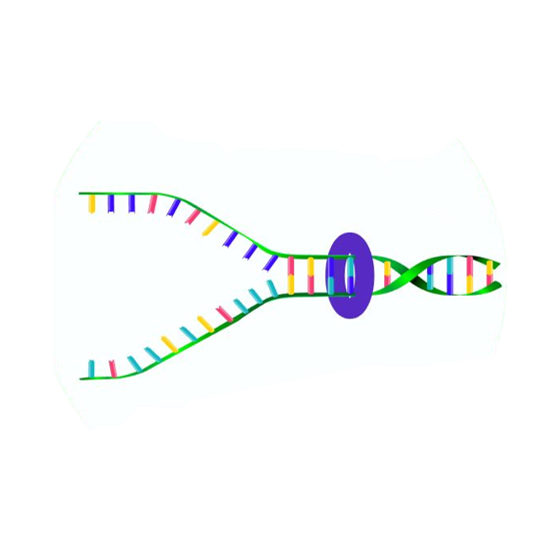 Hydrogen Bonding in DNA
Hydrogen bonds are relatively weak.
 It is important for the hydrogen bonds to be able to be broken when the cell needs access to the individual DNA strands.
 For example, the two DNA strands need to be separated for DNA replication for cellular division and to make the mRNA template during transcription.
Noncovalent BondsHydrogen Bonds
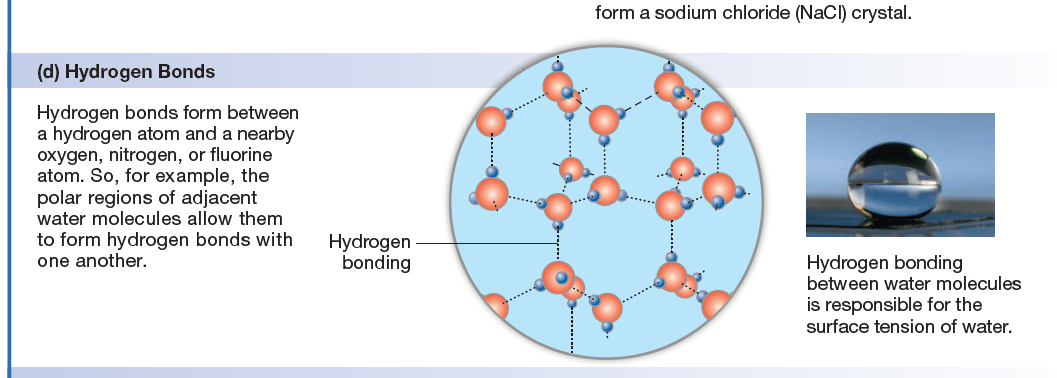 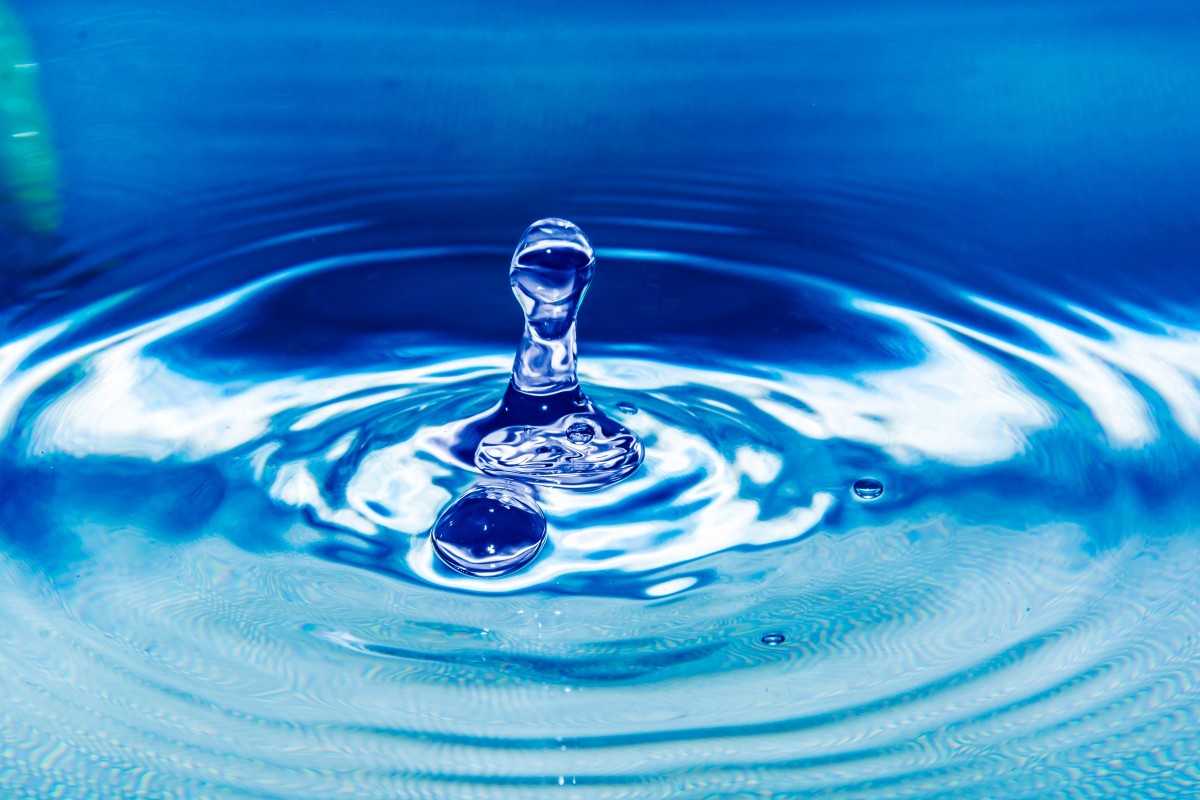 Solubility
Molecules that dissolve easily in water are said to be hydrophilic {-philic, loving}. 
Molecules such as oils that do not dissolve well in water are said to be hydrophobic {-phobic, hating}. 
Hydrophobic substances are usually nonpolar molecules that cannot form hydrogen bonds with water molecules. 
The lipids (fats and oils) are the most hydrophobic group of biological molecules.
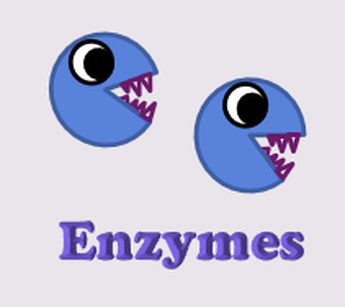 1. Enzymes.
Some proteins act as enzymes, biological catalysts that speed up chemical reactions. 
Enzymes play an important role in metabolism.
What are ENZYMES?
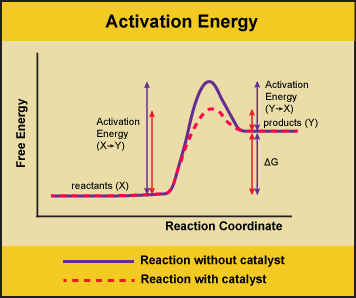 All molecular bonds have energy barriers that must be overcome in order for the chemical reaction to occur. 
Enzymes cause these chemical reactions to go much faster (by several orders of magnitude) by lowering the “activation energy” of the reaction. 
Without enzymes, it could take decades to digest one hamburger!
Properties of Enzymes
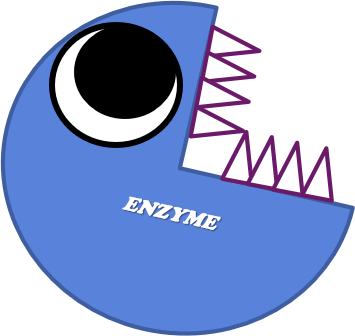 Enzymes are...proteins
catalysts that lower the activation energy of a reaction
highly specific
increase the rate of a chemical reaction
re-usable / not consumed in the reaction
Extreme changes Temperature can slow down (cold temp.)or speed up(hot temp.) or denature (extremely hot temp.)
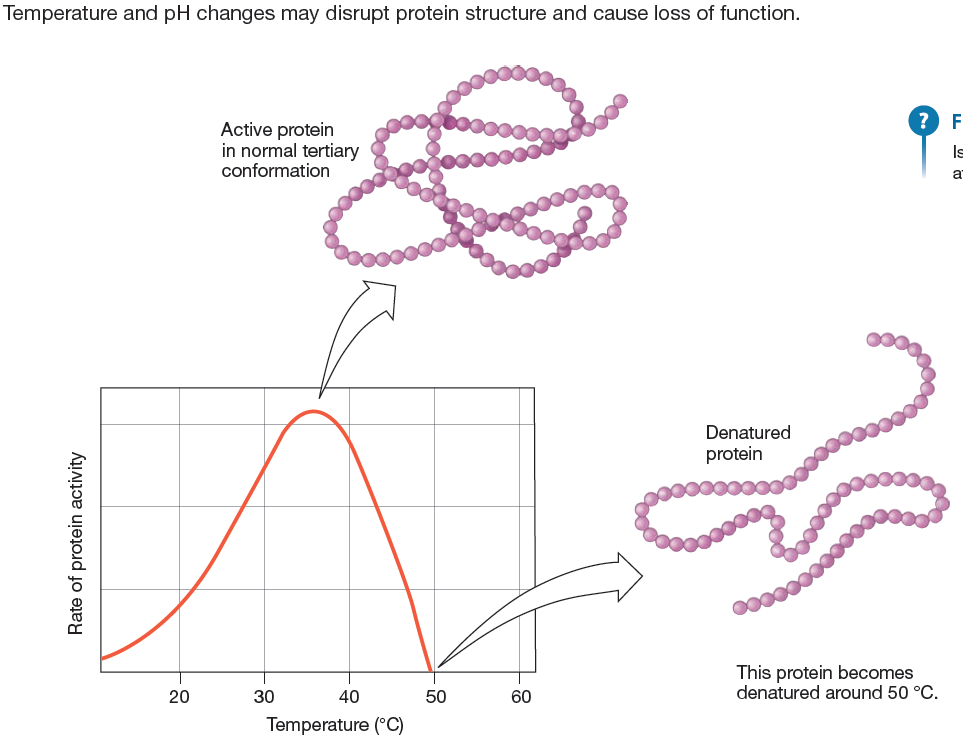 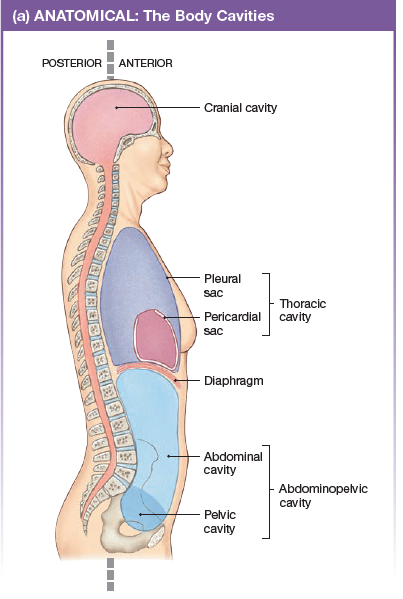 Body Cavities
Functionally, the Body Has Fluid Compartments

(1) the extracellular fluid (ECF) outside the cells 
(2) the intracellular fluid (ICF) within the cells
The dividing wall between ECF and ICF is the cell membrane. 
The extracellular fluid subdivides further into plasma, the fluid portion of the blood, and interstitial fluid, which surrounds most cells of the body.
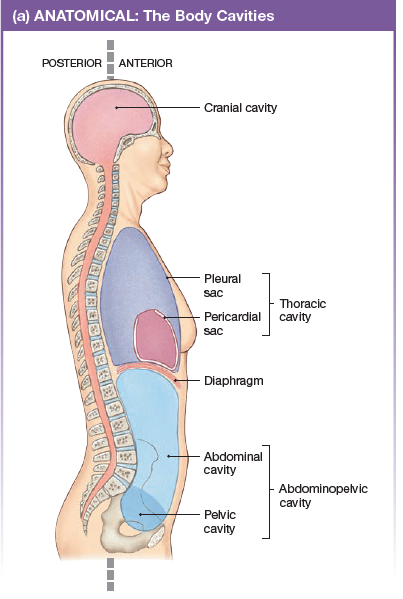 Body Cavities
The brain and spinal cord are surrounded by a special fluid compartment known as cerebrospinal fluid (CSF). 
The membranous sacs that surround the lungs (pleural sacs) and the heart (pericardial sac) also contain small volumes of fluid.
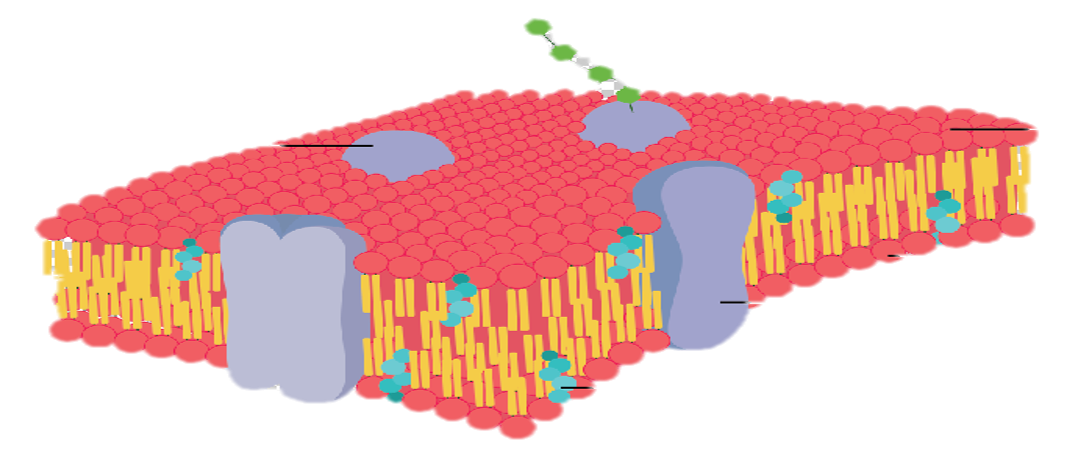 https://youtu.be/ube-uG_evlE
The Cell Membrane (Plasma Membrane)
- The Main Function of the Cell Membrane is to create a BARRIER -
The cell membrane is also called the plasma membrane. 
You can think of the membrane as the "skin" of the cell. Anything outside of the cell is considered "extracellular" and the contents inside the cell are considered "intracellular". ​
The cell membrane protects the cell by creating a barrier between what is inside the cell and what is outside the cell.
Selective Permeability
In addition to this, the cell membrane does something our skin can’t do... It regulates what comes into the cell and what goes out of the cell. For this reason, we consider the cell membrane to be “SELECTIVELY PERMEABLE” which means that it allows some substances to enter or exit the cell, but not others. This is a very important function.
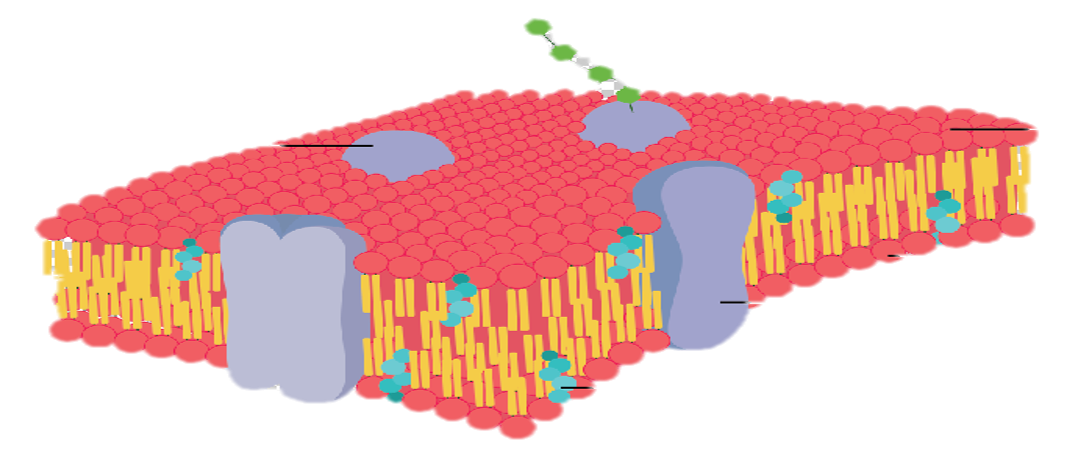 The Cell Membrane is selectively permeable due to its structure. The cell membrane is made up of a phospholipid bilayer.
The phospholipid bilayer of the cell membrane has a unique structure. It is made up of an inner layer and an outer layer of phospholipids that are oriented with their 'tails' facing each other.
Phospholipid
Phospholipid
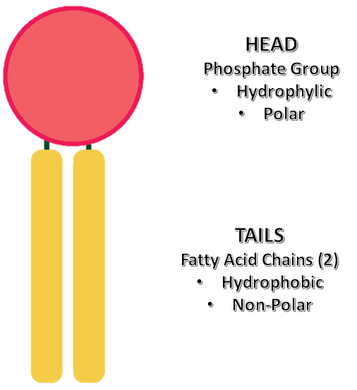 Phospholipids are considered amphiphilic, because they contain a polar, hydrophillic head that consists of a phosphate group and two nonpolar, hydrophobic fatty acid chains as 'tails'.
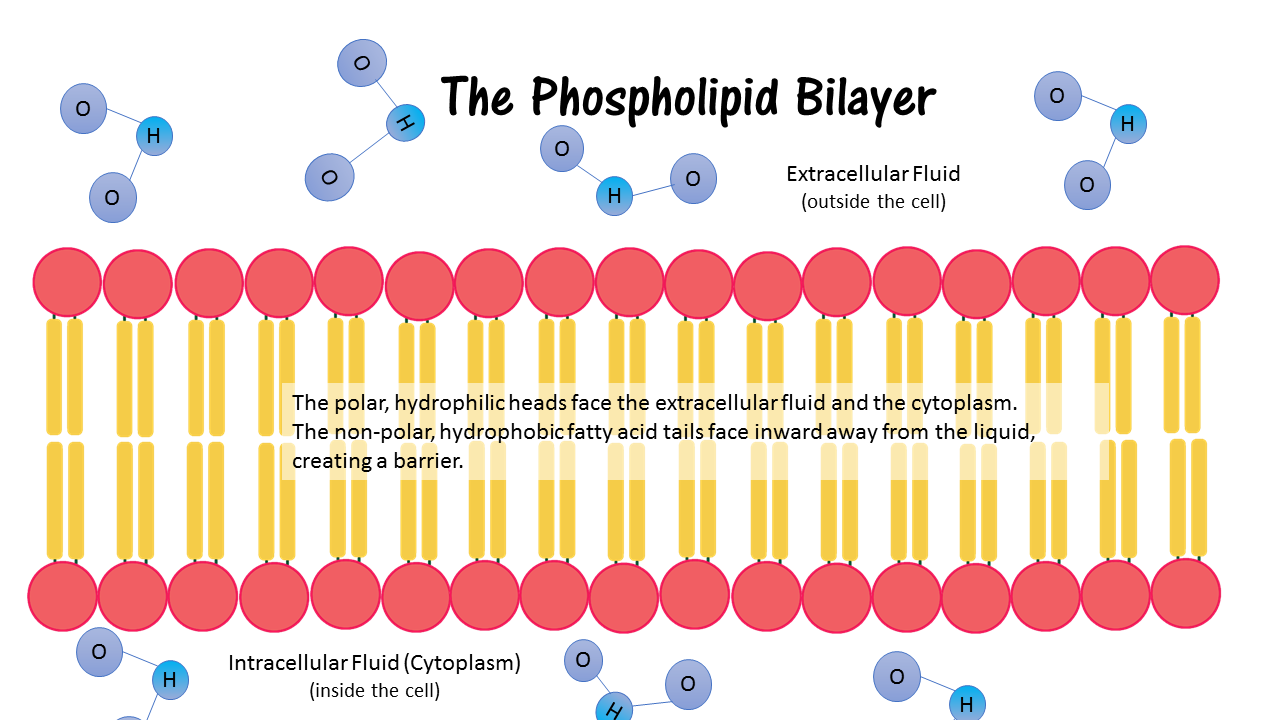 When the phospholipids form the cell membrane, the polar, hydrophillic (water-loving) heads are oriented towards the liquid outside the cells (extracellular fluid) and the liquid inside the cell (extracellular fluid).
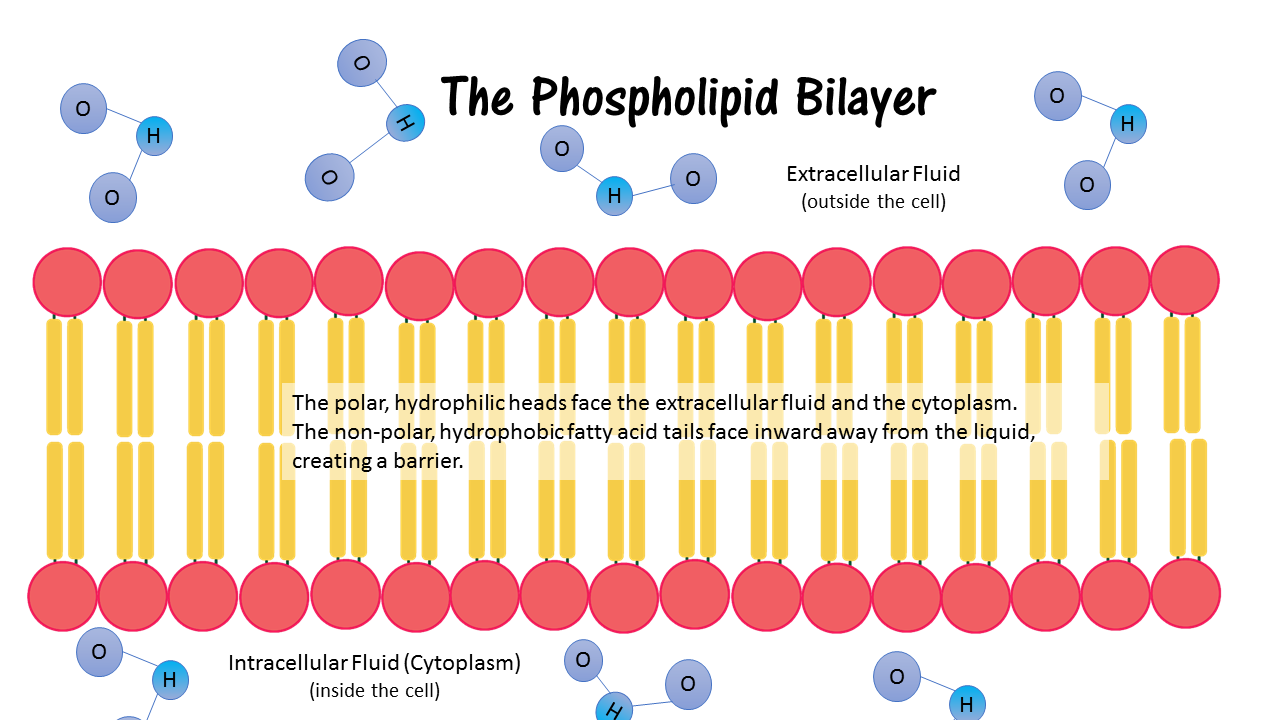 The tails of the phospholipids are oriented towards each other, away from the liquid, since they are made up of hydrophobic (water-fearing) fatty acid chains. 
This formation creates a barrier between the extracellular matrix and the intracellular fluid (cytology).
There are 2 main categories of membrane transport; active and passive.
ACTIVE TRANSPORT mechanisms require energy.PASSIVE TRANSPORT mechanisms do not require energy.
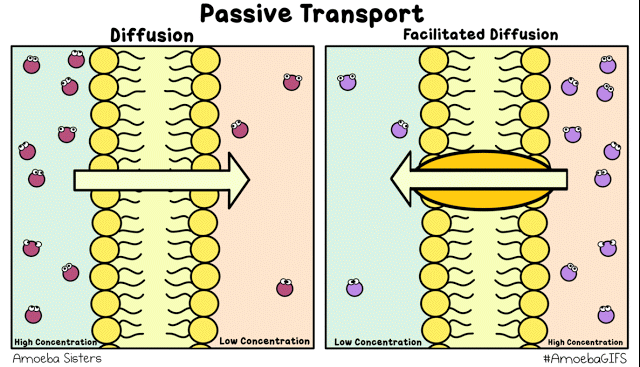 The 3 types of passive membrane transport diffusion, facilitated diffusion and osmosis. 

In all of these transport mechanisms, substances move from an area of higher concentration to an area of lower concentration. 
When we have a difference in the concentration of a substance, we call this a concentration gradient. 
In passive transport mechanisms, molecules are traveling "down" their concentration gradient, from an area of high concentration to an area of low concentration.
Passive Membrane Transport Mechanisms
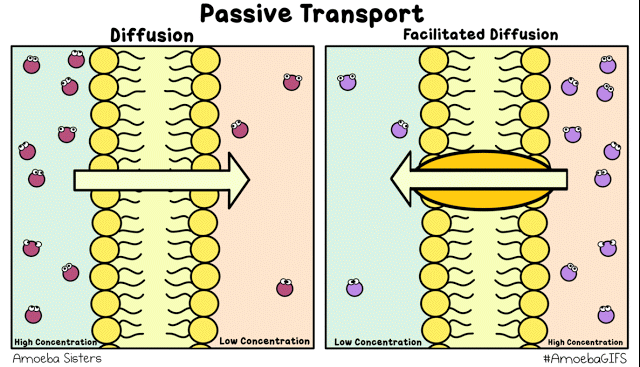 ​DiffusionDiffusion is a natural process that does not require energy. Small, uncharged molecules freely diffuse across the cell membrane.Facilitated DiffusionFor molecules that do not freely diffuse across the membrane, specialized membrane proteins can allow for diffusion of these molecules across the membrane.
This mechanism of transport is called facilitated diffusion.
Passive Membrane Transport Mechanisms
Osmosis
Diffusion of water is so important to biological processes and to osmoregularity, that it is given its own name; osmosis!A hypotonic solution, is a solution that has a lower concentration of solutes (dissolved particles) than the liquid inside the cell. Since the cell membrane is only semi-permeable, the solutes cannot move across the membrane, but the water can! So, when a cell is placed into a hypotonic solution, water will rush into the cell causing it to bloat and swell. If the solution is very hypotonic, the cell can burst open! OUCH!
Hypotonic Solution
A hypotonic solution, is a solution that has a lower concentration of solutes (dissolved particles) than the liquid inside the cell. Since the cell membrane is only semi-permeable, the solutes cannot move across the membrane, but the water can! So, when a cell is placed into a hypotonic solution, water will rush into the cell causing it to bloat and swell. If the solution is very hypotonic, the cell can burst open! OUCH!
https://youtu.be/LSDLFZPa9BU
An isotonic solution is a solution that has the same concentration of solutes as the liquid inside of the cell. 
In this situation, since the concentration is the same inside the cell as it is outside the cell, water is happy! 
There will be no net movement of water flowing into or out of the cell. In this situation, the cell maintains its shape and is healthy and happy!
Isotonic
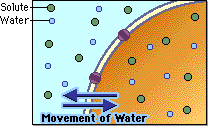 Hypertonic Solution
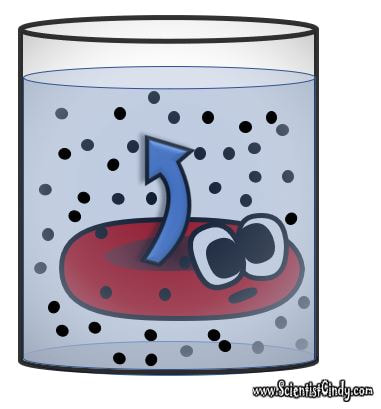 A hypertonic solution is a solution that contains a higher concentration of dissolved substance than the liquid inside of the cell. 
When a cell is placed in a hypertonic solution, water will move out of the cell, causing the cell to shrink and shrivel up!
https://youtu.be/IRQLRO3dIp8
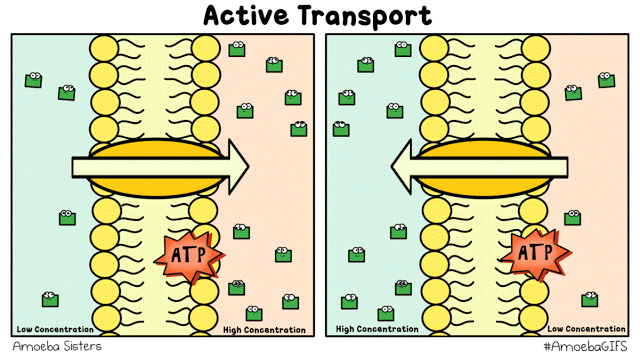 Active transport mechanisms require energy and act to move the molecule(s) against their concentration gradient, from an area of lower concentration to an area of higher concentration. 
Active transport requires an energy source and a transmembrane protein that allows passage of the molecule(s) against its concentration gradient.
Active Membrane Transport Mechanisms
Endocytosis and Exocytosis
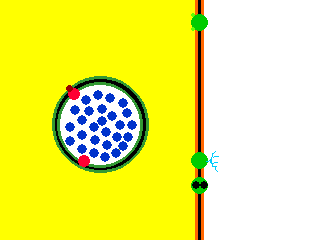 Vesicular transport is a vital part of the cell's function. 
Vesicles perform a variety of functions, including transport, metabolism, and temporary storage ​.
Endocytosis
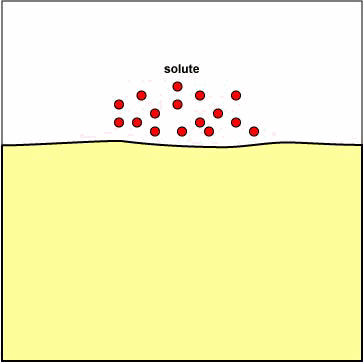 Exocytosis is when a vesicle from inside the cell fuses with the membrane and the contents are released into the extracellular fluid.
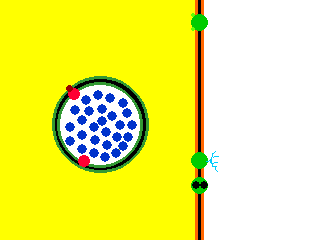 ​Vesicular transport is a vital part of the cell's function. 
Vesicles perform a variety of functions, including transport, metabolism, and temporary storage ​.
There are 3 different types of endocytosis.
There are 3 different types of endocytosis - Phagocytosis
Phagocytosis – “cell eating” - In phagocytosis, one cell will engulf the target and then proceed to digest or destroy the contents of the vesicle. 
Phagocytosis is demonstrated by white blood cells that are appropriately named, "phagocytes".
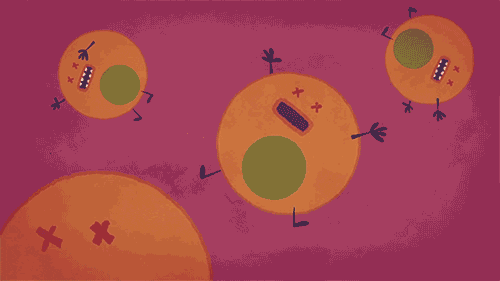 There are 3 different types of endocytosis - Pinocytosis
Pinocytosis – “cell drinking” - Cells tend to sample small amounts of the extracellular fluid via pinocytosis. Pinocytosis is when the endocytosis results in a vesicle having only extracellular fluid as its contents.
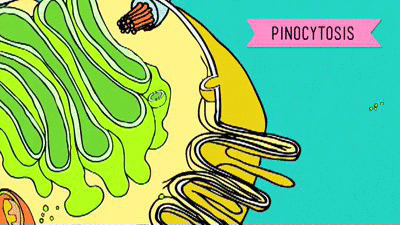 There are 3 different types of endocytosis - Receptor-mediated endocytosis
Receptor-Mediated Endocytosis
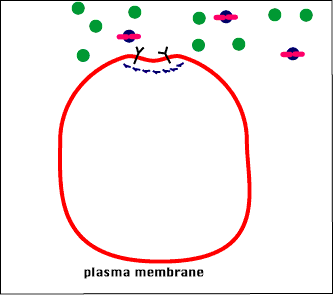 Receptor-mediated endocytosis - This occurs when the plasma proteins bind only to certain molecules via a "lock and key" mechanism. 
The binding triggers the section of the membrane to "invaginate" and form a vesicle around the molecule that transports it into the cell from the extracellular fluid.
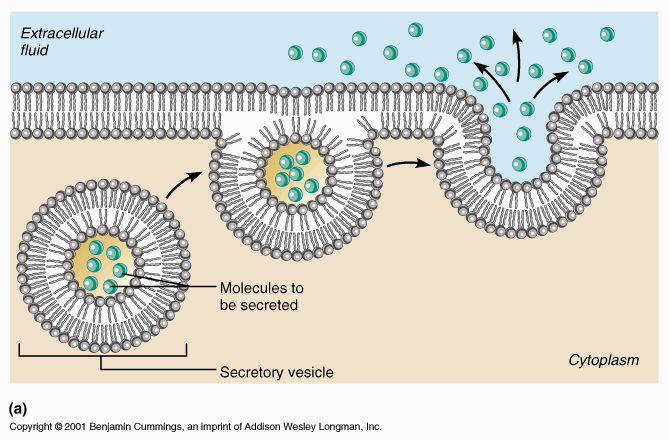 The vesicle consists of a small amount of fluid (and sometimes particles) surrounded by a phospholipid bilayer. 
This bilayer is made up of the same phospholipids that are found in the cell membrane of the plasma membrane. 
This is due to the fact that vesicles are actually made from the cell membrane itself!
VesicleThe Main Function of the Vesicle is Transport
Regions of the Cell
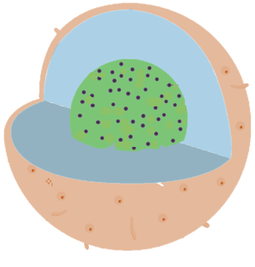 Nucleus
The 3 Main Regions of the Cell are 
Cell Membrane (Plasma Membrane)
Cytoplasm (Cytosol and Cytoplasmic Organelles)
Nucleus
Cytoplasm
Cell Membrane
NucleusThe Main Function of the Nucleus is to Hold the DNA.
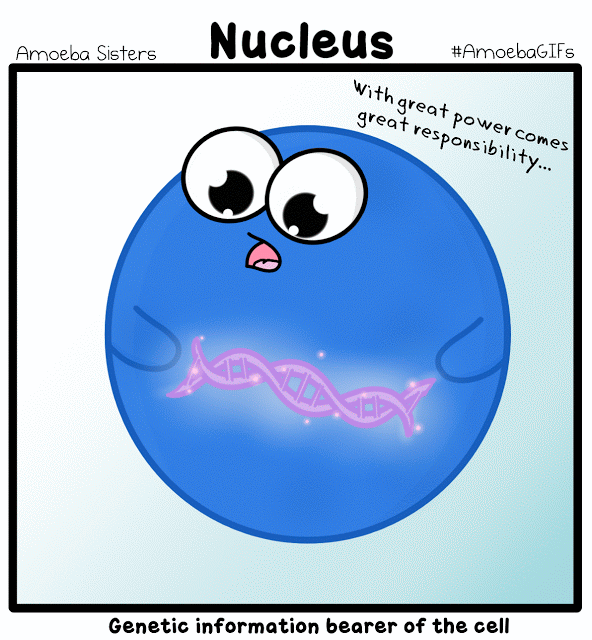 The structure of the nucleus -The nucleus is surrounded by the nuclear envelope, which is essentially a membrane (a phospholipid bilayer) that compartmentalizes (or separates) the nucleus from the rest of the cell.
NucleusThe Main Function of the Nucleus is to Hold the DNA.
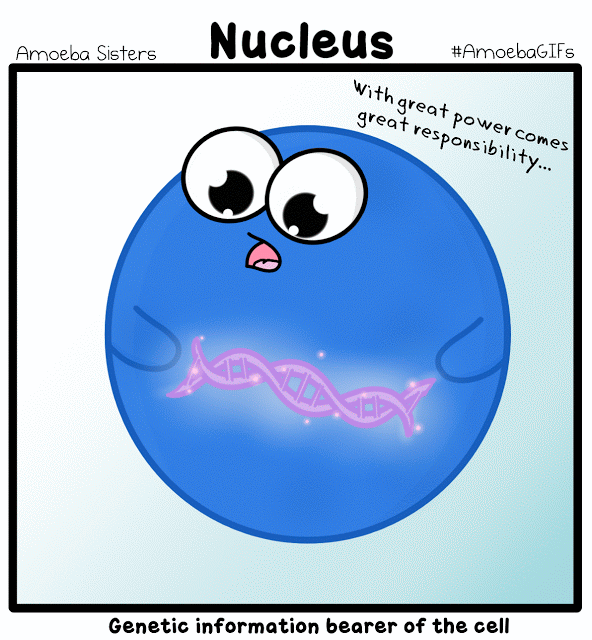 The liquid inside of the nucleus is called the nucleoplasm. 

The nucleoplasm is separated from the cytosol of the cell.
Nuclear Pores
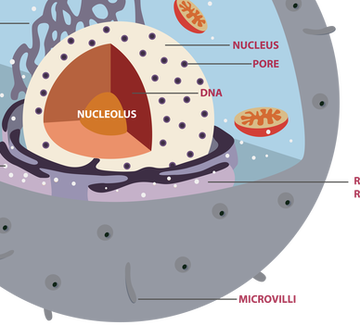 The nuclear envelope is similar to the cell membrane, except that it contains more pores. 
The pores allow substances like ribosomes to pass through. The nuclear envelop is selectively permeable.
NucleolusThe Main Function of the Nucleolus is to Make Ribosomes
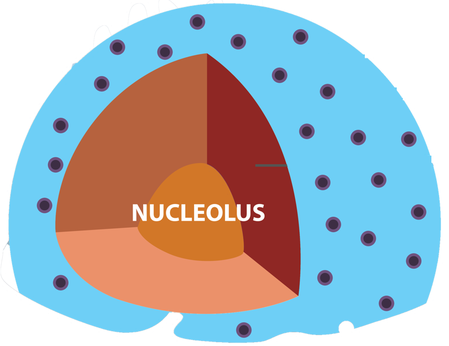 RibosomesThe Main Function of a Ribosome is to Be the Site of Protein Synthesis.
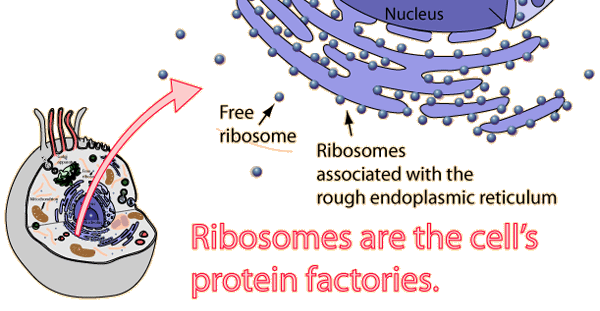 After the ribosome is assembled (made) in the nucleolus, it leaves the nucleus. 
Some ribosomes will end up as "free ribosomes" that remain unattached in the cytosol. 
Other ribosomes will attach to the nearby Rough Endoplasmic Reticulum.
Ribosomes
All ribosomes function as "the site of protein synthesis".  
Free ribosomes are used as the site for making water-soluble proteins, whereas the ribosomes that are attached to the rough endoplasmic reticulum act as the site for making proteins that will either be incorporated into the cell membrane or will be transported out of the cell (via exocytosis).
Free ribosomes
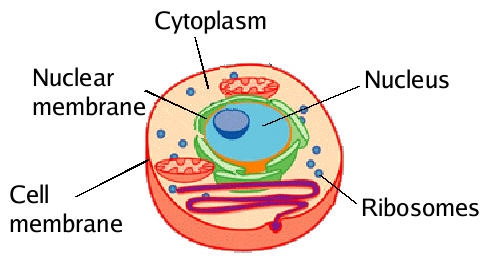 The Rough Endoplasmic Reticulum(The Rough ER) - The main function of the rough ER is to house the ribosomes
The rough ER is composed of a network of membranous sacs or envelopes  and tubules. The outside of the rough ER appears 'rough' due to attached ribosomes.
The rough ER gets its name from its 'bumpy' or 'rough' appearance  due to ribosomes that are attached to it. In the rough ER, ribosomes are assembled in the nucleolus and then exit the nucleus. Some of these ribosomes then attach themselves to the rough endoplasmic reticulum, where they will act as a "site of protein synthesis" for the cell.
The Smooth Endoplasmic Reticulum​(The Smooth ER)The Main Function of the Smooth ER is to Make Lipids
The smooth endoplasmic reticulum (Smooth ER) appears smooth in comparison to the rough ER. This is because the smooth ER does not have ribosomes bound to it.
The structure of the smooth ER is similar to that of the rough ER in the fact that it is composed of a membranous system of sacs or envelopes and tubules. Its structure differs in the fact that it appear smooth since it does not have ribosomes attached to it.
Lysosome - The Main Function of the Lysosome is to Digest Biological Matter
Lysosome - A lysosome is a membrane-bound cytoplasmic organelle that contain enzymes that can break down different biomolecules. The lysosome works to digest substances in a similar way that our own stomach does.
The Golgi Body​(Golgi Apparatus)-The Main Function of the Golgi Body is to Package and Ship Proteins
The Golgi body functions to Modify, Package and Ship proteins! The Golgi body is able to sort the incoming proteins and can tell where their final destination should be.
These proteins could be destined for a number of destination including secretion from the cell, inclusion in lysosomes, or incorporation into the plasma membrane.
The mitochondrion is the "power house" or "engine" of the cell. Our mitochondria makes energy in the form of ATP (adenosine triphosphate) that our cells can use.
The Peroxisome-The Main Function of the Peroxisome is to Detoxify the Cell
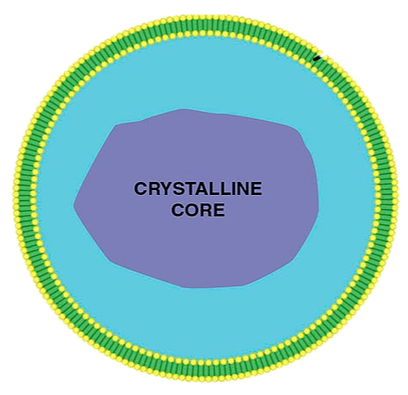 The peroxisome is a small round cytoplasmic organelle that functions to detoxify the cell. 
The peroxisome houses oxidase enzymes inside of membranous sacs. 
These enzymes act to catalyze the breakdown of harmful substances to the cell.
The Peroxisome-The Main Function of the Peroxisome is to Detoxify the Cell
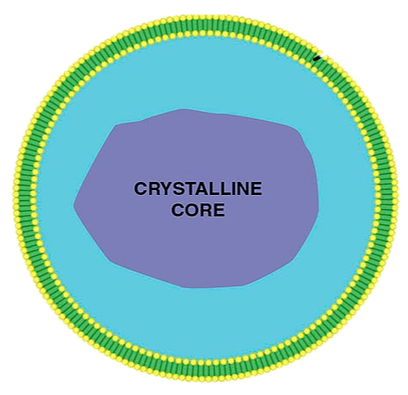 Free radicals are specific forms of molecules that contain an electron which can be easily removed from it and can cause unwanted reactions to occur within the cell. 
The most important enzyme for the peroxisome is catalase, which is used to break down the free radical,  hydrogen peroxide. This is why  they are called "peroxisomes".
Tissues of the Body
The study of tissues is known as histology.
Extracellular matrix (usually just called matrix) is extracellular material that is synthesized and secreted by the cells of a tissue. 
The composition of extracellular matrix varies from tissue to tissue.
Matrix always has two basic components:
proteoglycans and insoluble protein fibers.
Gap junctions (a type of communication junction)
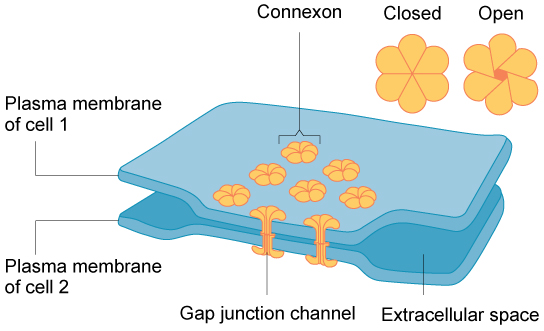 There are 3 major types of junctions are described next.
1. Gap junctions are the simplest cell-cell junctions. 
They allow direct and rapid cell-to-cell communication through cytoplasmic bridges between adjoining cells. 
Gap junctions allow both chemical and electrical signals to pass rapidly from one cell to the next.
Tight junctions (type of occluding junction)
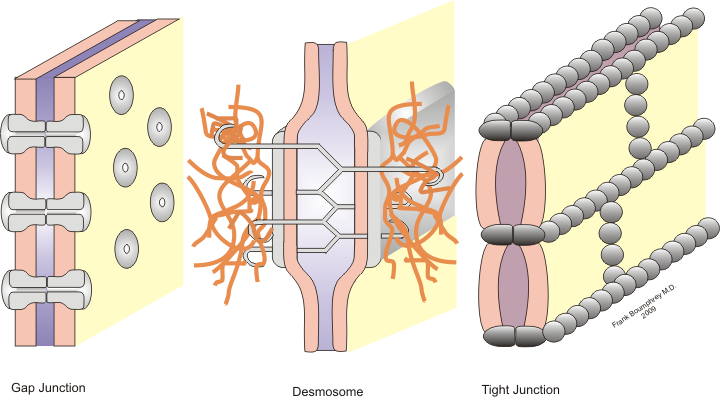 Tight junctions are occluding junctions that restrict the movement of material between the cells they link.
In tight junctions, the cell membranes of adjacent cells partly fuse together with the help of proteins called claudins and occludins, thereby making a barrier.
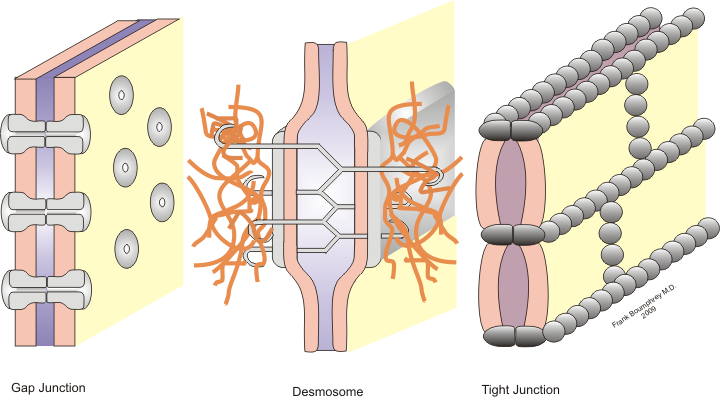 Desmosomes (type of anchoring junction)
Desmosomes attach to intermediate filaments of the cytoskeleton. Desmosomes are the strongest cell-cell junctions.
Connective tissues have extensive extracellular matrix that provides structural support and forms a physical barrier.
Loose connective tissues are the elastic tissues that underlie skin. 
Adipose tissue stores fat. The connective tissue we call blood is characterized by a watery matrix.
Dense connective tissues, including tendons and ligaments, have strength or flexibility because they are made of collagen. 
Cartilage is solid and flexible and has no blood supply. 
The fibrous matrix of bone is hardened by deposits of calcium salts.
Excitable Cells
Muscle and neural tissues are called excitable tissues because of their ability to generate and propagate electrical signals called action potentials.
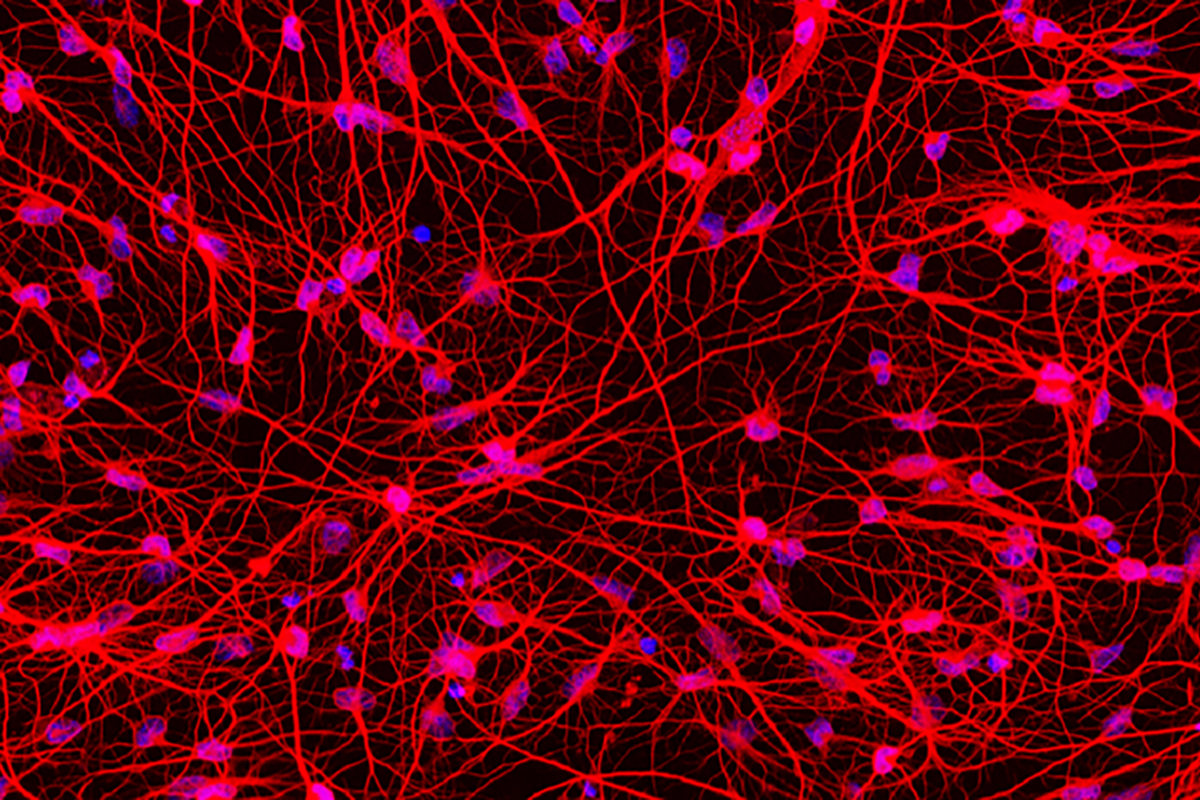 Muscle tissue
Muscle tissue has the ability to contract and produce force and movement. 
There are three types of muscle: cardiac, smooth, and skeletal.
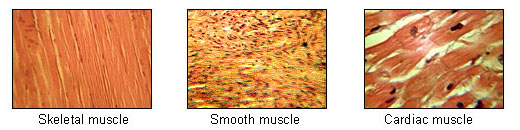 Neural tissue
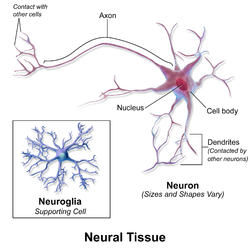 Neural tissue includes neurons, which use electrical and chemical signals to transmit information from one part of the body to another, and support cells known as glial cells (neuroglia).
Exchange Epithelia
Transporting - Lungs, lining of blood vessels 
- Exchange Epithelia The exchange epithelia are composed of very thin, flattened cells that allow gases (CO2 and O2) to pass rapidly across the epithelium. 
This type of epithelium lines the tiniest blood vessels (capillaries) and the alveoli of the lungs, the two major sites of gas exchange in the body.
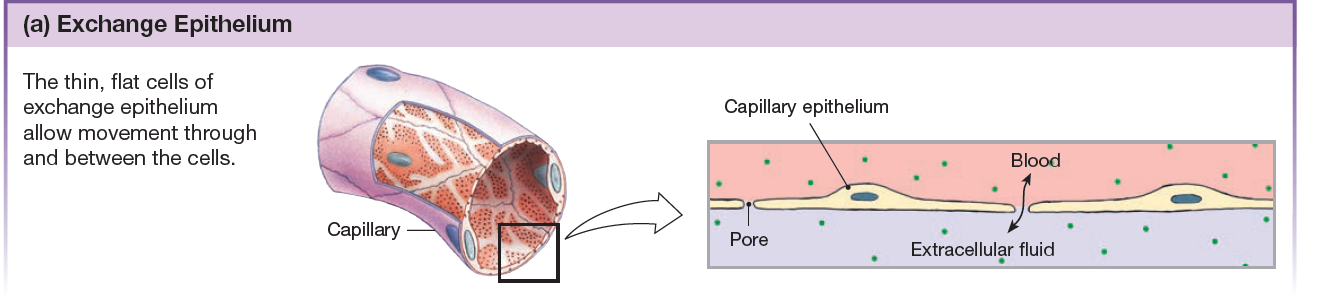 Ciliated Epithelia
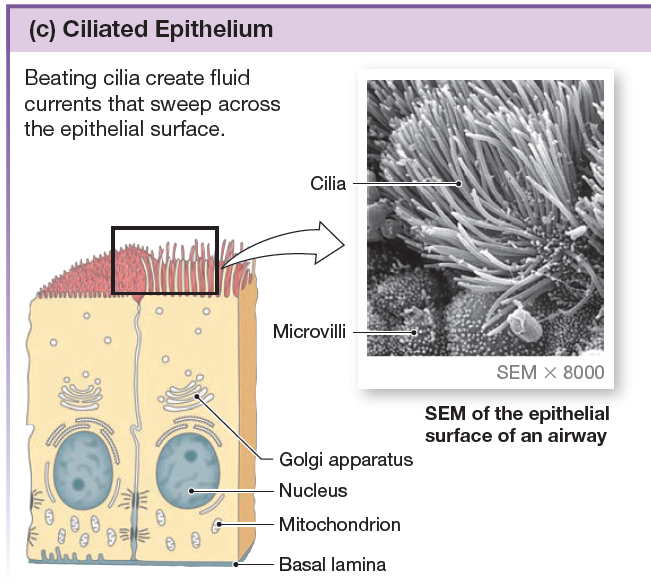 Ciliated epithelia are non-transporting tissues that line the respiratory system and parts of the reproductive tract. 
The surface of the tissue facing the lumen is covered with cilia that beat in a coordinated, rhythmic fashion, moving fluid and particles across the surface of the tissue.
Secretory Epithelia
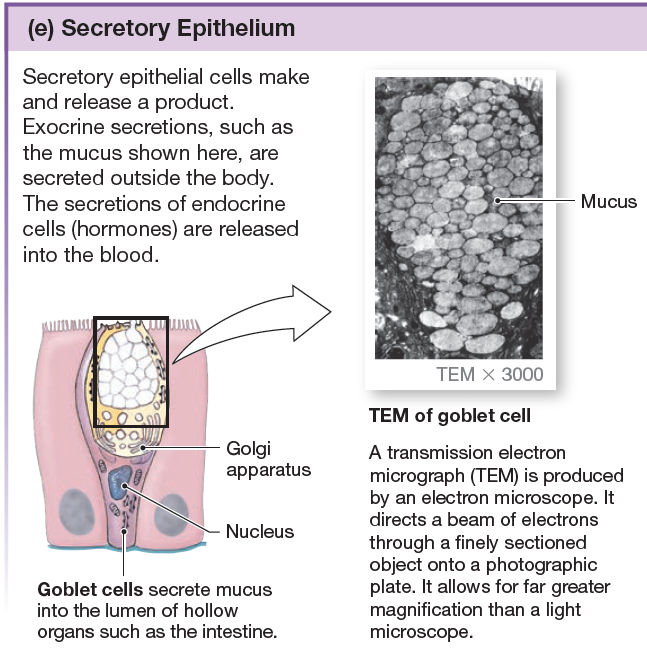 Secretory epithelium is found in 
Exocrine glands, including…
Pancreas
Sweat glands
Salivary glands
Endocrine glands, including…
The thyroid
The gonads
Exocrine glands
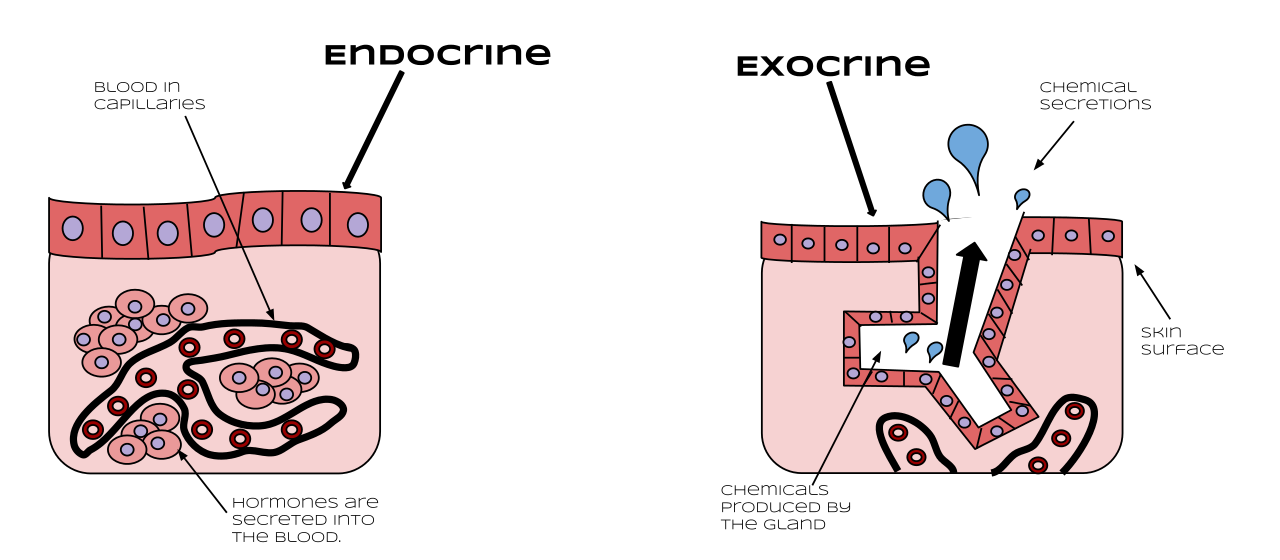 Exocrine glands release their secretions to the body’s external environment - Most exocrine glands release their products through open tubes known as ducts. 
Sweat glands, mammary glands in the breast, salivary glands, the liver, and the pancreas are all exocrine glands.
endocrine glands
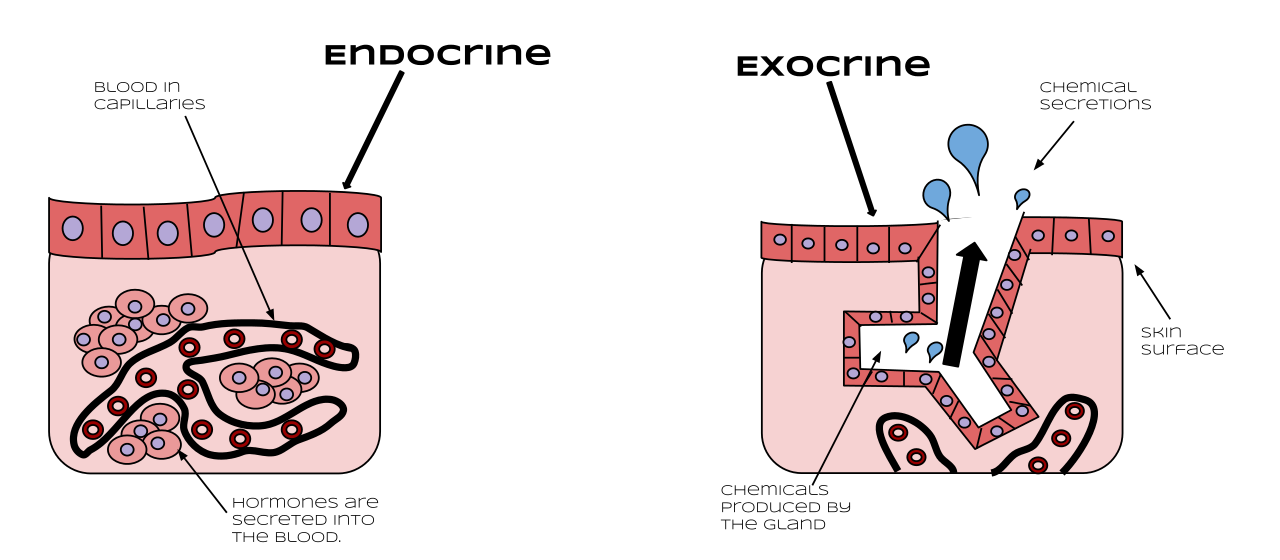 Unlike exocrine glands, endocrine glands are ductless and release their secretions, called hormones, into the body’s extracellular compartment. 
Some of the best-known endocrine glands are the pancreas, the thyroid gland, the gonads, and the pituitary gland.
Exocrine gland cells produce two types of secretions
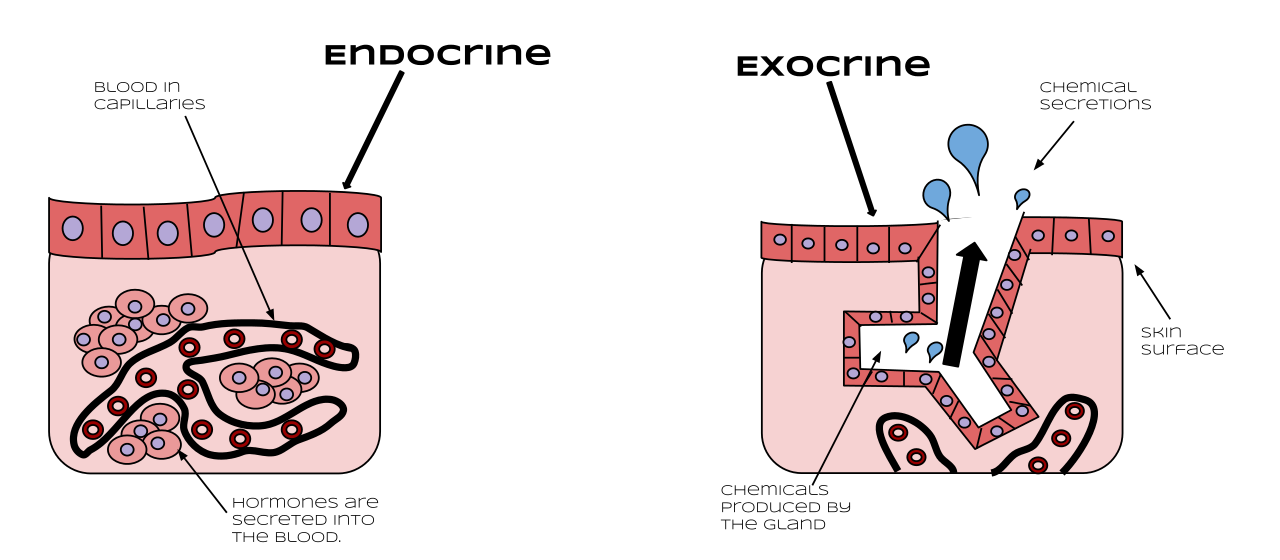 Serous secretions are watery solutions, and many of them contain enzymes. 
Tears, sweat, and digestive enzyme solutions are all serous exocrine secretions. 
Mucous secretions (also called mucus) are sticky solutions containing glycoproteins and proteoglycans. 
For example, the salivary glands release mixed secretions.
Goblet cells, are single exocrine cells that produce mucus. 
Mucus acts as a lubricant for food to be swallowed, as a trap for foreign particles and microorganisms inhaled or ingested, and as a protective barrier between the epithelium and the environment.
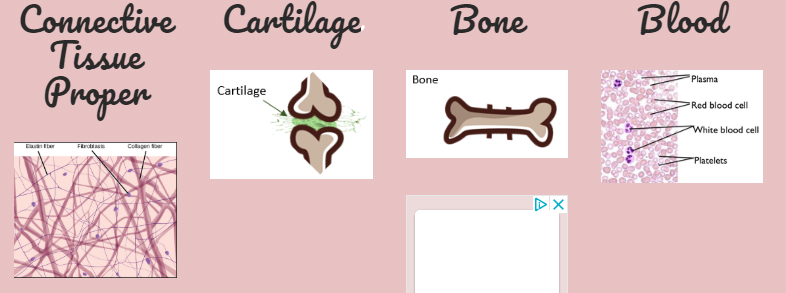 Connective Tissues
The 4 Types of Connective Tissues Include:​1) Connective Tissue Proper2) Cartilage3) Bone4) Blood
connective tissue
There are 3 characteristics that are shared by all of the different types of connective tissue. 
All connective tissue contains relatively few cells with large space between them. - All connective tissue contains a large amount of extracellular matrix (ground substances and protein fibers).​
All connective tissues have the same embryonic origin; the mesenchyme (comes from mesoderm germ layer of embryo). 
Special cell that secrete extracellular matrix proteins•fibroblasts for areolar tissue and reticular C.T.,•adipocytes for adipose•chondroblasts for cartilage•osteoblasts for bone•hematopoietic stem cell for blood
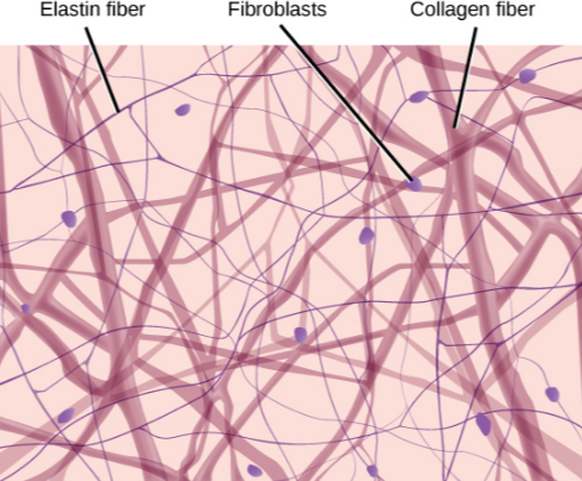 What is the "Ground Substance"? 

The ground substance refers to the substance that surrounds the cells and fibers of the extracellular matrix. 
The ground substance is a thick or jelly-like substance in connective tissues, except for in bone and cartilage in which the ground substance is calcified.
The Matrix
The Matrix
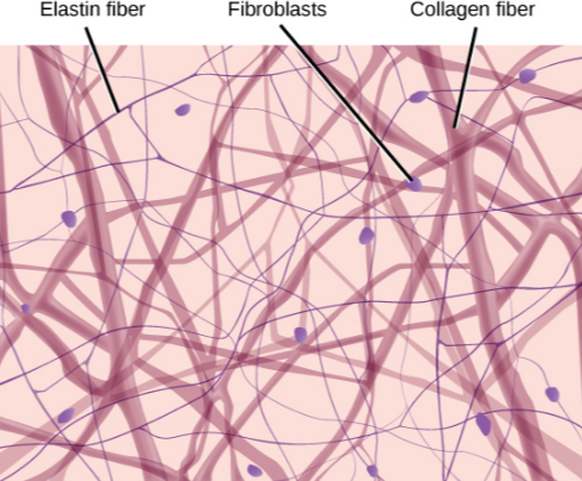 What are the "Protein Fibers"?  The matrix has a scaffolding made up of fibrous proteins that provide support for the connective tissue. 
There are 3 types of protein fibers that can be found in connective tissues: 1) collagen fibers, 2) reticular fibers, and 3) elastic fibers. 
The types, density, and distribution of the protein fibers is unique in different connective tissue types.
Connective Tissue Proper
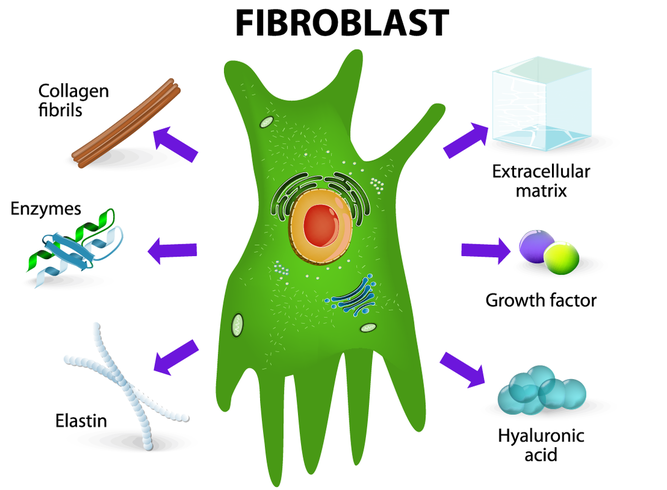 The primary cell type in connective tissue proper  is the fibroblast.
The fibroblast produces components for the extracellular matrix of the connective tissue proper, which includes collagen and elastin.
Connective Tissue Proper
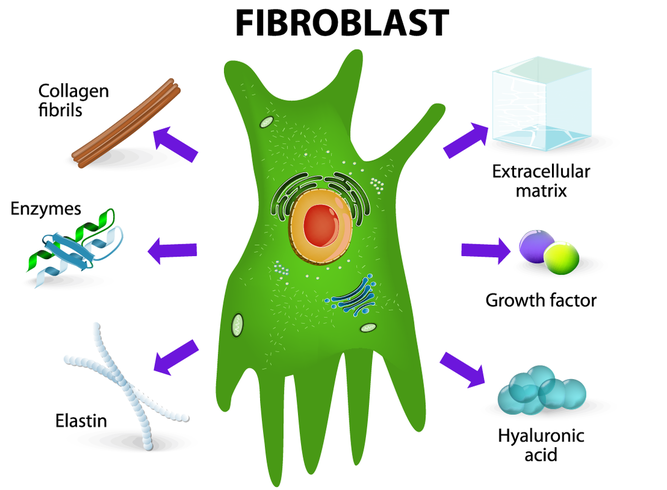 Connective tissue proper includes a few other cell types in addition to its primary cell type, the fibroblast. 
These additional cells include fibrocytes, defense cells, and adipose (fat) cells. 
The ground substance in connective tissue proper is the consistency of jelly and is composed of collagen and elastin.
What Tissue Types Are Considered "Connective Tissue Proper"?
Connective tissue proper contains tissues that fall into 2 different categories.
1) Loose Connective Tissues
2) Dense Connective Tissues
Connective Tissue Proper
Dense Connective Tissue
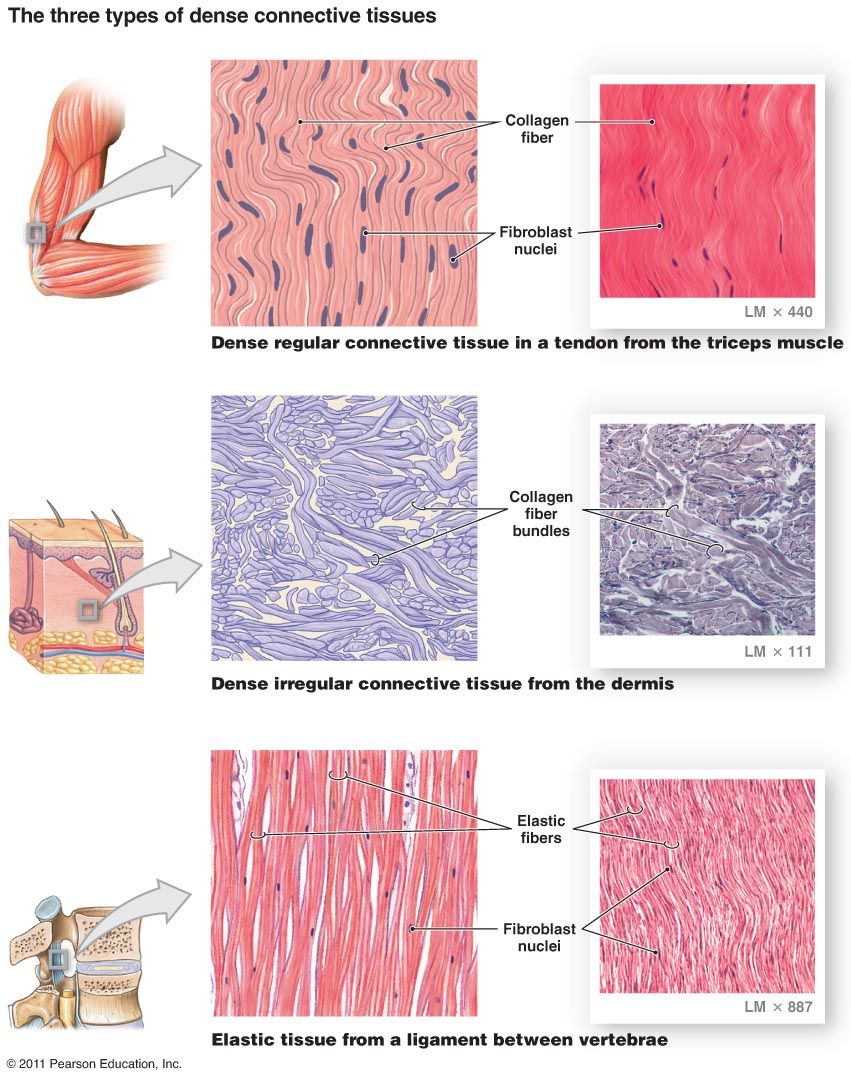 There are 3 types of Dense Connective Tissue.
Dense Regular Connective Tissue
Dense Irregular Connective Tissue
Elastic Connective Tissue
There are 3 types of Loose Connective Tissue.1) Areolar Connective Tissue2) Adipose (Fat) Tissue3) Reticular Tissue
Loose Connective Tissue
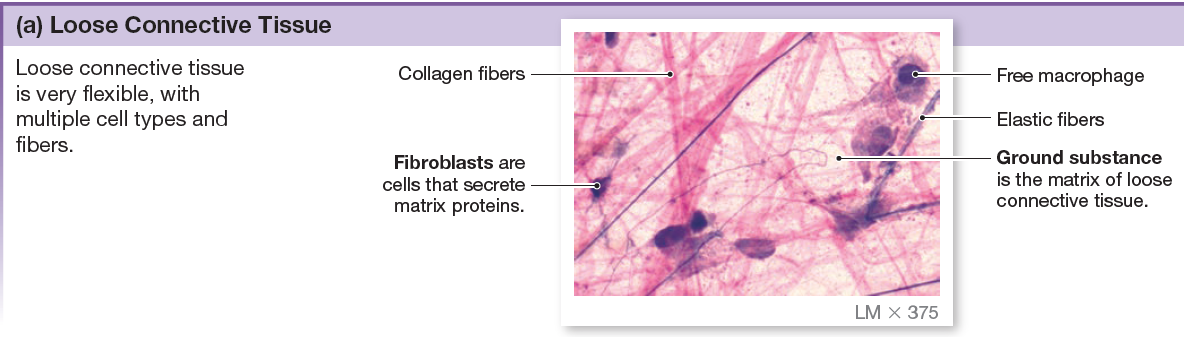 Properties of Living Organisms
Have a complex structure whose basic unit of organization is the cell
Acquire, transform, store, and use energy
Sense and respond to internal and external environments
Maintain homeostasis through internal control systems with feedback
Store, use, and transmit information
Reproduce, develop, grow, and die
Have emergent properties that cannot be predicted from the simple sum of the parts
Individuals adapt and species evolve
Water
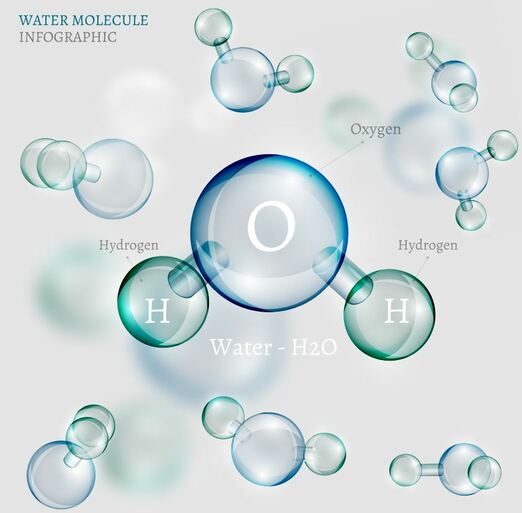 Water is considered a POLAR molecule, BECAUSE it is slightly negative on one end, and slightly positive on the other end! 
The Polarity of water allows it to have the ability to dissolving a variety of different substances!
 This is why water is called the UNIVERSAL SOLVENT. 
Water can dissolve more substances than any other molecule!
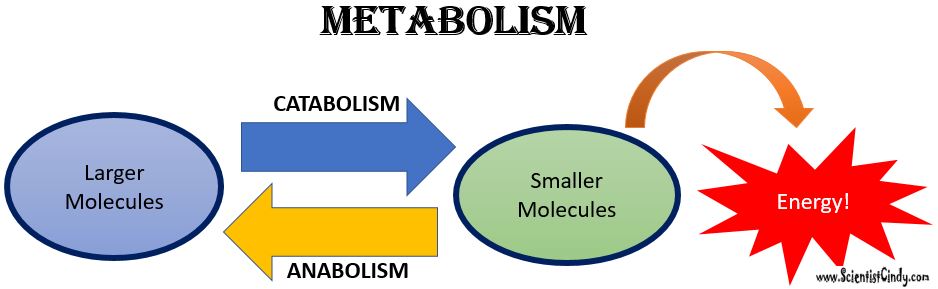 Metabolism is the sum of all of the chemical reactions that occur in the living organism. 
Metabolism: Metabolism is a general term for all of the biochemical reactions taking place within an organism.
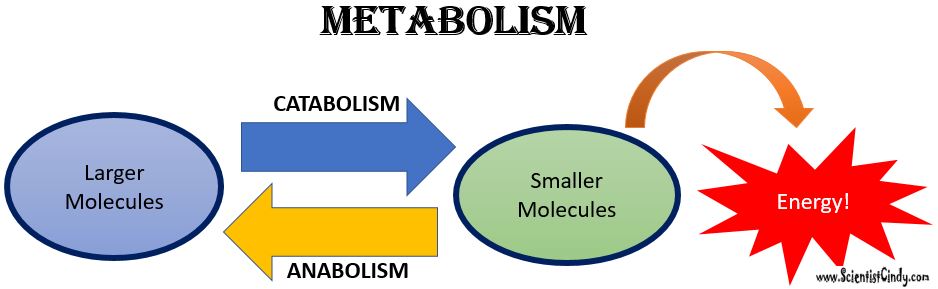 What is Metabolism?
The biochemical reactions of metabolism fall into 2 broad categories;        
1) anabolism, and 2) catabolism.
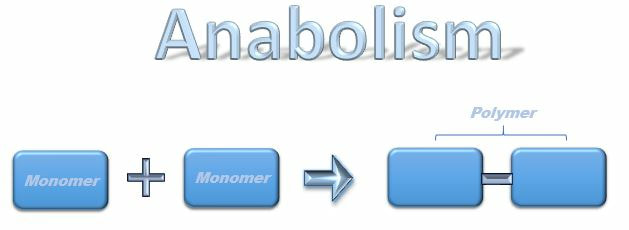 Anabolic reactions require energy to build, so they are considered endergonic reactions.
Anabolism
Anabolism is the set of metabolic reactions that create or synthesize larger, more complex molecules from smaller ones. 
Anabolic reactions are synthesis reactions. 
Anabolism involves the process of creating or building chemical bonds, which requires energy in the form of ATP. 
Reactions that require energy are called endergonic. 

Examples of anabolism 
amino acids come together to form proteins
monosacharrides come together to form                                                                  carbohydrates
fatty acids can be combined into lipids
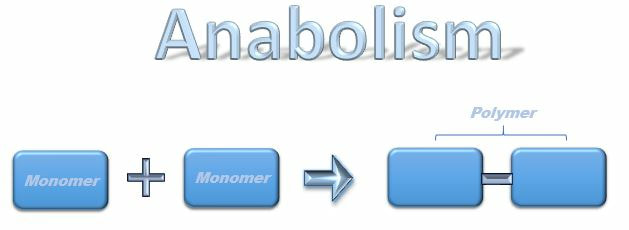 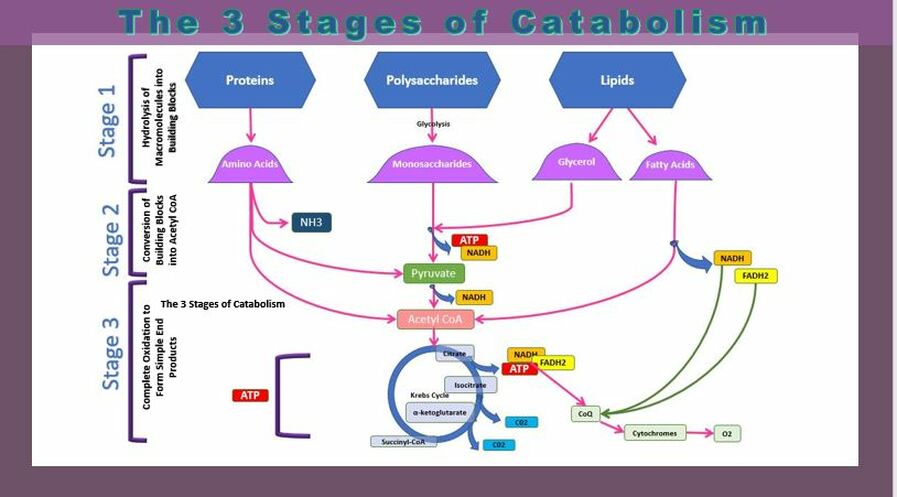 ​Examples of catabolism = 
proteins are broken down to form amino acids 
carbohydrates and polysaccharides are broken down to form monosaccharides
lipids could be broken down into their fatty acid components
catabolism
Catabolism:
Catabolism: Larger molecules are broken apart into smaller molecules by breaking chemical bonds.
This process releases energy in the form of ATP​
Reactions that release energy are called exergonic.
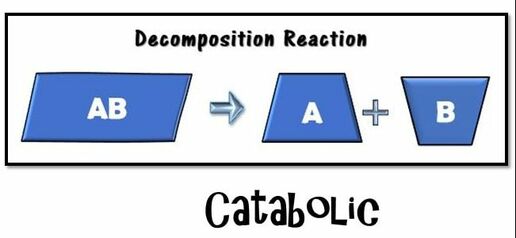 Formation of a Peptide Bond
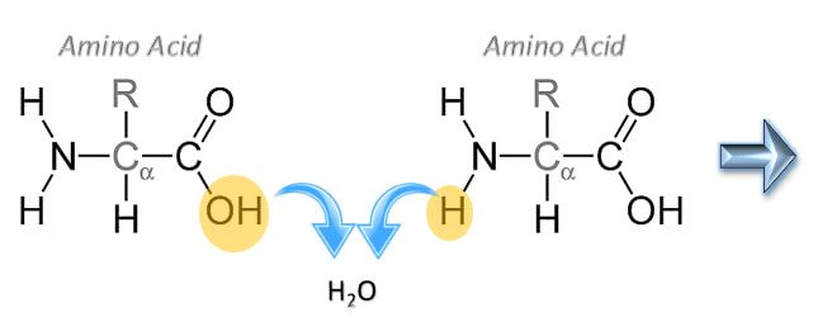 Formation of a Peptide Bond
This a condensation reaction in which water is removed from 2 amino acids that become joined.
The products of this reaction is a dipeptide and a water molecule.
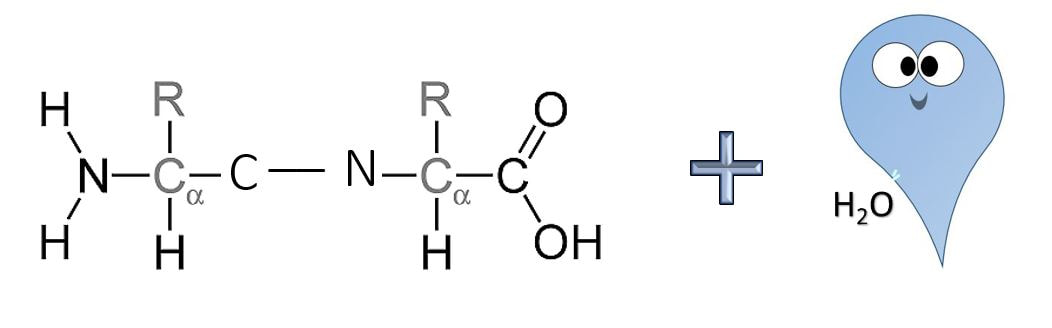 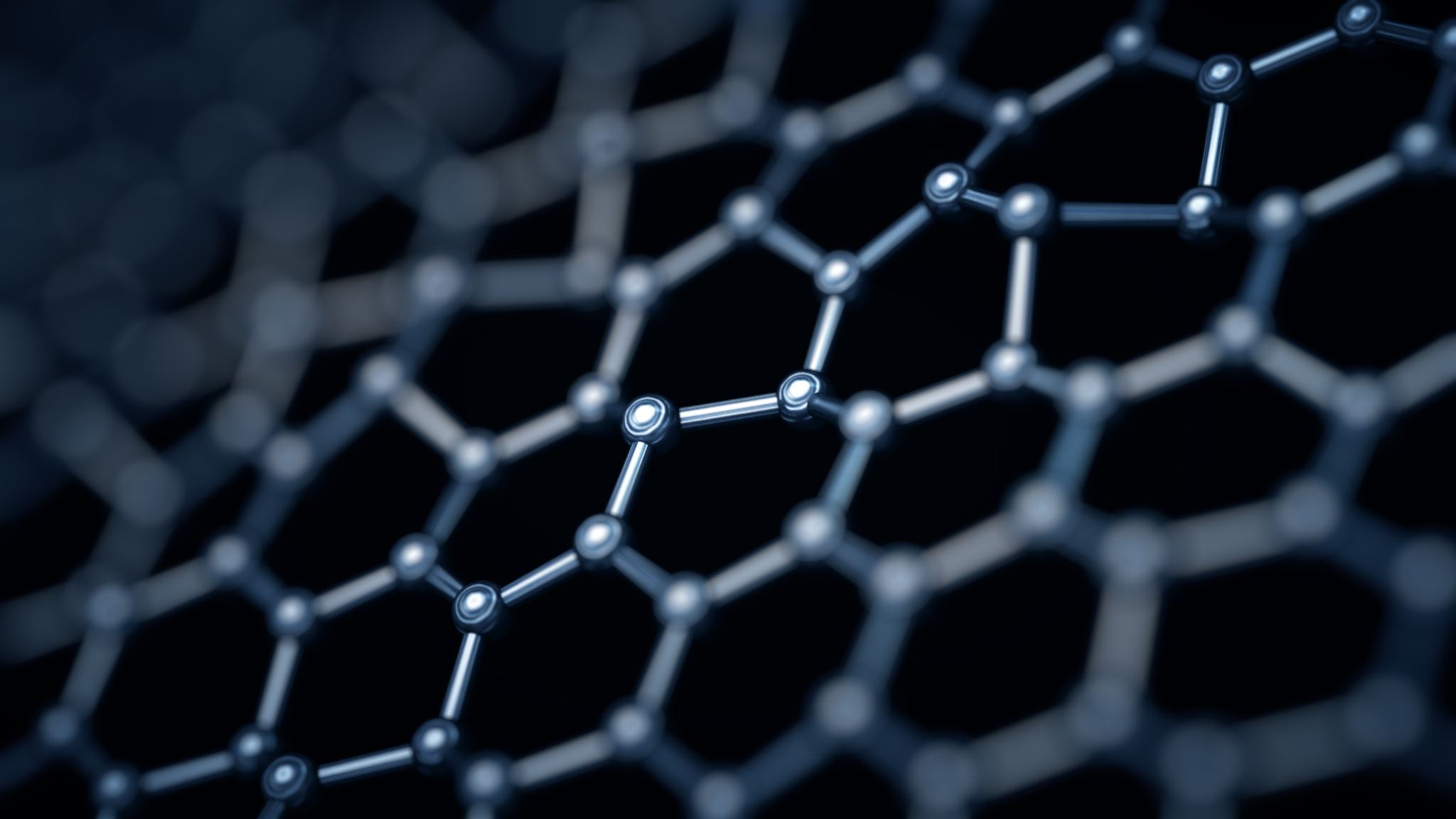 Bonds Important for Life
What bonds are formed in the creation of the 4 major classes of biomolecules?
Monosaccharides are joined via glycosidic linkages to form disaccharides and polysaccharides
Amino acids are joined via peptide bonds to make polypeptide chains 
Glycerol and fatty acids are joined via an ester linkage to create triglycerides
Nucleotides are joined by phosphodiester bonds to form polynucleotide chains
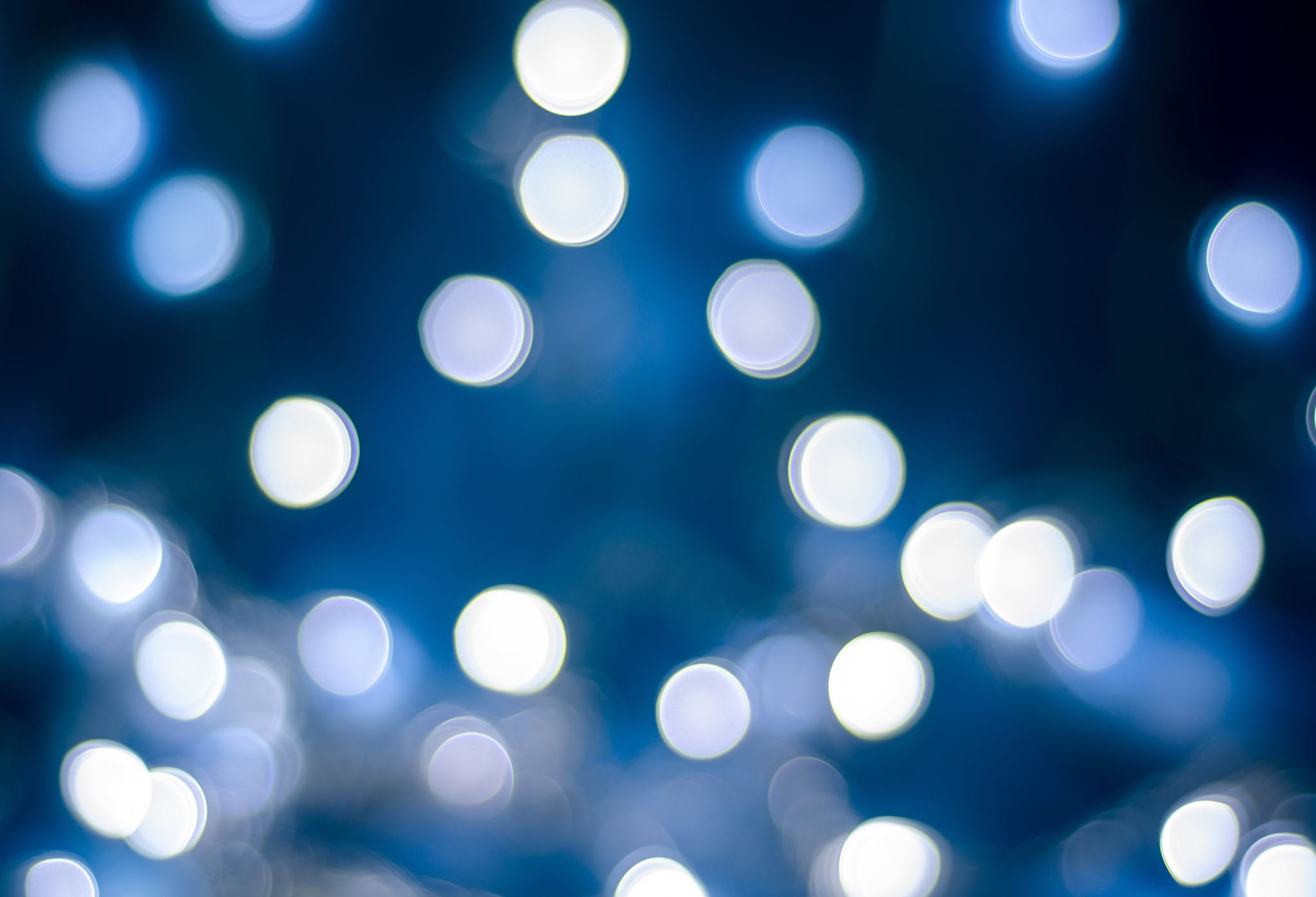 Enzymes
Properties of Enzymes
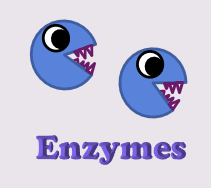 Enzymes are reusable. 
Enzymes are highly specific. 
Enzymes have an active site. 
Enzymes are usually proteins
Enzymes will have names that end in "-ase"
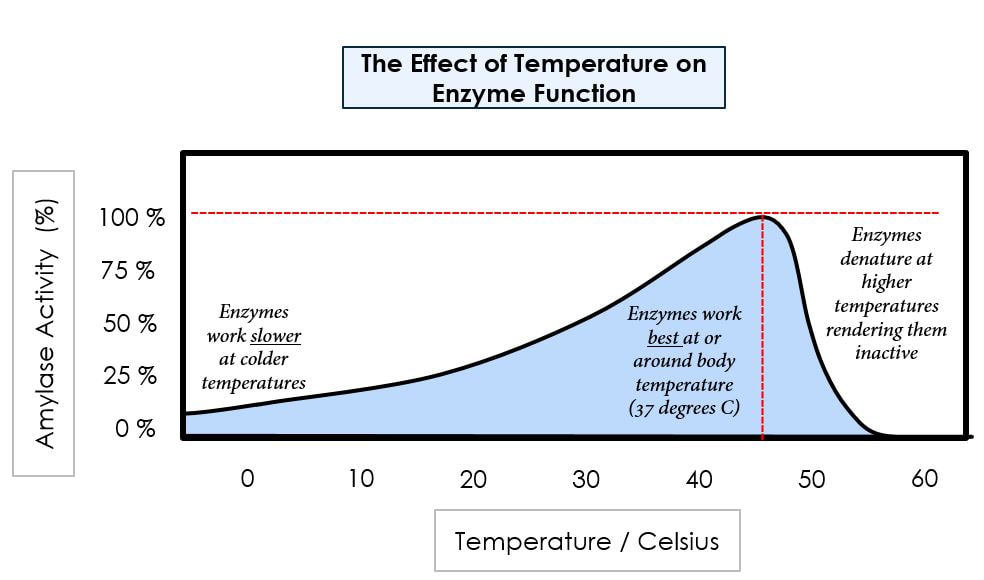 The rate at which an enzyme converts its substrate into product is affected by many factors. 
Temperature - The rate chemical reactions increases with increasing temperature, because the heat is adding kinetic energy to the molecules which makes them move faster.
Factors that Affect Enzyme Activity
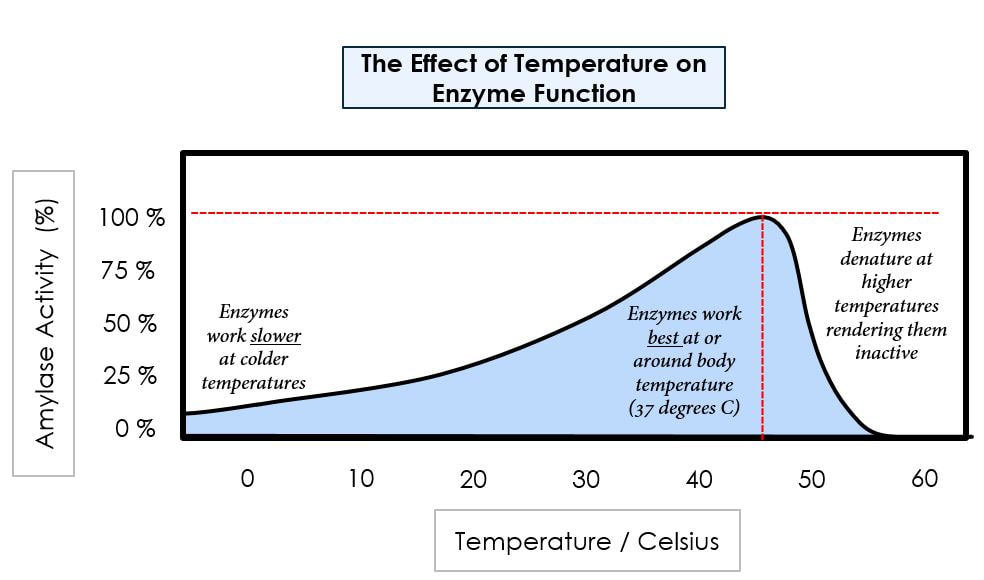 Enzymes function more quickly as the temperature increases, until the temperature gets so hot that the structural integrity of the enzyme is affected. 
Heat breaks bonds within the protein that lead to the disruption of its tertiary (three-dimensional) structure. 
This structural disruption is called denaturation and is the death of the protein.
Factors that Affect Enzyme Activity
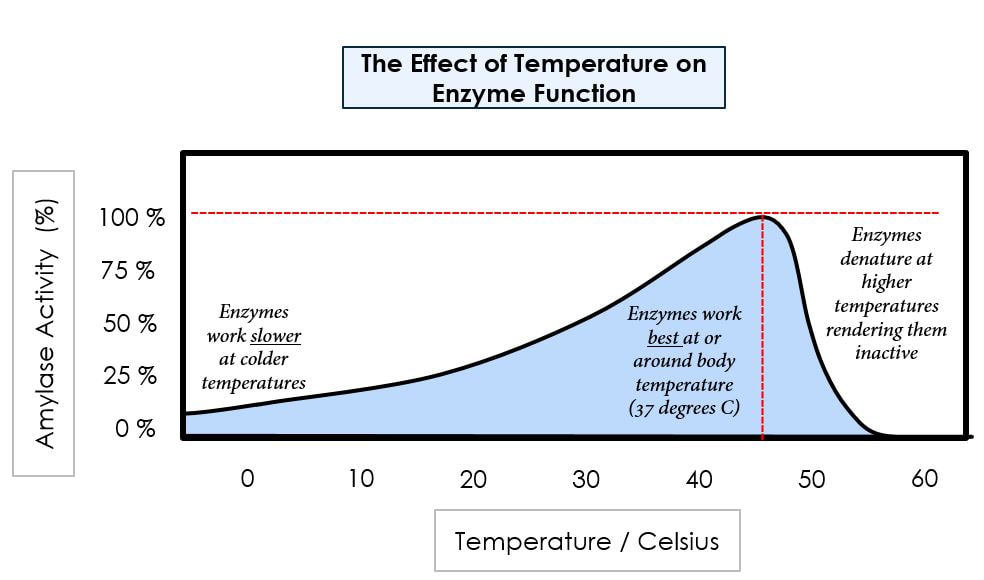 Each enzyme has an optimal temperature. 
Enzymes in the human body have an optimal temperature of around 37 degrees Celsius.
Above the optimum, there is a rapid decline in enzyme function with increasing temperature due to denaturation of the enzyme’s tertiary structure. ​
Factors that Affect Enzyme Activity
Factors that Affect Enzyme Activity - pH
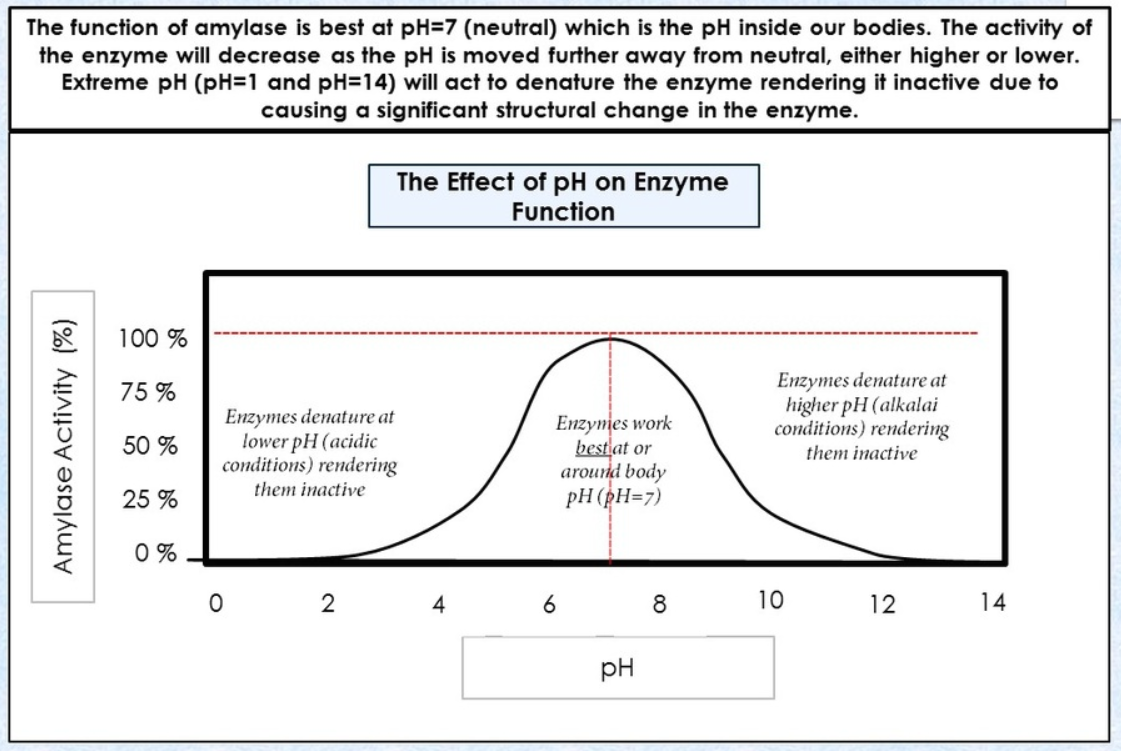 pH also affects enzyme activity. 
Enzymes have a pH level that it functions best at. 
Enzymes in the human body function best at a pH of 7.4 (slightly Alkaline).
As the pH level gets further away (in either direction) from this optimal zone, the side chains of the amino acids become ionized which leads to a loss of tertiary structure, followed by denaturation. ​
competitive and noncompetitive inhibitors
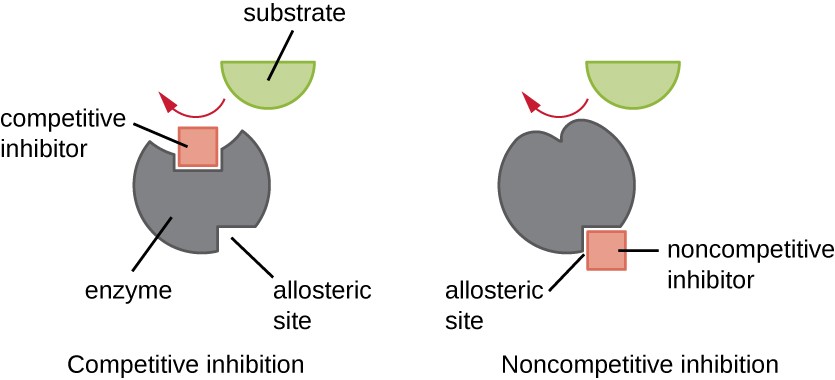 The difference between competitive and noncompetitive inhibitors
competitive inhibitors: binds to the same site as a substrate (-competition for binding)
noncompetitive inhibitors: bind to a different site from the one the substrate uses. This binding can result in allosteric inhibition by altering the shape of the substrate binding site.
ATP
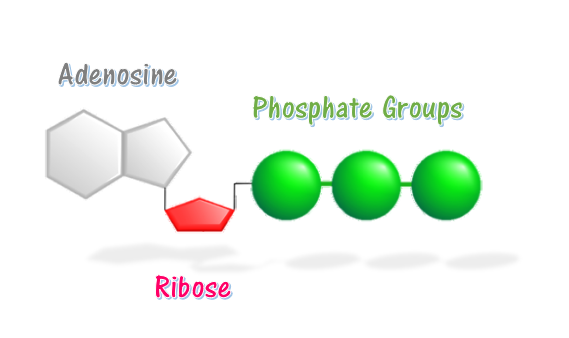 Energy taken up by the cell, be it in the form of nutrients or sunlight, must be converted into a usable form. 
The usable form is ATP. ​
ATP is a high-energy transfer compound, that has the ability to store potential energy in its chemical bonds.  
The potential energy found in ATP comes from the breakdown of nutrients or by the trapping of sunlight energy (in photosynthesis). 
For example. the catabolic reactions that break down glucose, generate ATP.
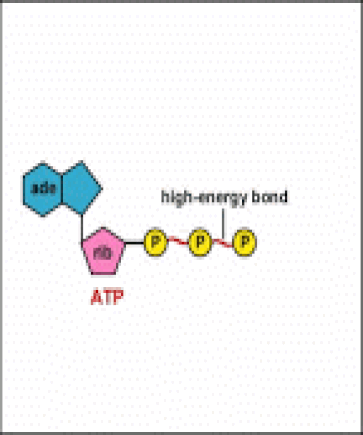 ATP
ATP is Adenosine triphosphate. 
The bond that we are most interest in is the bond that links the third phosphate group. 
This bond hold a lot of potential energy and is considered a ‘high-energy’ phosphate bond. 
When energy is needed, this bond can be broken and energy is released. 
When the bond is broken, ATP is broken down to form ADP and inorganic phosphate (Pi).
How Cells Make ATP
Cellular respiration
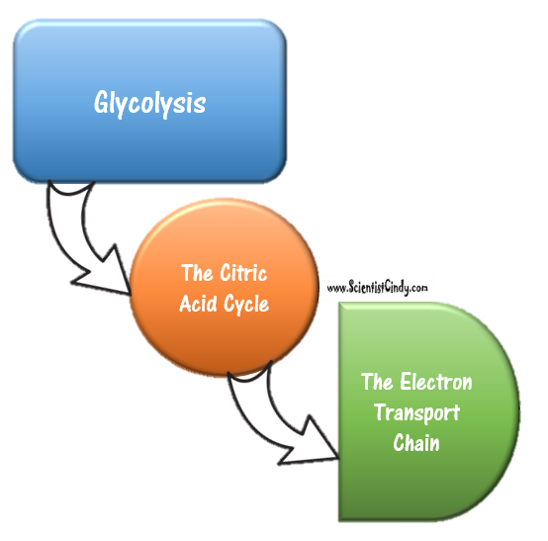 Cellular respiration has 3 parts.
1) Glycolysis
2) The Kreb's Cycle / The Citric Acid Cycle
​3) The Electron Transport Chain / Oxidative Phosphorylation
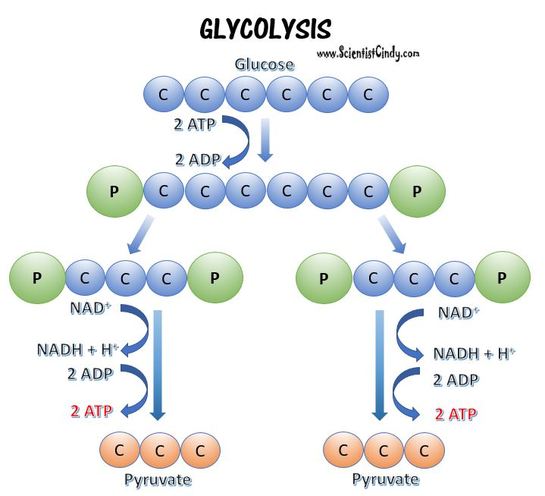 cellular respiration - Glycolysis
Glycolysis- a glucose molecule is are broken down to form 2 pyruvate molecules
cellular respiration - Glycolysis
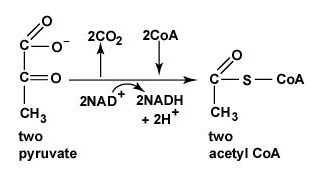 The Transition Reaction (not a stage, but an important step
​- pyruvate from glycolysis is transformed into Acetyl CoA before continuing on to the Krebs Cycle
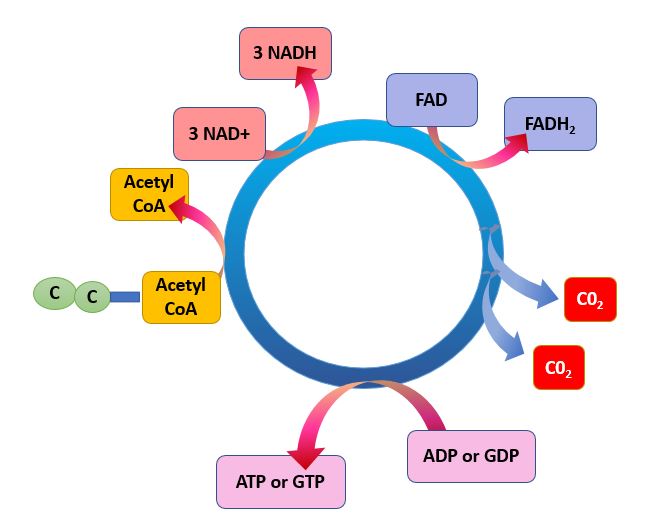 cellular respiration - Glycolysis
Krebs Cycle 
- pyruvate is further broken down
- NADH is created
- NADH transports electrons from cellular respiration to the electron transport chain.
cellular respiration - The Electron Transport Chain
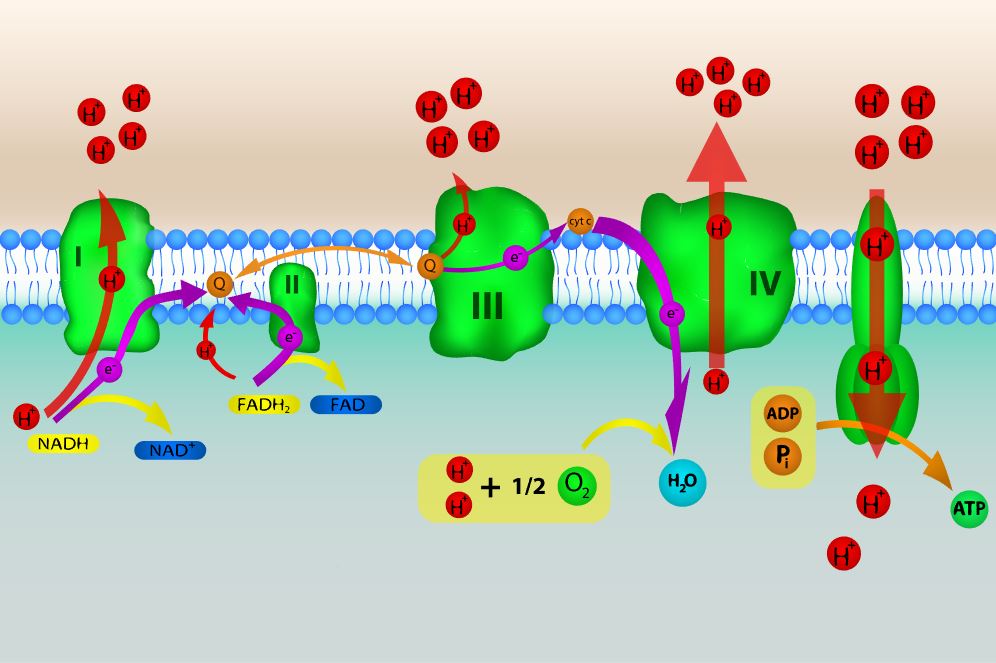 The Electron Transport Chain -  
electrons are transported along a series of coenzymes and cytochromes
energy is released as the electrons move along the transport chain.
chemiosmosis occurs - the energy given off by electrons is used to pump protons across a membrane via a proton pump. 
The energy generated from the electrochemical gradient of protons provides the energy for ATP synthesis.
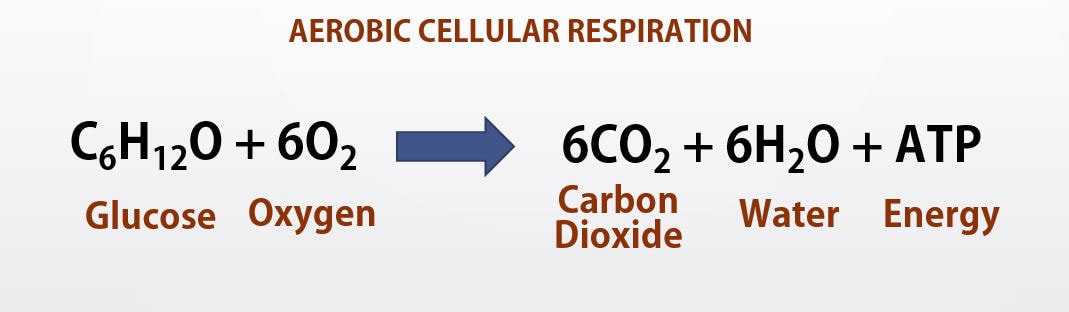 The energy is generally not needed immediately, so it is used to combine ADP with phosphate ions to form ATP molecules. 
During the process of cellular respiration, carbon dioxide is given off as a waste product. 
This carbon dioxide can be used by photosynthesizing cells to form new carbohydrates. 
Also in the process of cellular respiration, oxygen gas is required to serve as an acceptor of electrons. 
This oxygen gas is identical to the oxygen gas given off in photosynthesis.​
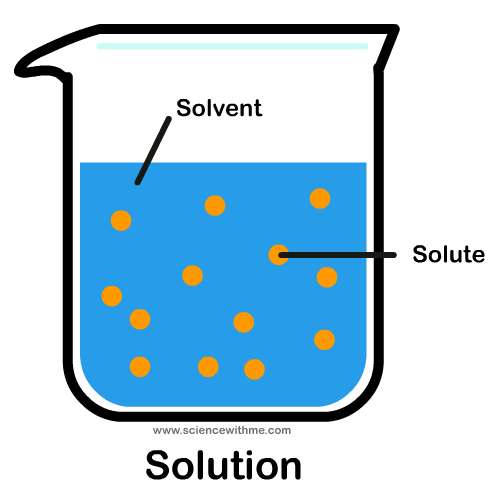 Components of a Solution
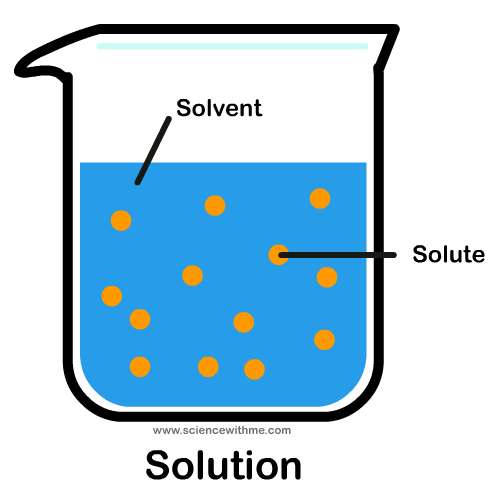 A solvent is a substance that can dissolve a solute.
	
Solutes are measured in weight (i.e. grams).
Solvents are measured in volume (i.e. liters).
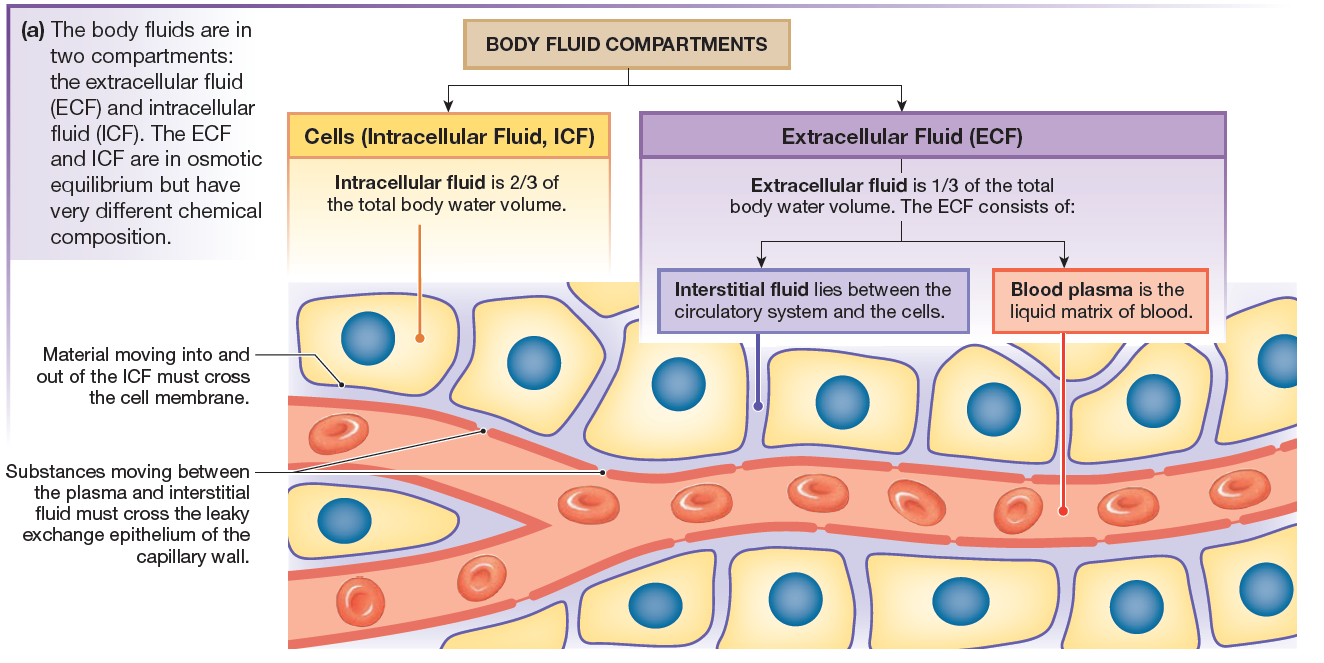 Where is water located in the body?
Differences in Concentrations of Ions and Proteins in Body Fluids
concentration gradient
concentration gradient
We say that molecules diffuse down the gradient, from higher concentration to lower concentration.
The rate of diffusion depends on the magnitude of the concentration gradient. 
The larger the concentration gradient, the faster diffusion takes place.
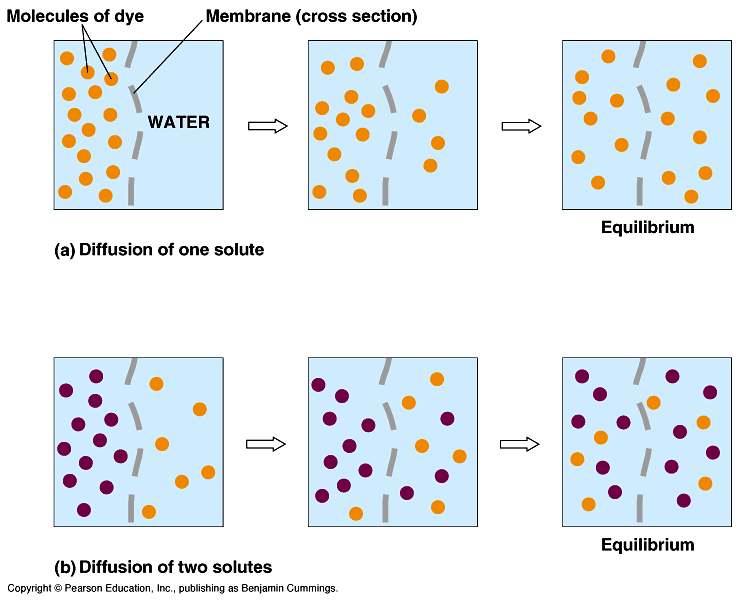 Equilibrium
Net movement of molecules occurs until the concentration is equal everywhere. 
Once molecules of a given substance have distributed themselves evenly, the system reaches equilibrium and diffusion stops.
Factors affecting Diffusion - distance
Factors affecting Diffusion - temperature
Factors affecting Diffusion - molecular weight and size
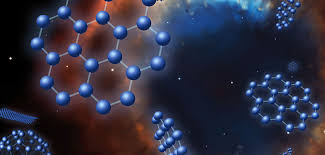 Diffusion rate is inversely related to molecular weight and size. 
Smaller molecules require less energy to move over a distance and therefore diffuse faster. 
The larger the molecule, the slower its diffusion through a given medium.
Factors affecting Diffusion – membrane surface area
Factors affecting Diffusion - Membrane permeability
As molecular size increases, membrane permeability decreases.
As lipid solubility of the diffusing molecule increases, membrane permeability to the molecule increases.
Alterations in lipid composition of the membrane change how easily diffusing molecules can slip between the individual phospholipids.
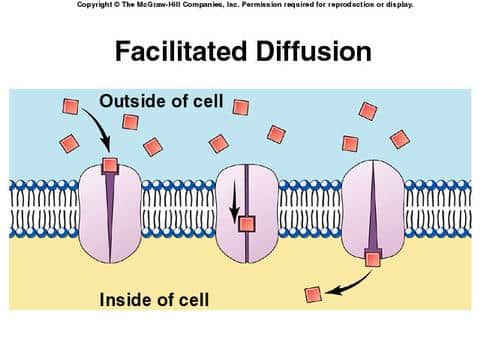 5.4 Protein-Mediated Transport
Protein-mediated diffusion is called facilitated diffusion. It has the same properties as simple diffusion.
Active transport
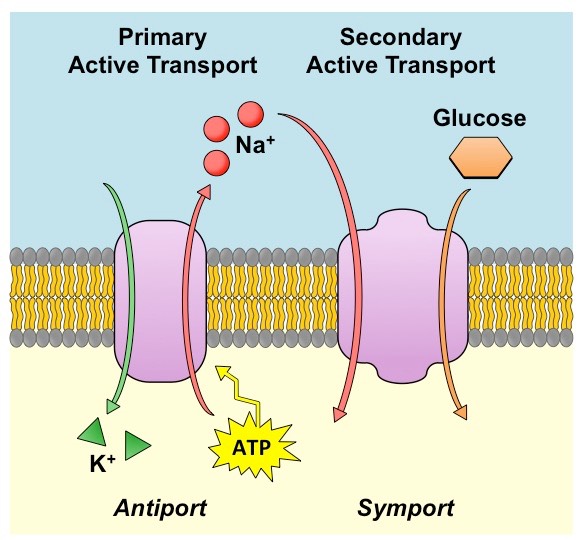 Active transport moves molecules against their concentration gradient and requires an outside source of energy. 
In primary (direct) active transport, the energy comes directly from ATP.
Secondary (indirect) active transport uses the potential energy stored in a concentration gradient and is indirectly driven by energy from ATP.
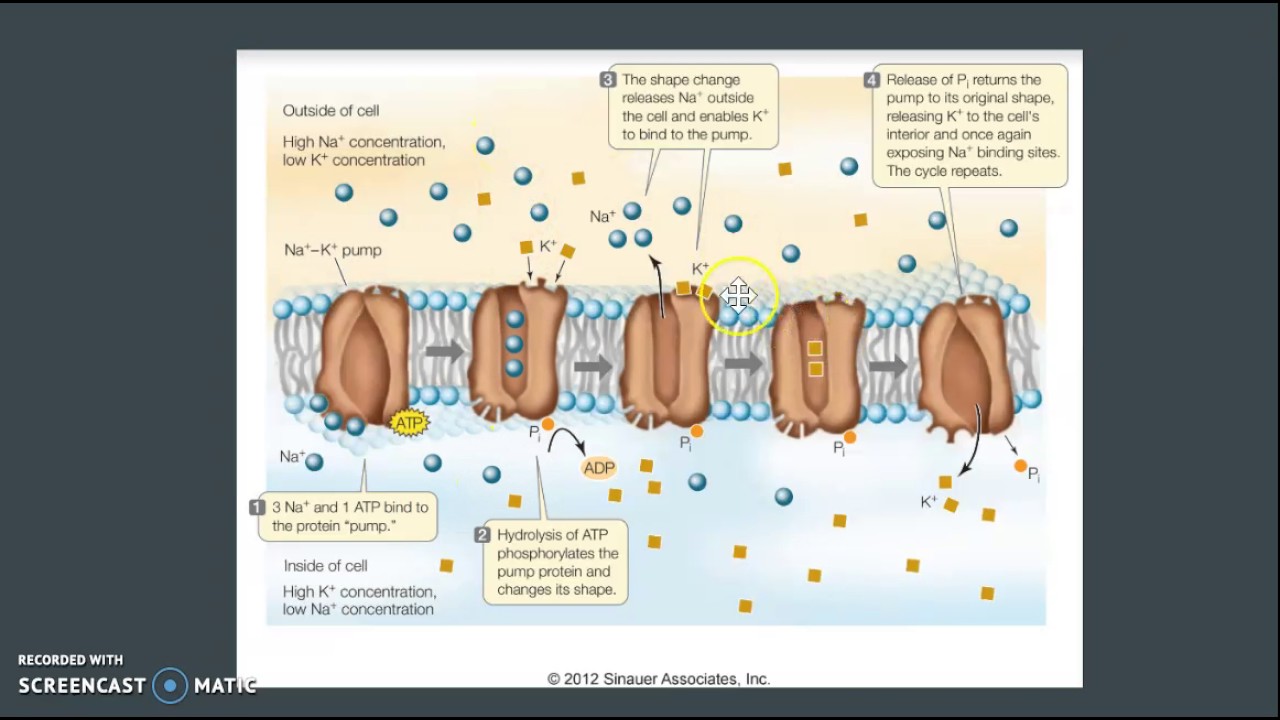 5.4 Protein-Mediated Transport
The most important primary active transporter is the sodium potassium-ATPase which pumps Na+ out of the cell and K+ into the cell. 
Most secondary active transport systems are driven by the sodium concentration gradient.
specificity, competition, and saturation
All carrier-mediated transport demonstrates specificity, competition, and saturation. 
Specificity refers to the ability of a transporter to move only one molecule or a group of closely related molecules. 
Competition - Related molecules may compete for a single transporter.
Saturation occurs when a group of membrane transporters are working at their maximum rate.
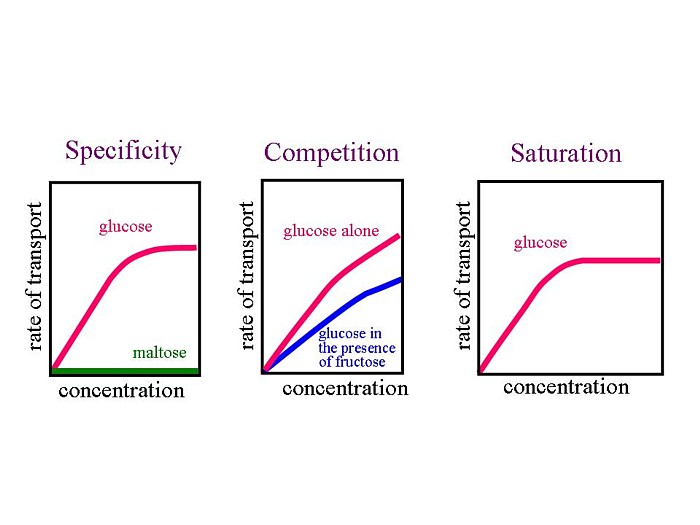 Phagocytosis
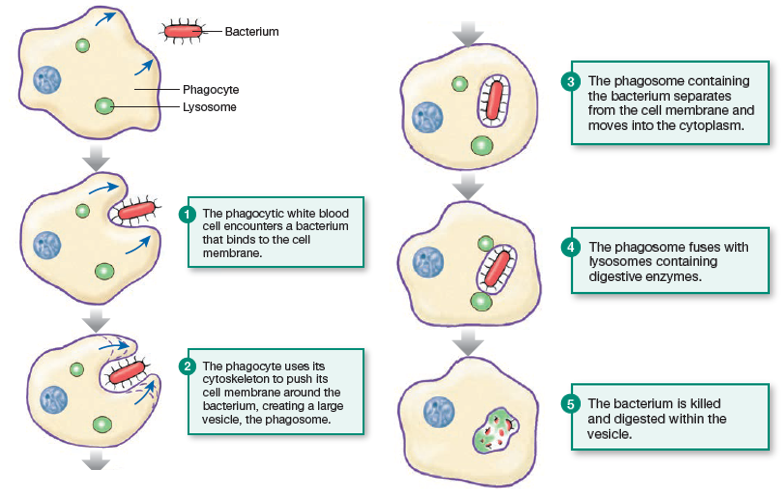 Phagocytosis requires energy from ATP for the movement of the cytoskeleton and for the intracellular transport of the vesicles. 
In humans, phagocytosis occurs in certain types of white blood cells called phagocytes, which specialize in “eating” bacteria and other foreign particles.
Phagocytosis
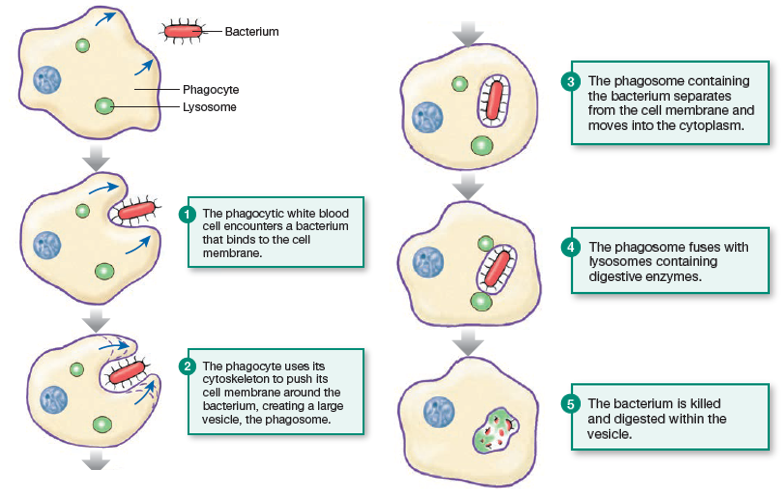 Phagocytosis Creates Vesicles Using the Cytoskeleton
If you studied Amoeba in your biology laboratory, you may have watched these one-cell creatures ingest their food by surrounding it and enclosing it within a vesicle that is brought into the cytoplasm.
Phagocytosis is the actin-mediated process by which a cell engulfs a bacterium or other particle into a large membrane-bound vesicle called a phagosome 
The phagosome pinches off from the cell membrane and moves to the interior of the cell, where it fuses with a lysosome, whose digestive enzymes destroy the bacterium.
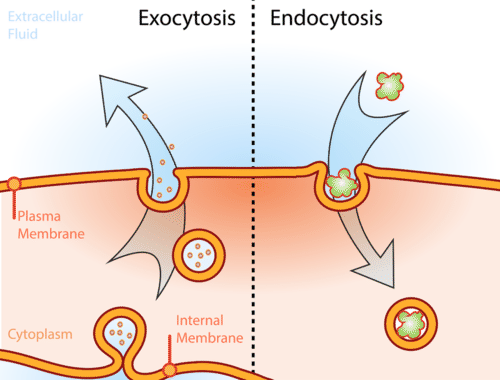 Endocytosis and Exocytosis
Large macromolecules and particles are brought into cells by endocytosis. 
Material leaves cells by exocytosis.
When vesicles that come into the cytoplasm by endocytosis are returned to the cell membrane, the process is called membrane recycling. 
In exocytosis, the vesicle membrane fuses with the cell membrane before releasing its contents into the extracellular space.
Pinocytosis vs Phagocytosis
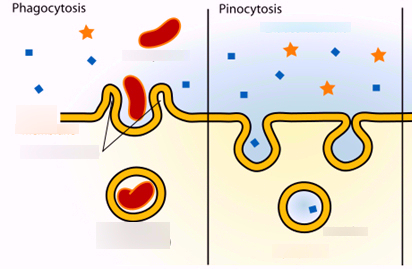 Pinocytosis is cell-drinking. It is highly selective, allowing only specific SMALL molecules to enter the cell.
Phagocytosis is cell-eating and allows LARGER molecules to enter the cell.
receptor-mediated endocytosis
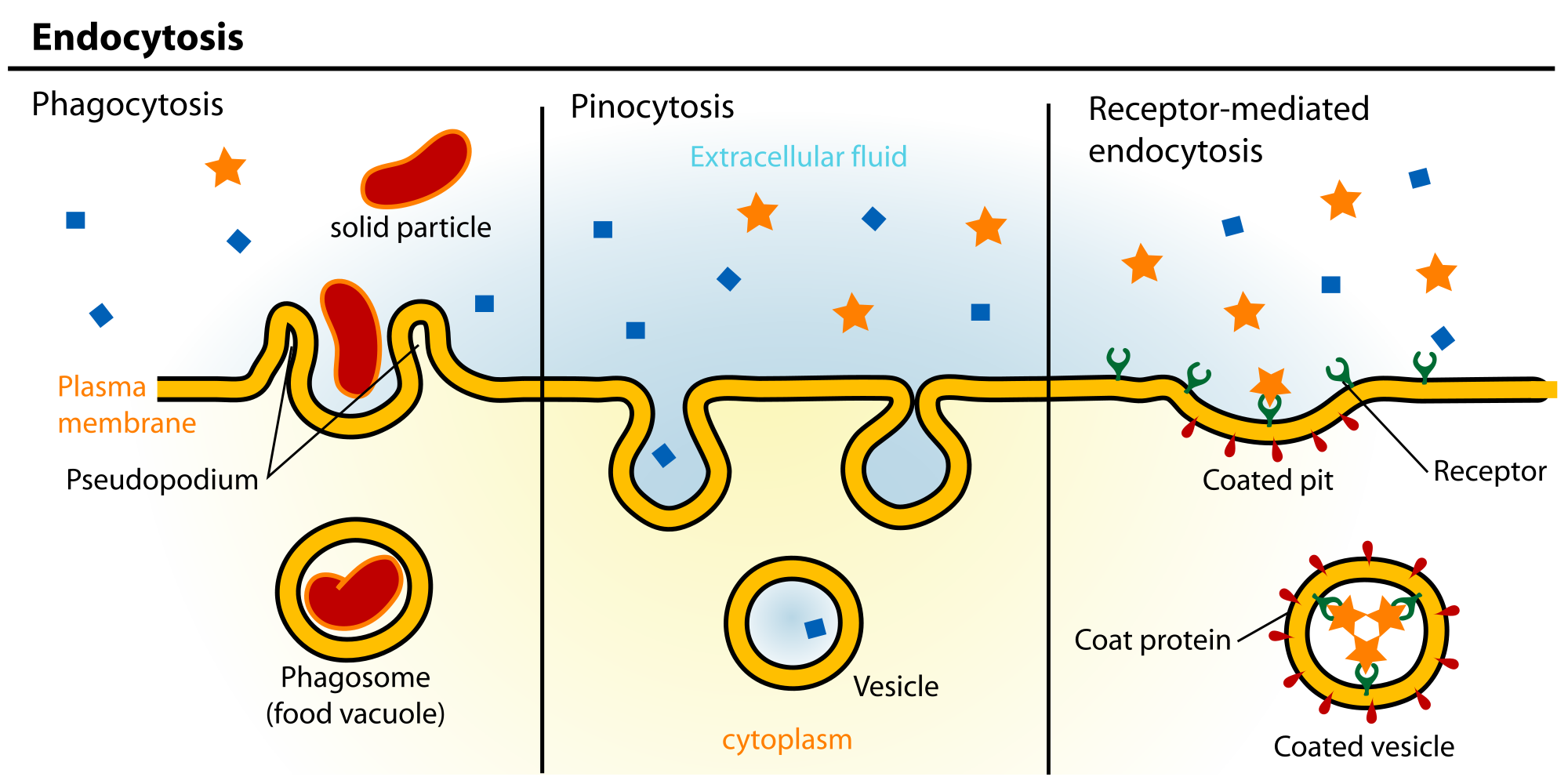 In receptor-mediated endocytosis, a ligand binds to a membrane receptor protein to activate the process.
In receptor-mediated endocytosis, ligands bind to membrane receptors that concentrate in coated pits or caveolae.
Transporting epithelia have different membrane proteins on their apical and basolateral surfaces.
Epithelial Transport
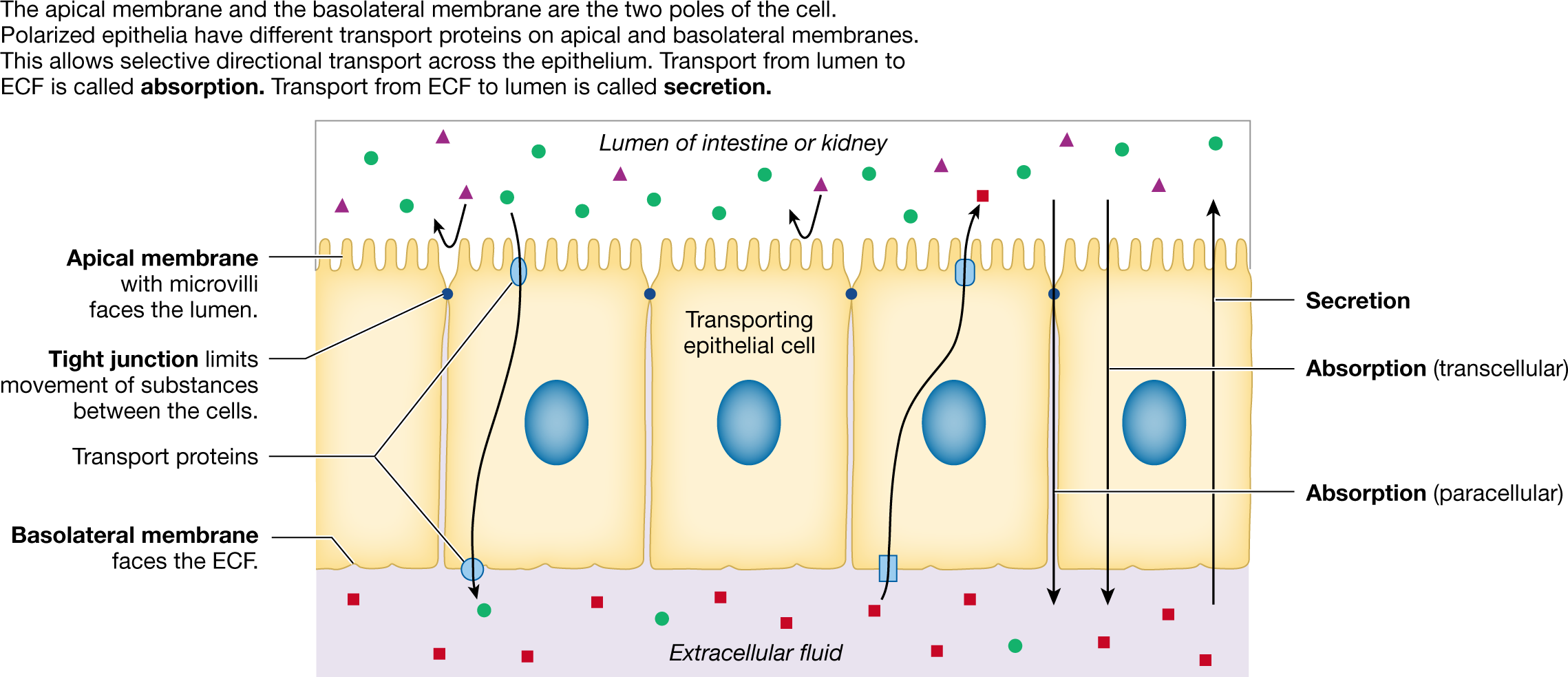 This polarization allows one-way movement of molecules across the epithelium. 
Molecules cross epithelia by moving between the cells by the paracellular route or through the cells by the transcellular route.
Epithelial Transport
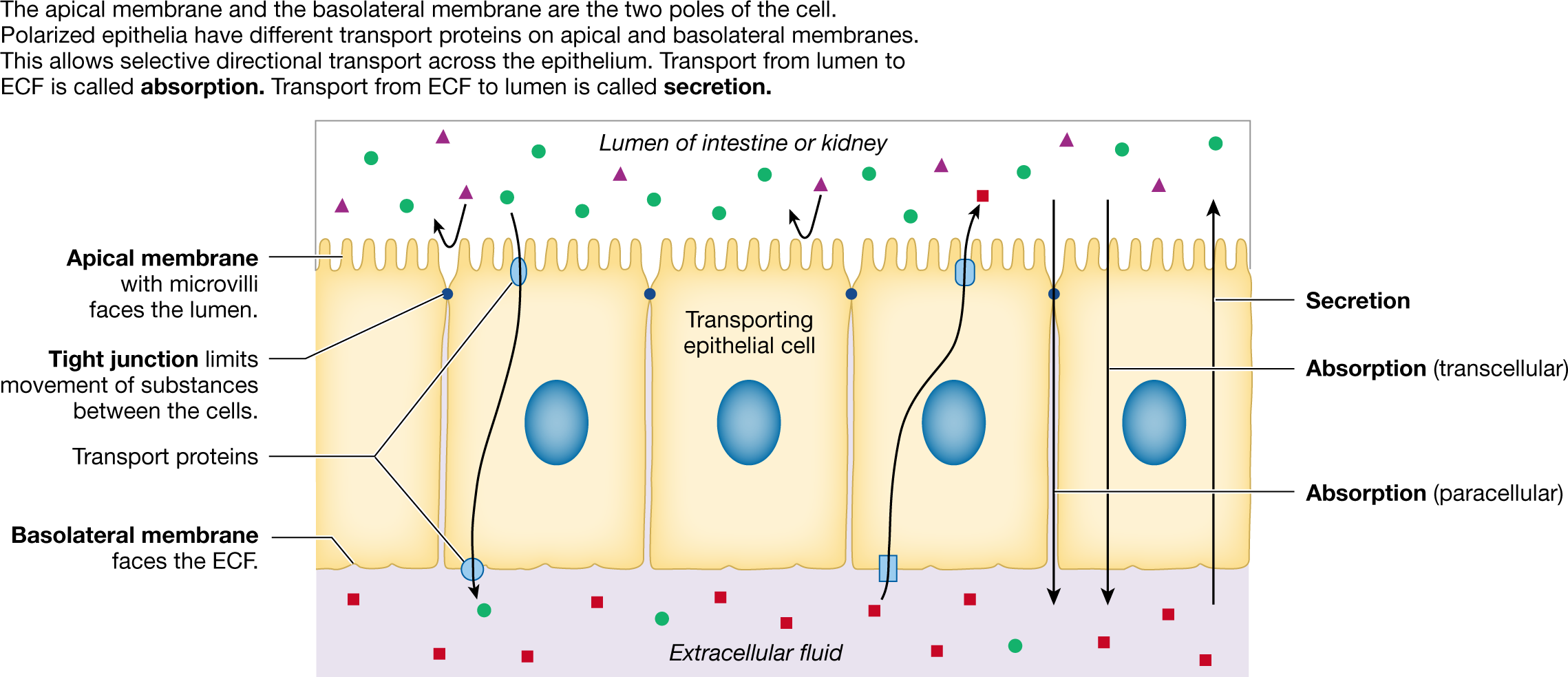 Transcytosis Uses Vesicles to Cross an Epithelium
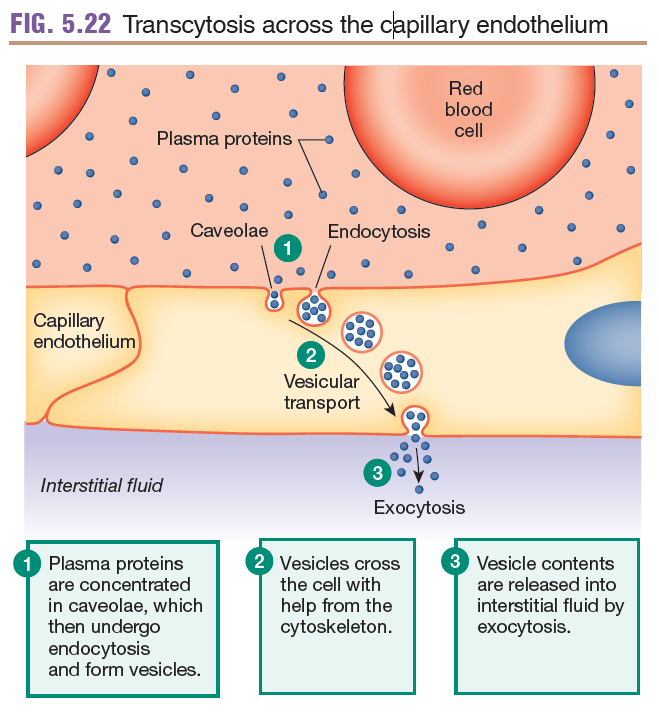 Some molecules, such as proteins, are too large to cross epithelia on membrane transporters. 
Instead they are moved across epithelia by transcytosis, which is a combination of endocytosis, vesicular transport across the cell, and exocytosis.
In this process, the molecule is brought into the epithelial cell via receptor-mediated endocytosis.
Transcytosis Uses Vesicles to Cross an Epithelium
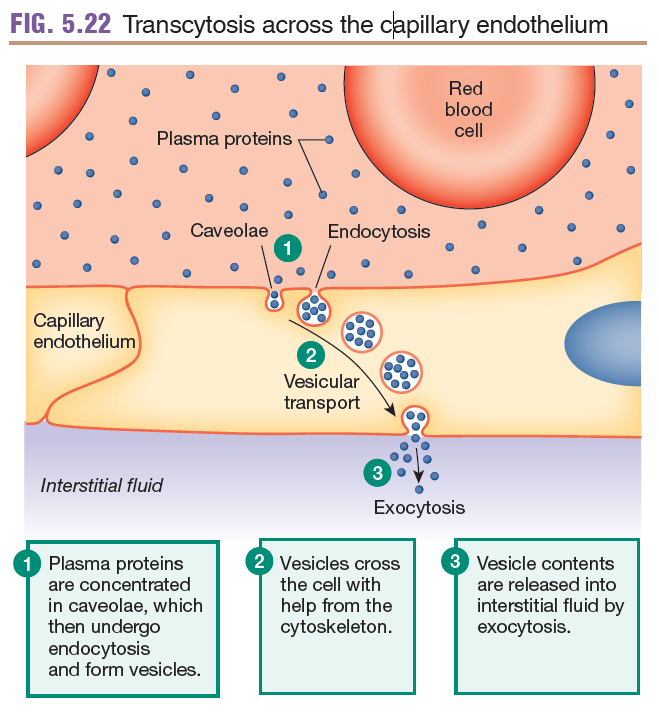 The resulting vesicle attaches to microtubules in the cell’s cytoskeleton and is moved across the cell by a process known as vesicular transport. 
At the opposite side of the epithelium, the contents of the vesicle are expelled into the interstitial fluid by exocytosis.
Transcytosis makes it possible for large proteins to move across an epithelium and remain intact.
The Resting Membrane Potential
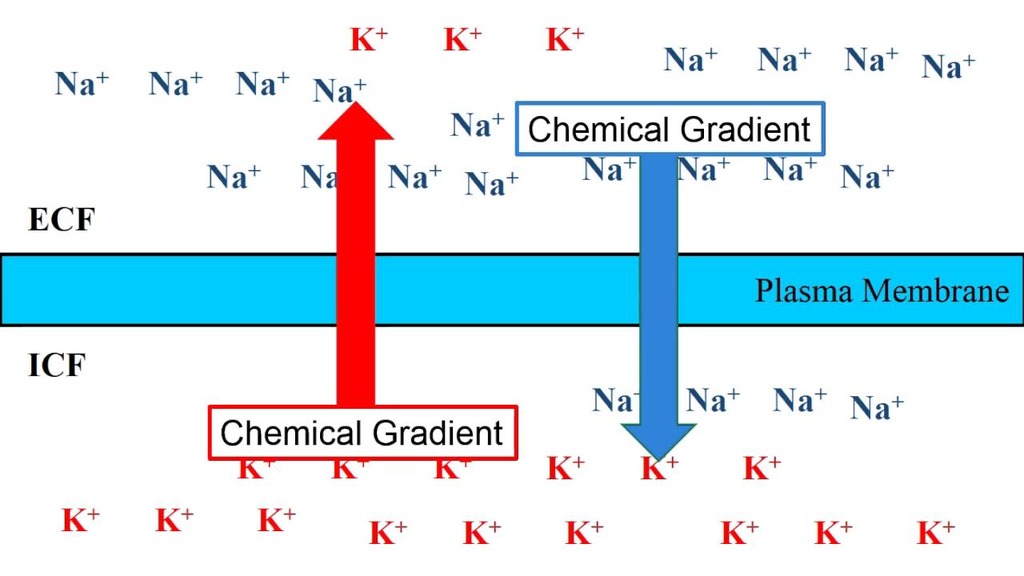 Although the total body is electrically neutral, diffusion and active transport of ions across the cell membrane create an electrical-gradient, with the inside of cells negative relative to the extracellular fluid. 
The electrical gradient between the extracellular fluid and the intracellular fluid is known as the resting membrane potential difference.
The Resting Membrane Potential
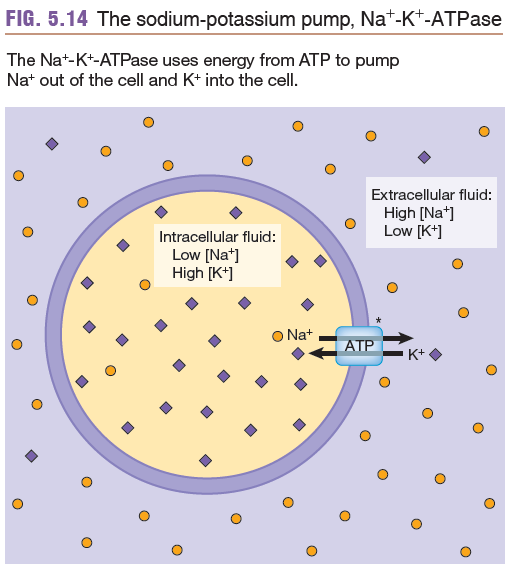 In excitable cells such as neurons and muscle fibers, the resting membrane potential is generated and maintained by the sodium-potassium pump.
The sodium-potassium pump (or sodium-potassium ATPase) uses ATP to pump 3 Na+ ion OUT of the cell while 2 K+ ions are pumped INTO the cell.
This separation of charges creates the resting membrane potential.
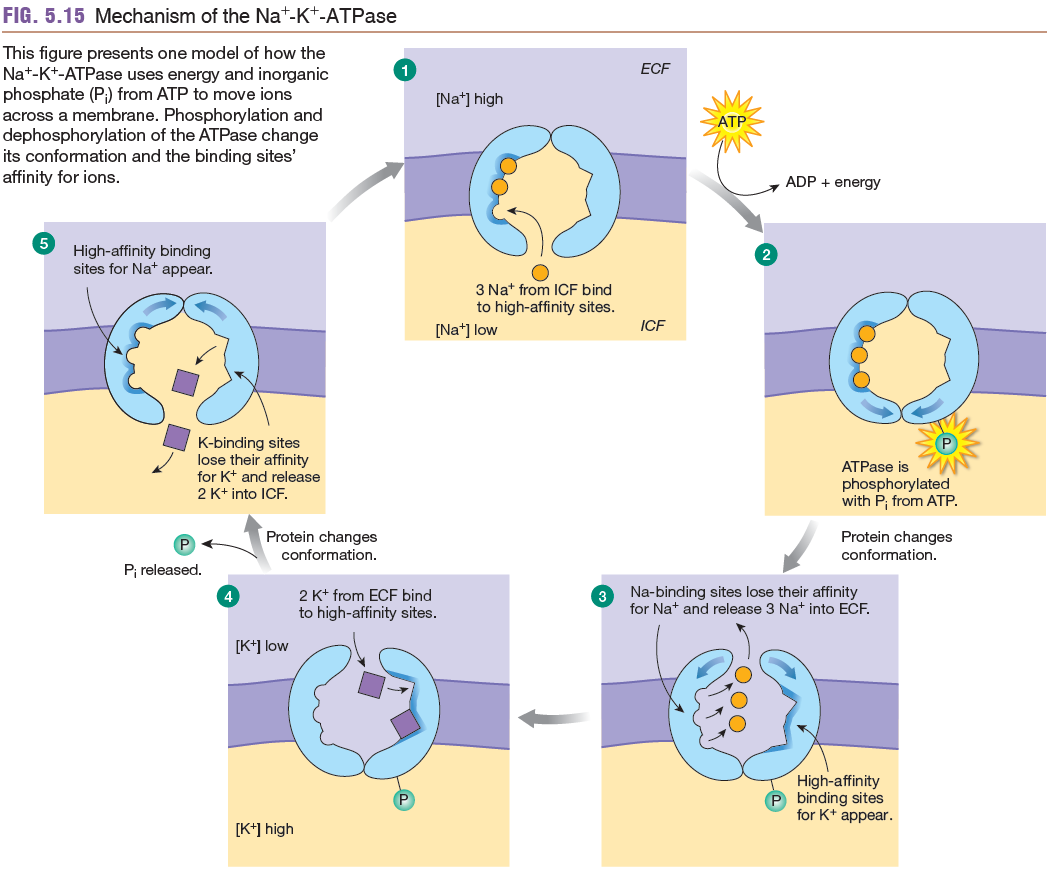 How the Sodium-Potassium Pump Works.
6.1 Cell-to-Cell Communication
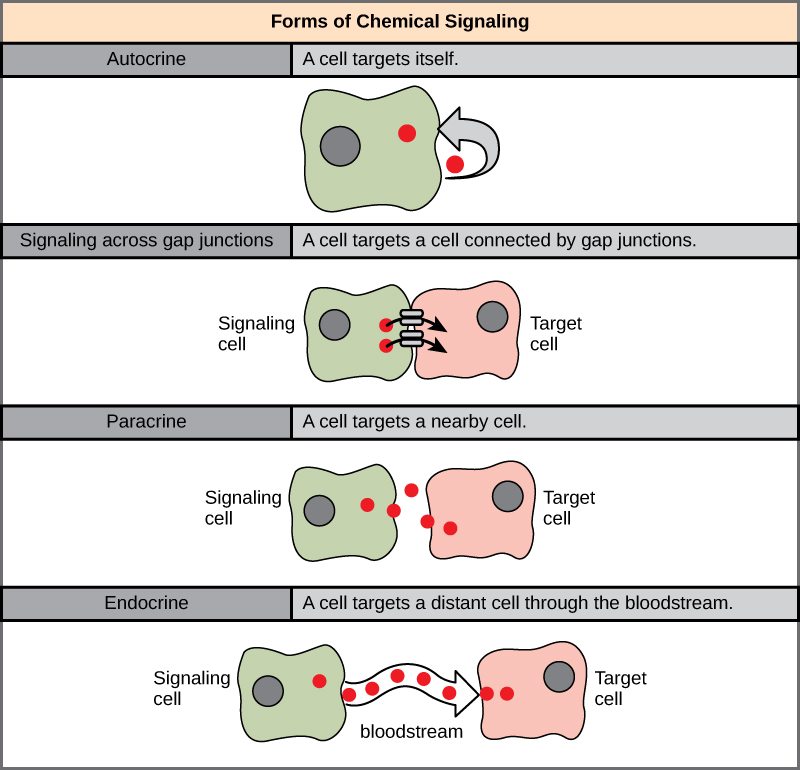 There are four methods of cell-to-cell communication: 
Autocrine
Gap Junctions direct - cytoplasmic transfer through gap junctions
Paracrine- local chemical communication
long-distance communication – hormones effecting  distant cells
direct - cytoplasmic bridges (gap junctions)
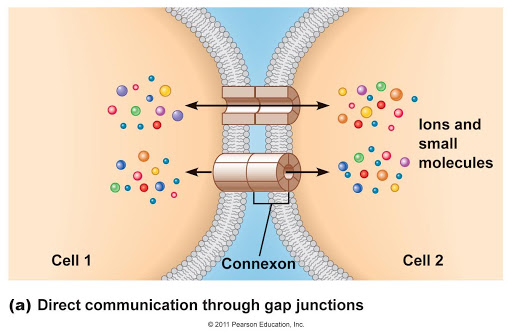 Gap junctions are protein channels that connect two adjacent cells. 
The simplest form of cell-to-cell communication is the direct transfer of electrical and chemical signals through gap junctions, protein channels that create cytoplasmic bridges between adjacent cells
When they are open, chemical and electrical signals pass directly from one cell to the next.
gap junctions
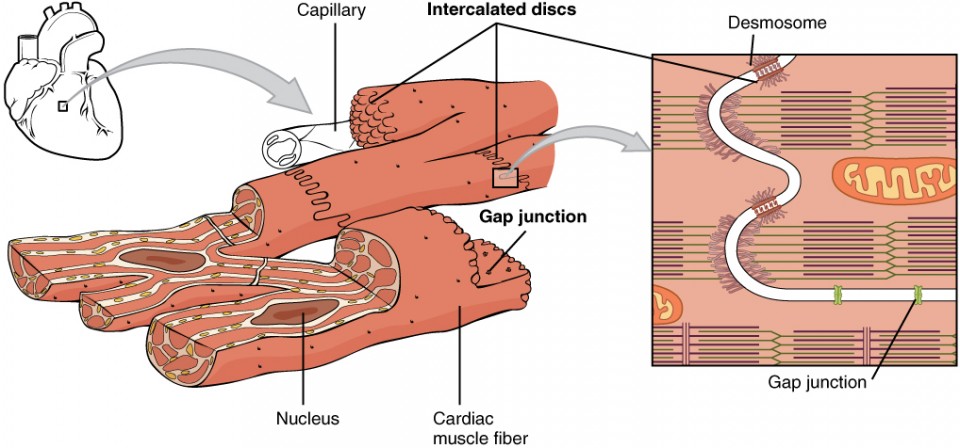 Heart muscle (cardiac muscle cells) are connected through GAP JUNCTIONS to coordinate the spread of the electrical signal throughout the heart and coordinate the ‘heart beat’.
Gap Junctions Create Cytoplasmic Bridges
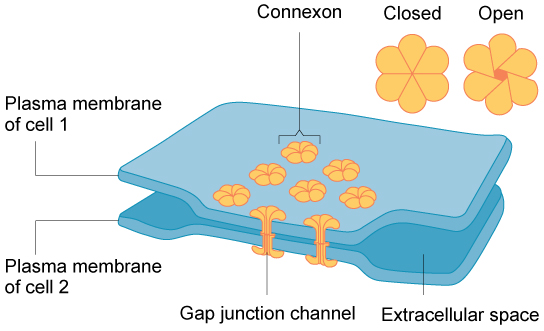 A gap junction forms from the union of membrane-spanning proteins, called connexins, on two adjacent cells. 
The united connexins create a protein channel (connexon) that can open and close.
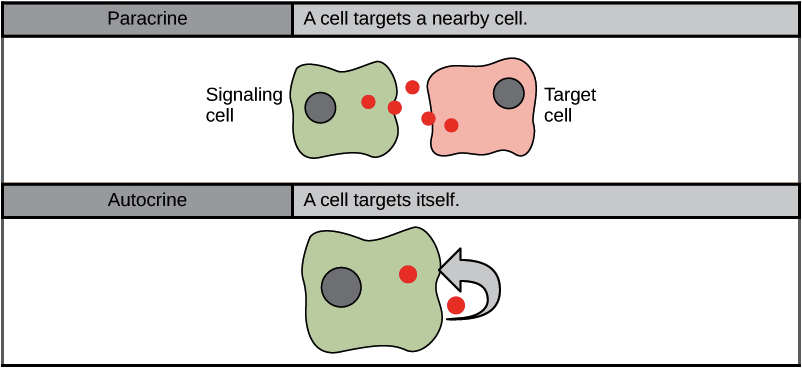 Local communication takes place through paracrine and autocrine signaling. 
A paracrine signal is a chemical that acts on cells in the immediate vicinity of the cell that secreted the signal. 
An autocrine signal  is a chemical signal that acts on itself! 
In some cases, a molecule may act as both an autocrine signal and a paracrine signal.
Paracrineand Autocrine Signals
Neurotransmitters
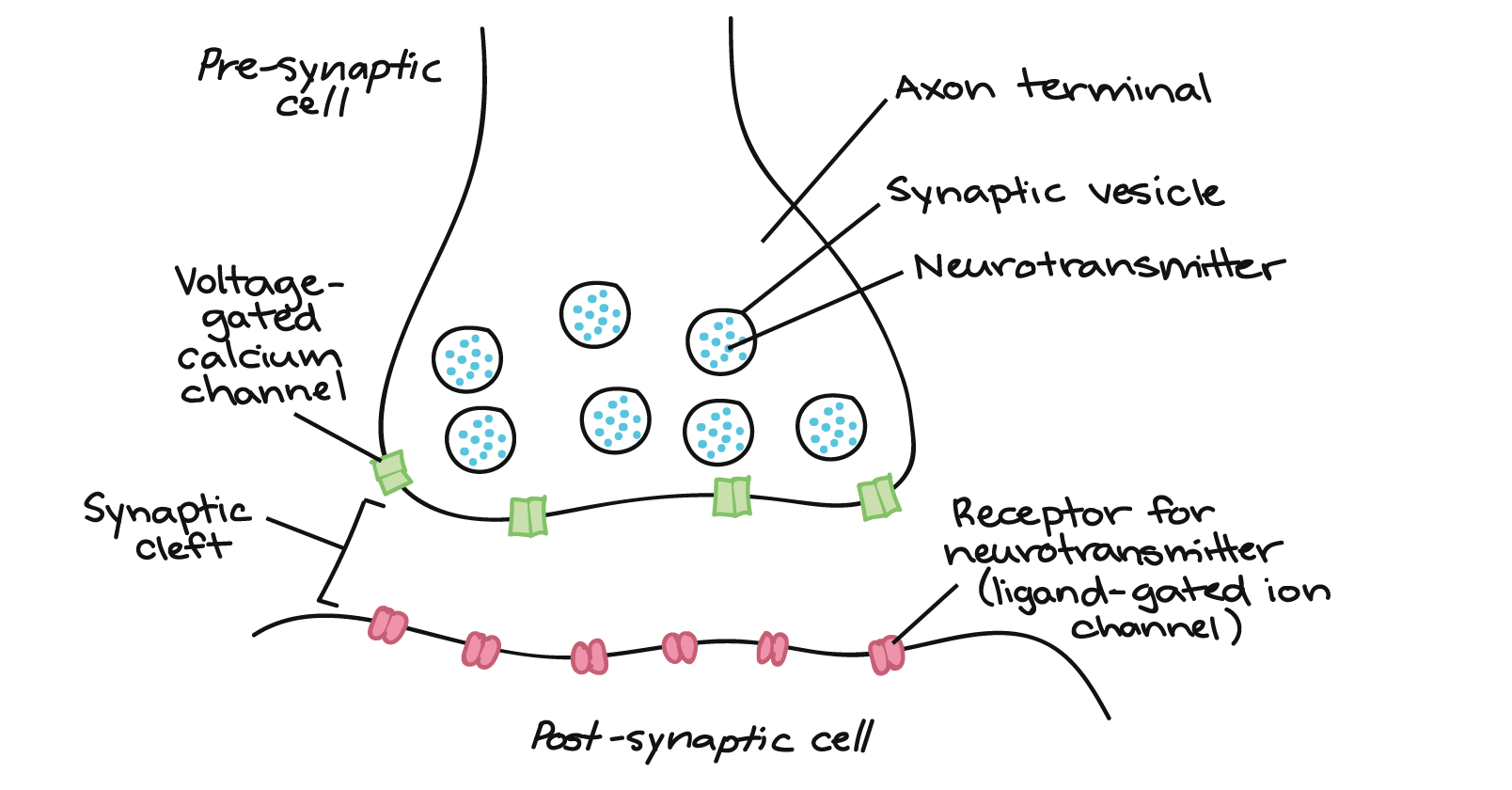 Communication by neurotransmitters is also called synaptic signaling. 
This is because the communication occurs over a tiny gap between cells called a synapse. 
The cell releasing the neurotransmitter is called the presynaptic cell and the neurotransmitter is concentrated in an axon terminal of a presynaptic nerve cell.
Neurotransmitters
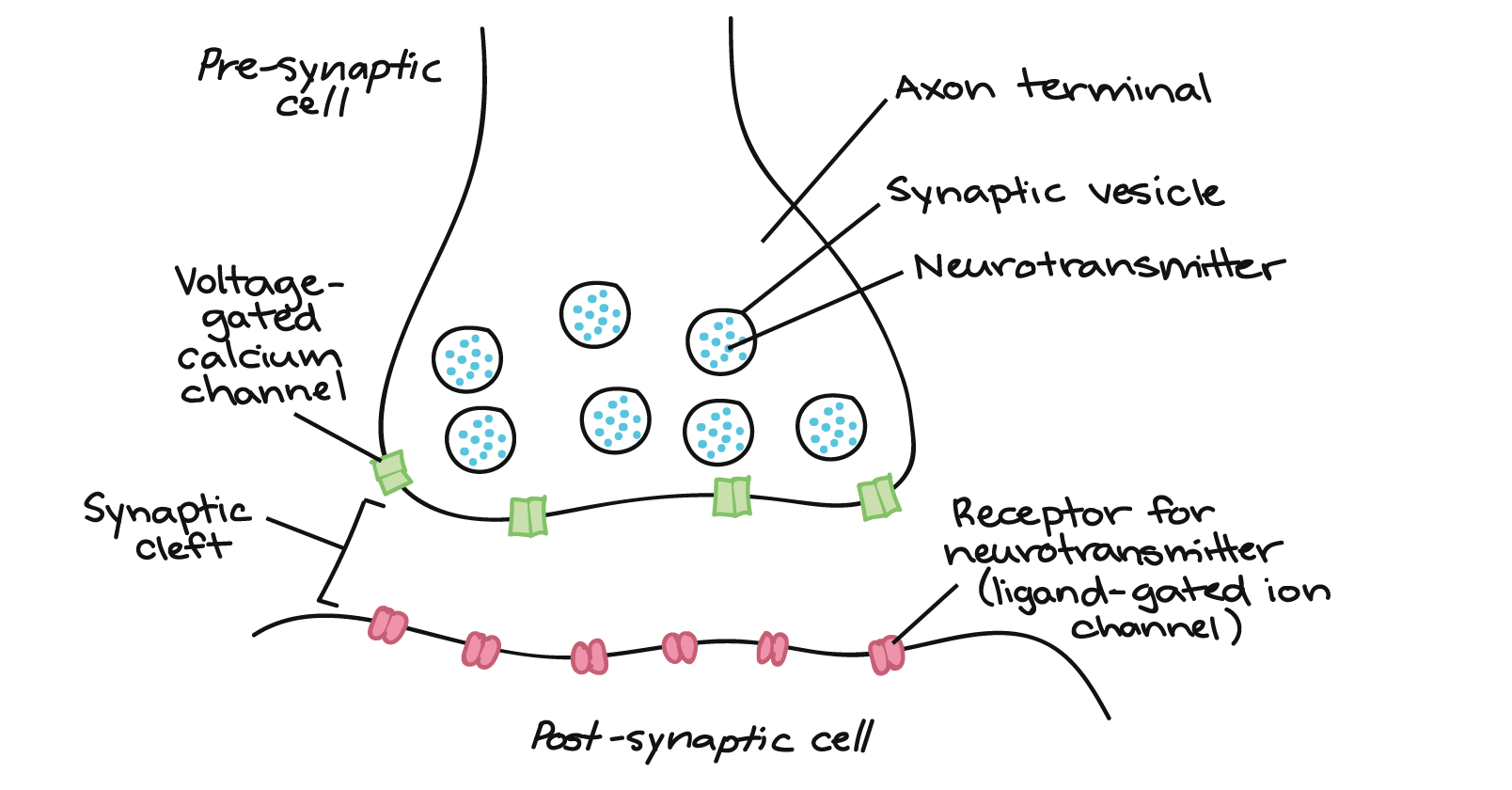 The neurotransmitter binds with receptors on the postsynaptic cell. 
An example is acetylcholine released by motor neurons at the motor end plate which triggers muscle contraction.
Hormones
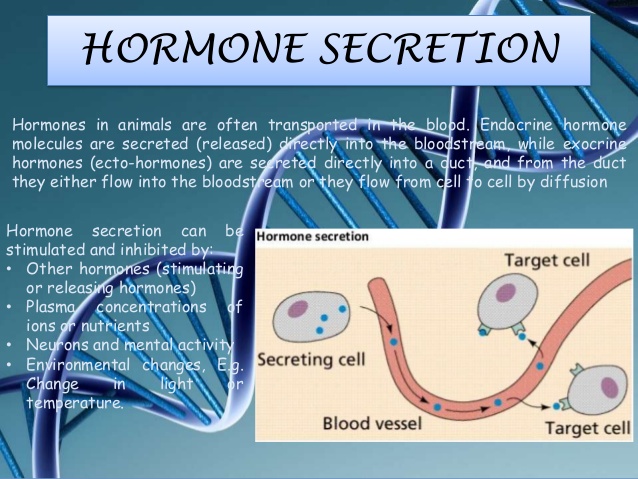 These chemicals are released by endocrine glands. 
Hormones are secreted into the interstitial fluid but then diffuse into the blood and travel to target cells throughout the body.
Lipophilic and Lipophobic Chemical signals
Lipophobic signal molecules
Lipophilic signal molecules
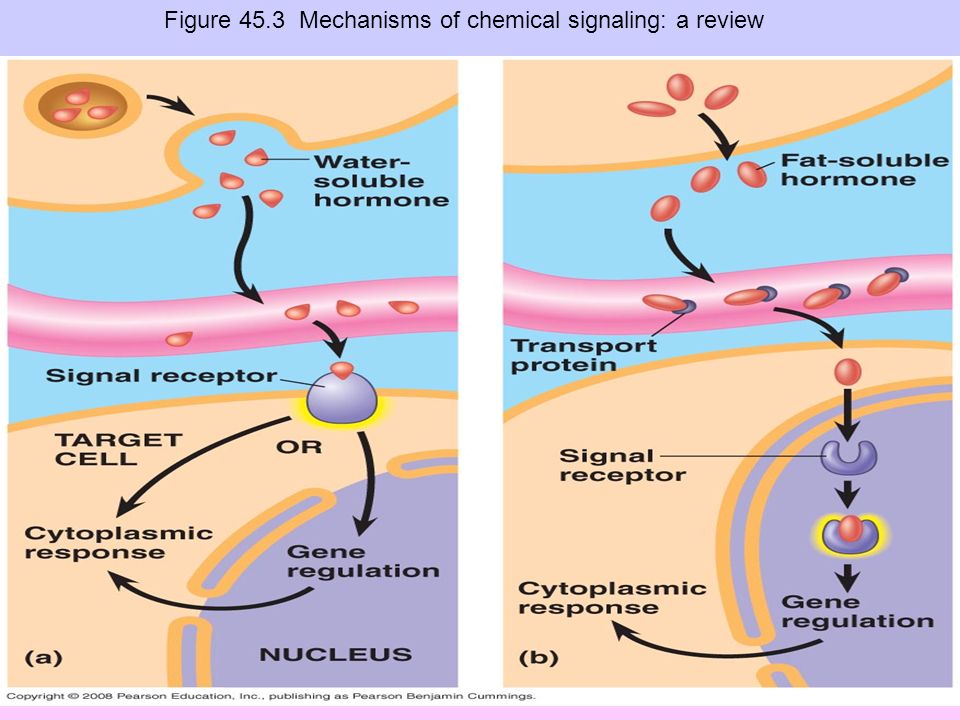 Chemical signals bind to receptors and change intracellular signal molecules that direct the response. 
Lipophilic signal molecules enter the cell and bind to receptors INSIDE the cell (either cytoplasmic or nuclear receptors). 
Lipophobic signal molecules bind to membrane receptors located on the OUTSIDE surface of the cell.
Lipophilic signal molecules
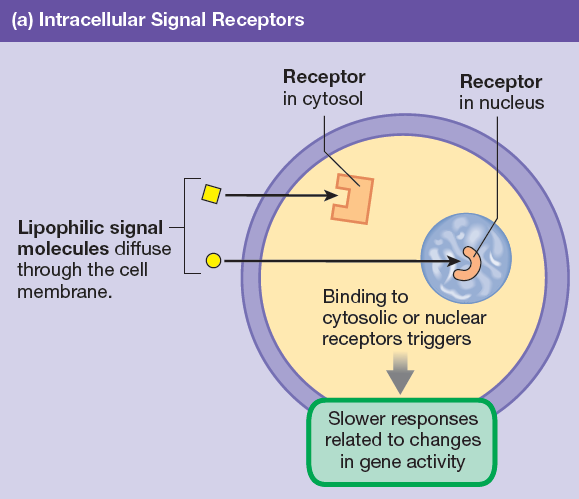 Lipophilic signal molecules enter cells by simple diffusion through the phospholipid bilayer of the cell membrane. .
Once inside, they bind to cytosolic receptors or nuclear receptors.
Activation of intracellular receptors often turns on a gene and directs the nucleus to make new mRNA  The mRNA then provides a template for synthesis of new proteins.
Lipophilic signal molecules
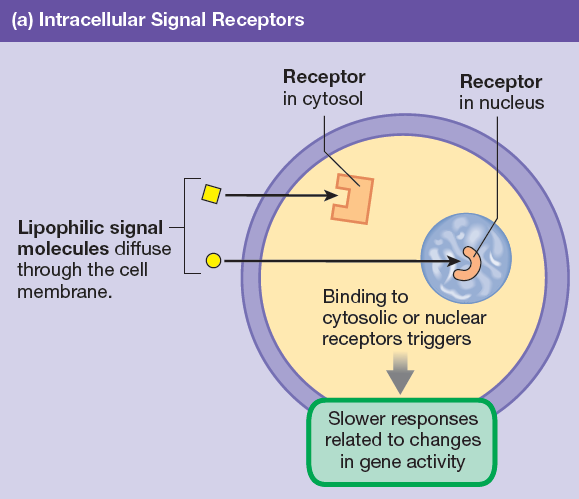 Lipophilic signaling molecules act slowly and the cell’s response may not be noticeable for an hour or longer. 
Many lipophilic signal molecules that follow this pattern are hormones.
Lipophobic signal molecules
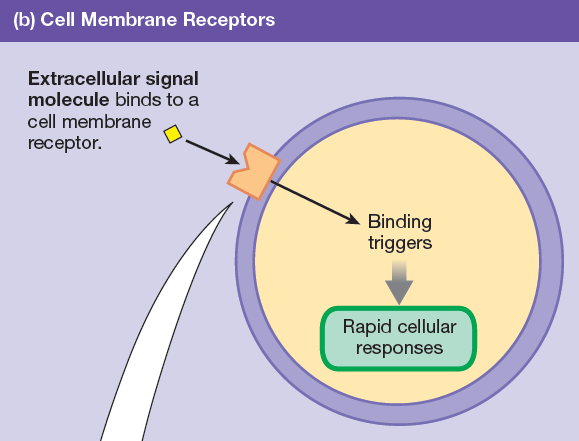 Lipophobic signal molecules are unable to enter cells by simple diffusion through the cell membrane. 
Instead, these signal molecules remain in the extracellular fluid and bind to receptor proteins on the cell membrane
Lipophobic signal molecules
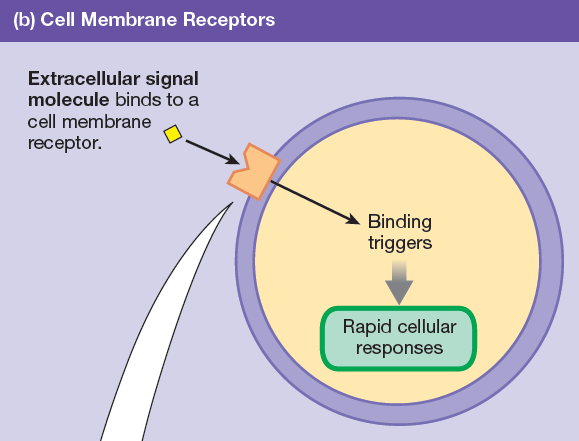 In general, the response time for pathways linked to membrane receptor proteins is very rapid: responses can be seen within milliseconds to minutes.
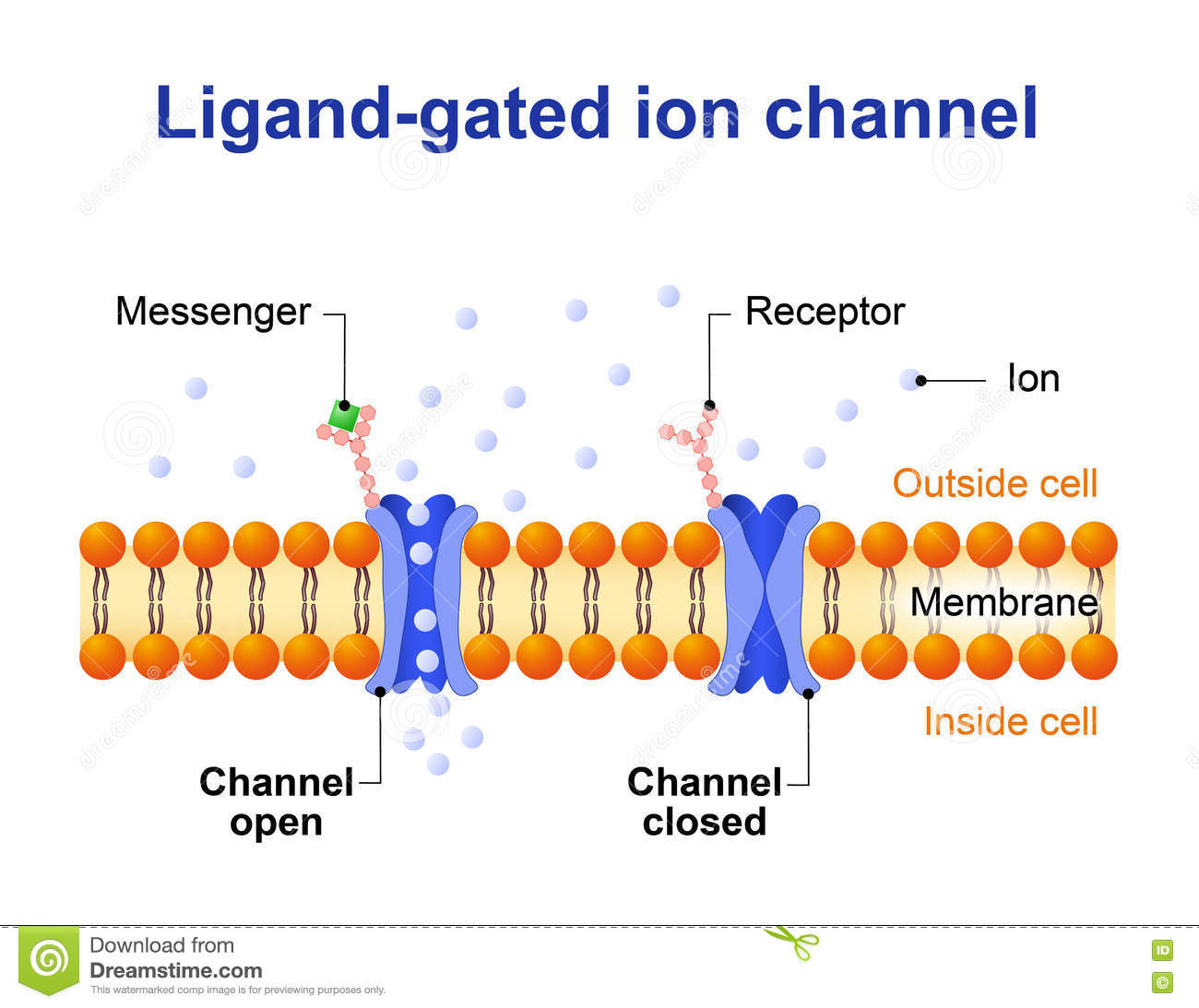 Ligand-gated ion channels
Ligand-gated ion channels open or close in response to the BINDING of a MESSANGER MOLECULE (such as a hormone or a neurotransmitter).
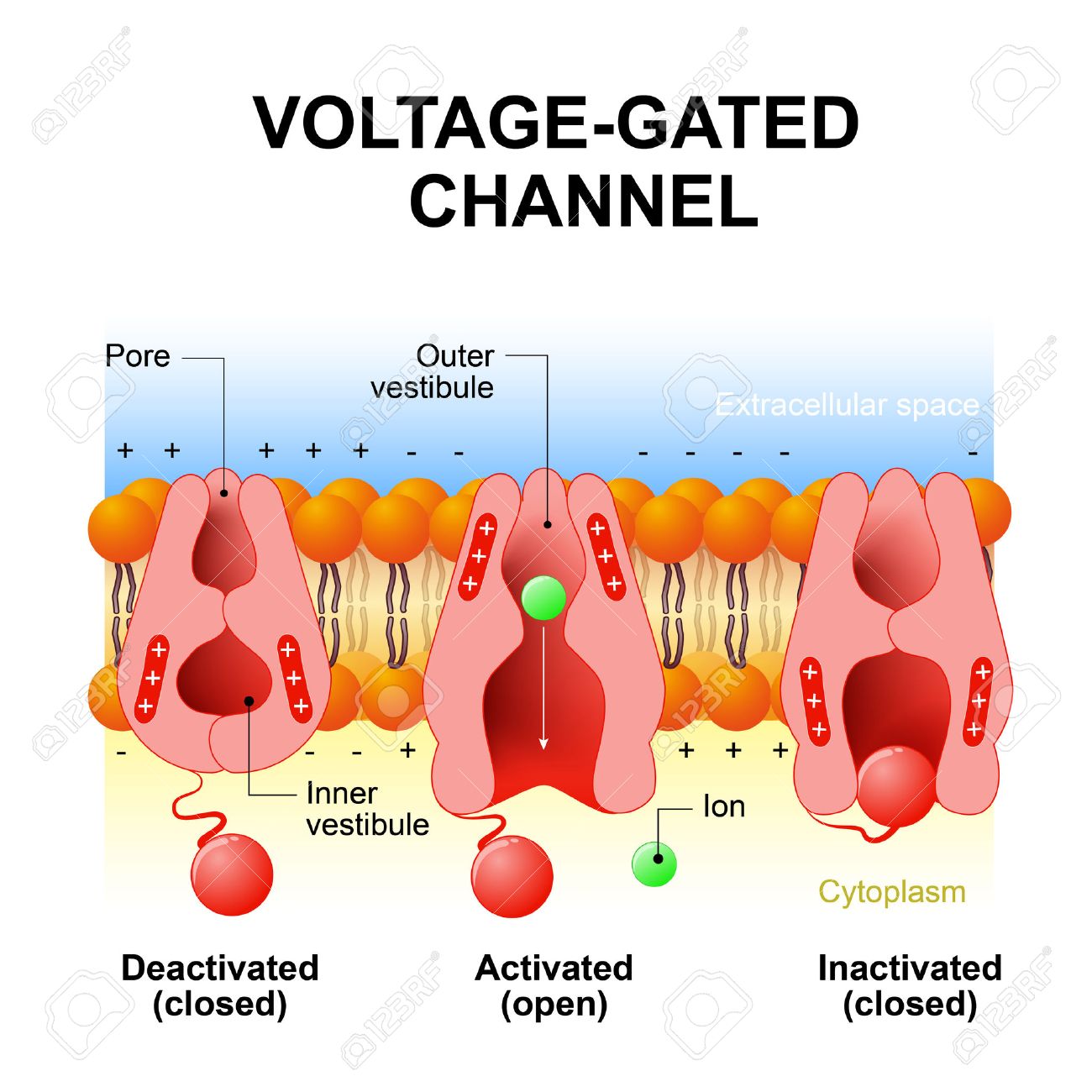 Voltage-gated channels open in response to a specific voltage.
G protein-coupled receptors
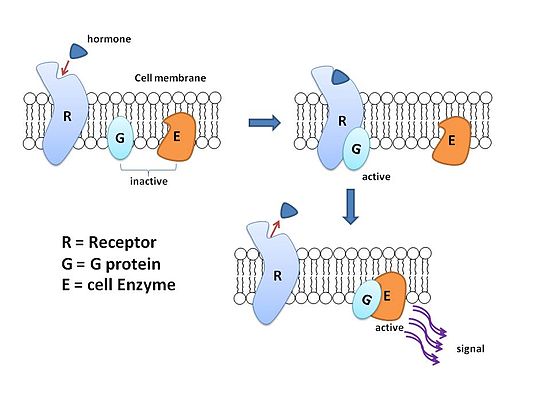 G protein-coupled receptors alter the permeability of ion channels. 
These are the most common type of signal transduction system.
Signal transduction pathways
Signal transduction pathways use membrane receptor proteins and intracellular second messenger molecules to translate signal information into an intracellular response. 
Some signal transduction pathways activate protein kinases.
Others activate amplifier enzymes that create second messenger molecules. 
Signal pathways create intracellular cascades that amplify the original signal.
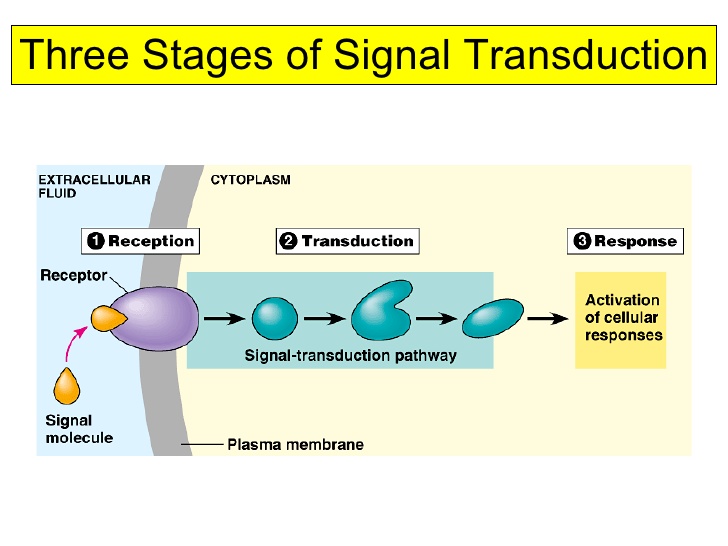 Cyclic AMP (cAMP) second messenger system
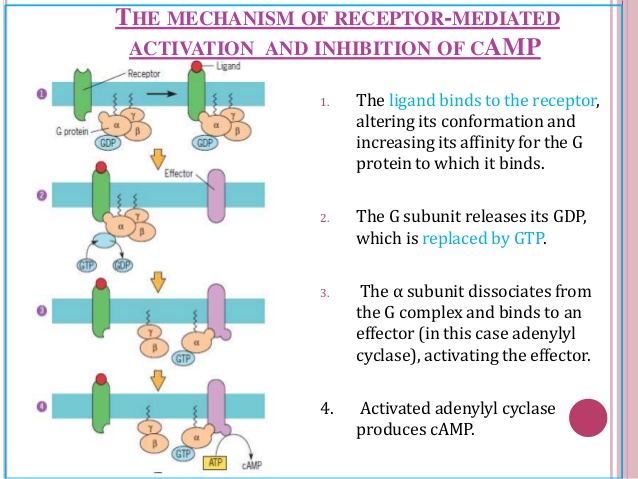 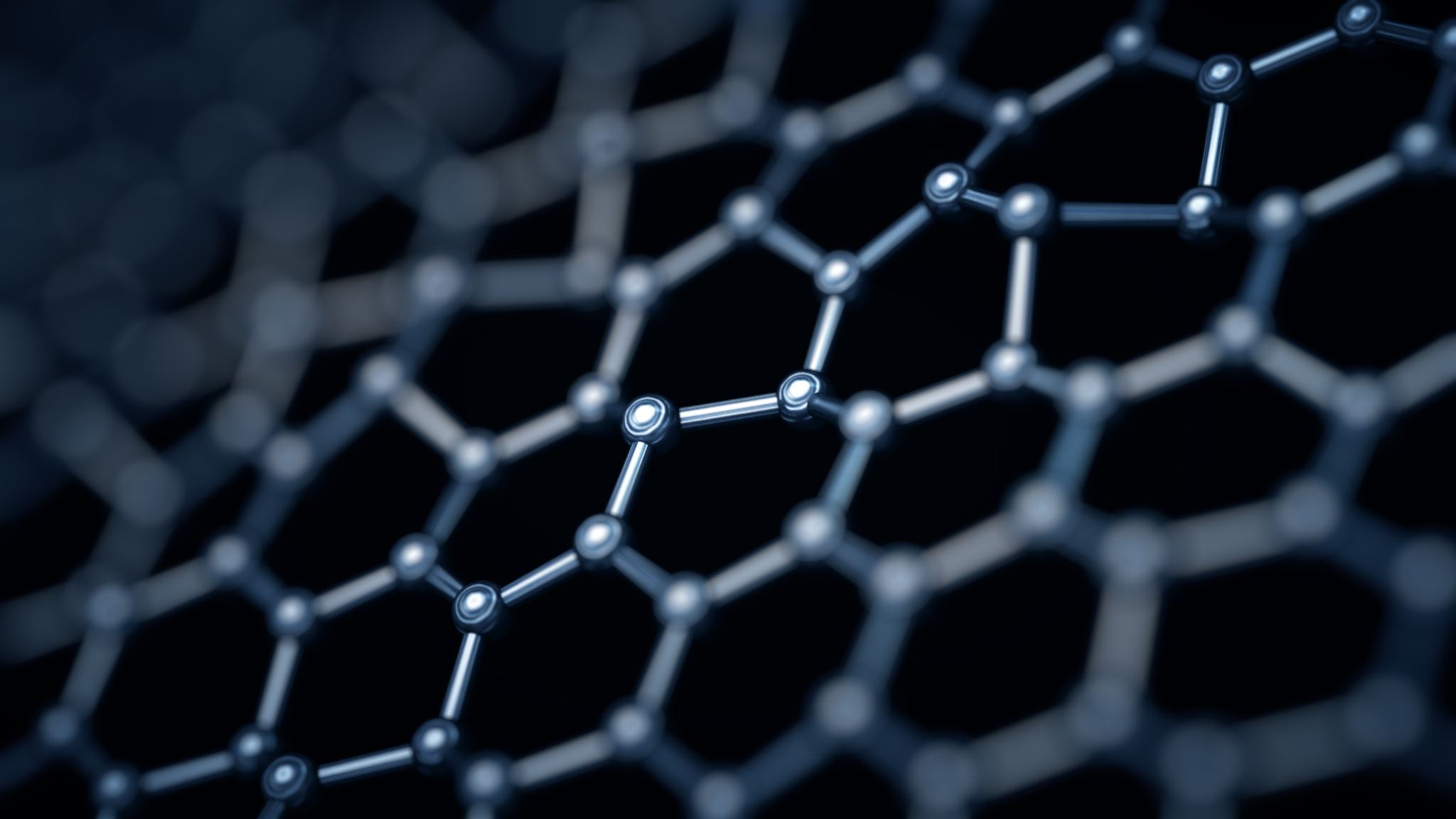 Cytokines
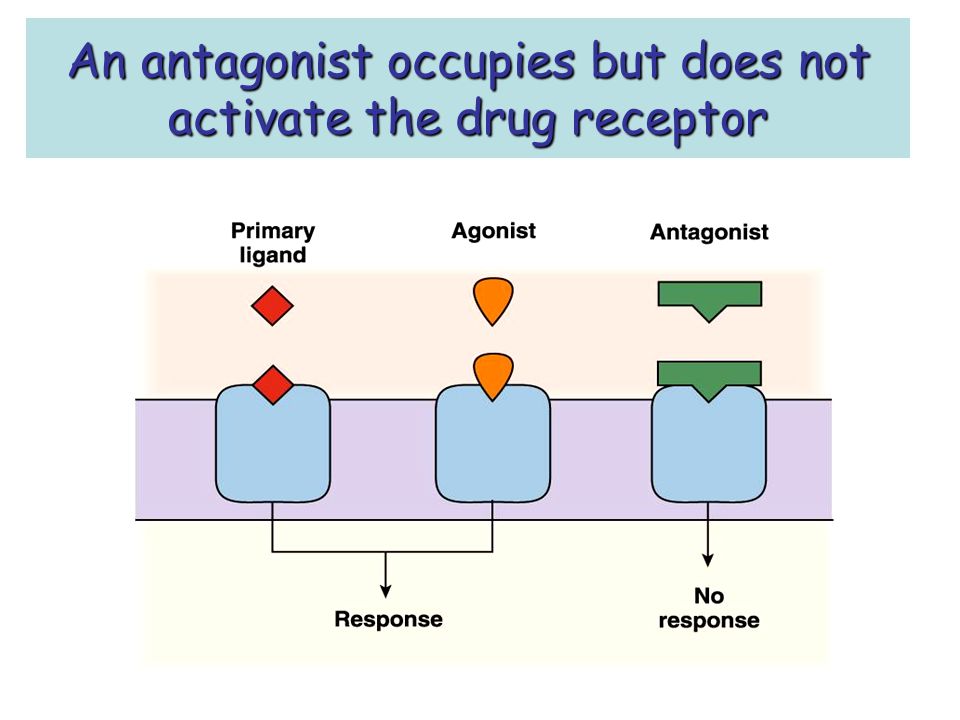 Agonists and Antagonists
The response of a cell to a signal molecule 
Other molecules may be able to also bind to receptors. These may mimic the effect of the signaling molecule and others may have the opposite effect. 
Receptor agonists mimic the action of a signal molecule. 
Receptor antagonists block the signal pathway (partially, or completely) (reversibly or irreversibly).
Down-regulation and desensitization
Cells exposed to abnormally high concentrations of a signal for a sustained period of time attempt to bring their response back to normal through down-regulation or by desensitization. 
In downregulation, the cell decreases the number of receptors. 
In desensitization, the cell decreases the binding affinity of the receptors.
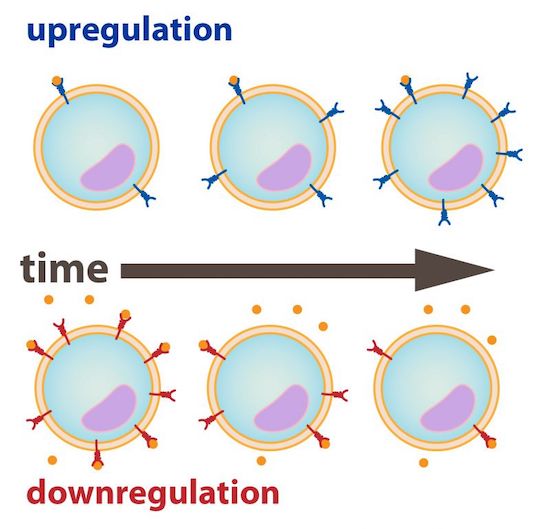 Up-regulation
Up-regulation is the opposite of down-regulation and involves increasing the number of receptors for a signal.
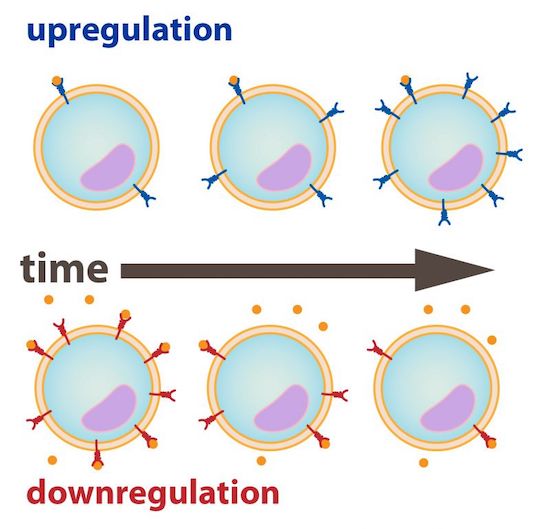 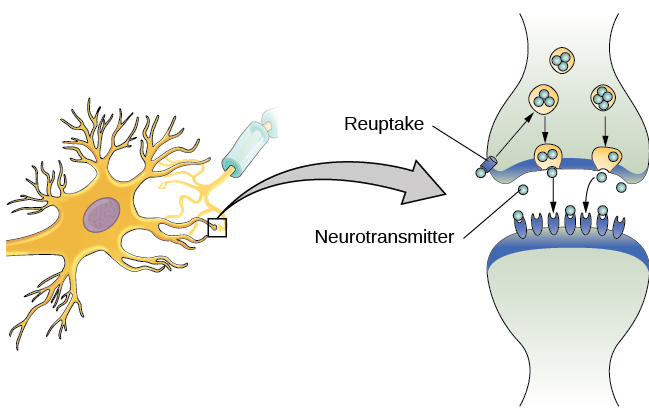 Terminating signal pathways
Cells have mechanisms for terminating signal pathways, such a…
REUPTAKE MECHANISMS - removing the signal molecule from the synapse.